Lecture 19:  Transcription and Transcriptional Control
Chapter 26.1 – DNA-dependent RNA Transcription
Chapter 28 – Regulation of Transcription

Regulation of Transcription
INDUCTION of Enzyme Production using OPERONS

One way to regulate of an enzyme
If it isn’t needed, it isn’t made
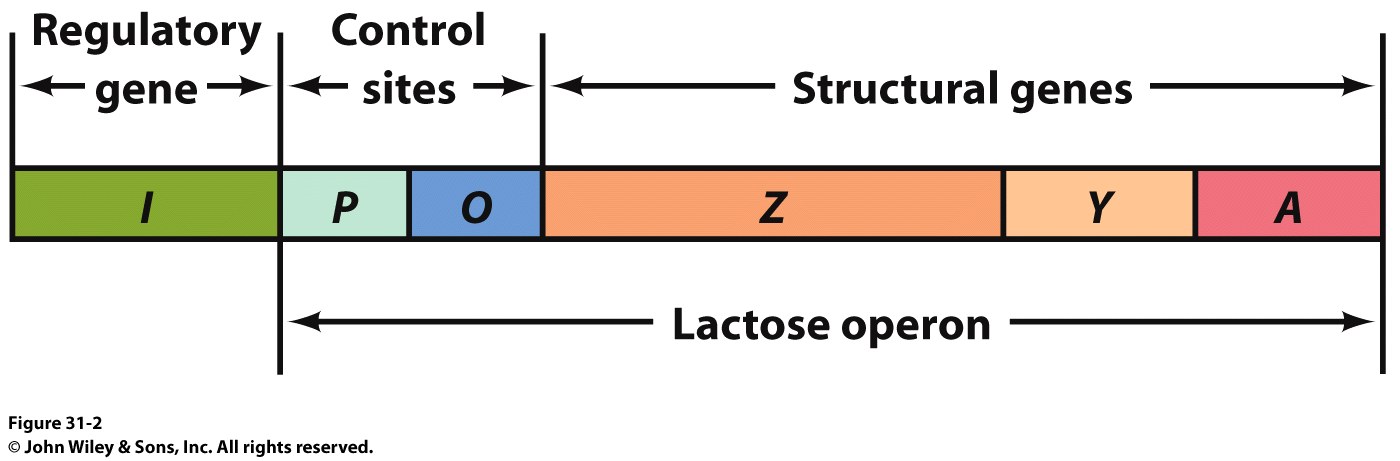 Operons have:  Control sites and Structural Genes in a linear array on the chromosome

The regulatory protein is encoded outside the boundaries of the operon
Example 1:  The lac operon
The lac operon has the structural genes for three proteins:
1)  lacZ:  beta-galactosidase
2)  lacY:  galactoside permease
lacA:  Thiogalactoside transacetylase
Unknown role in pathway
Transfers acetyl group to C-6 hydroxyl group on IPTG and other thiogalactosides
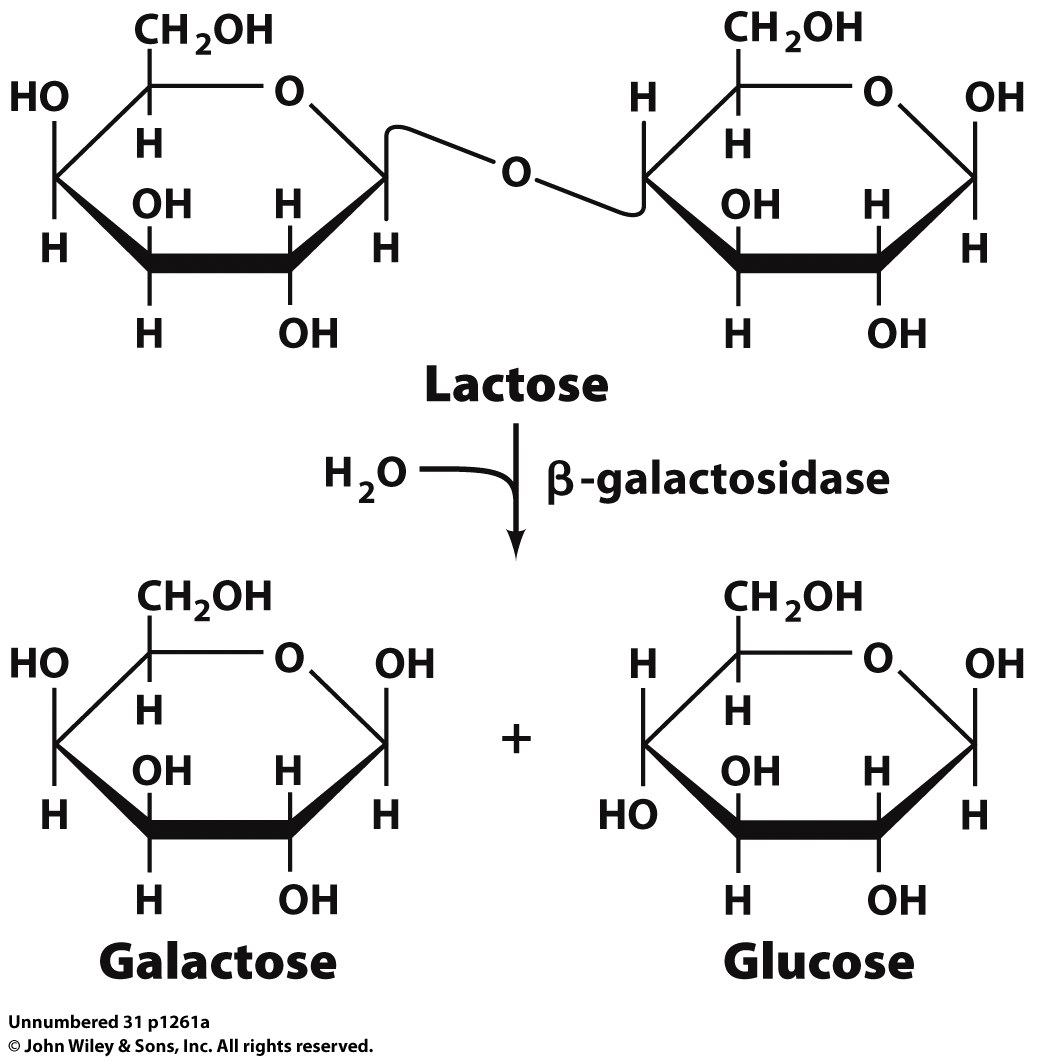 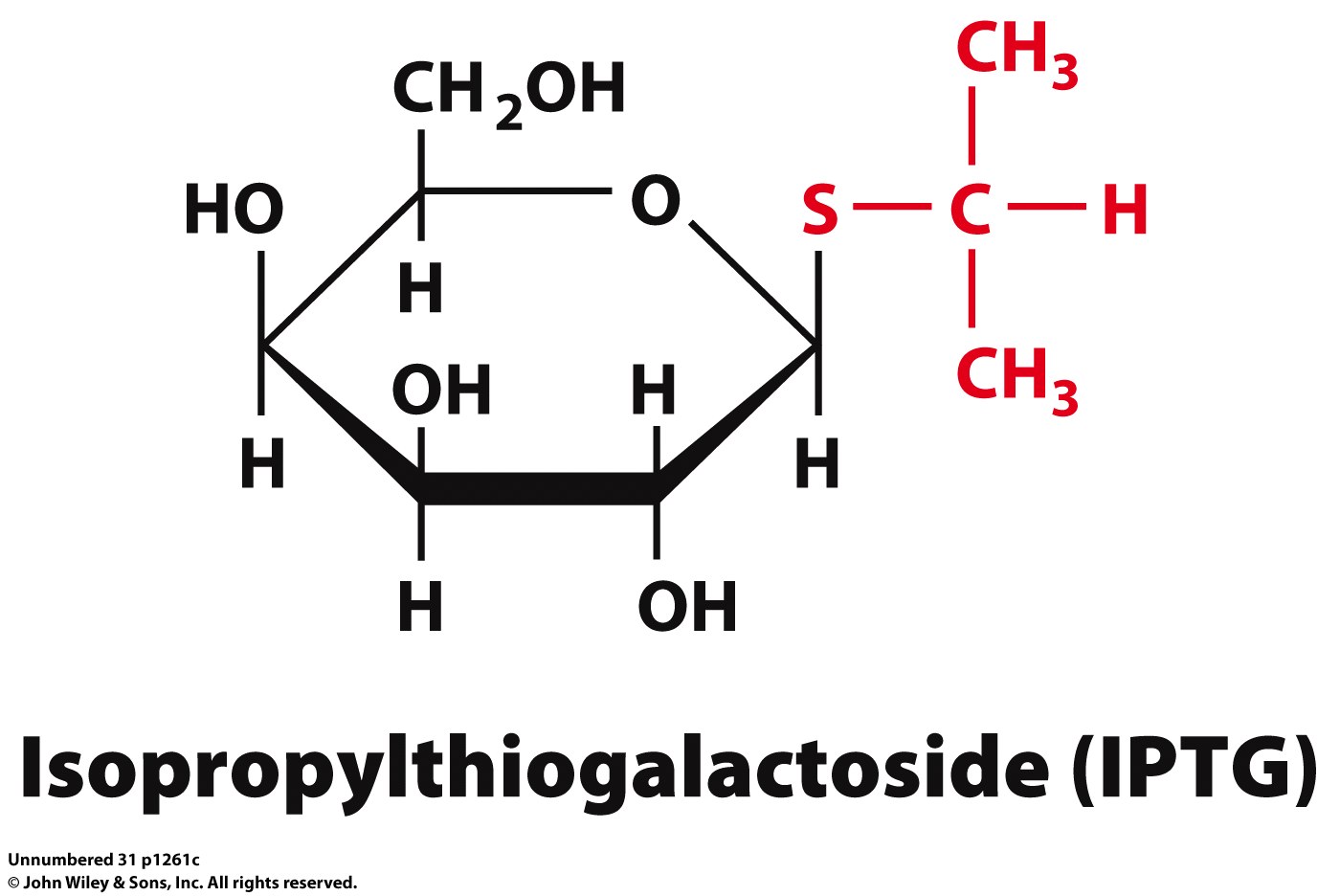 Example 1:  The lac operon
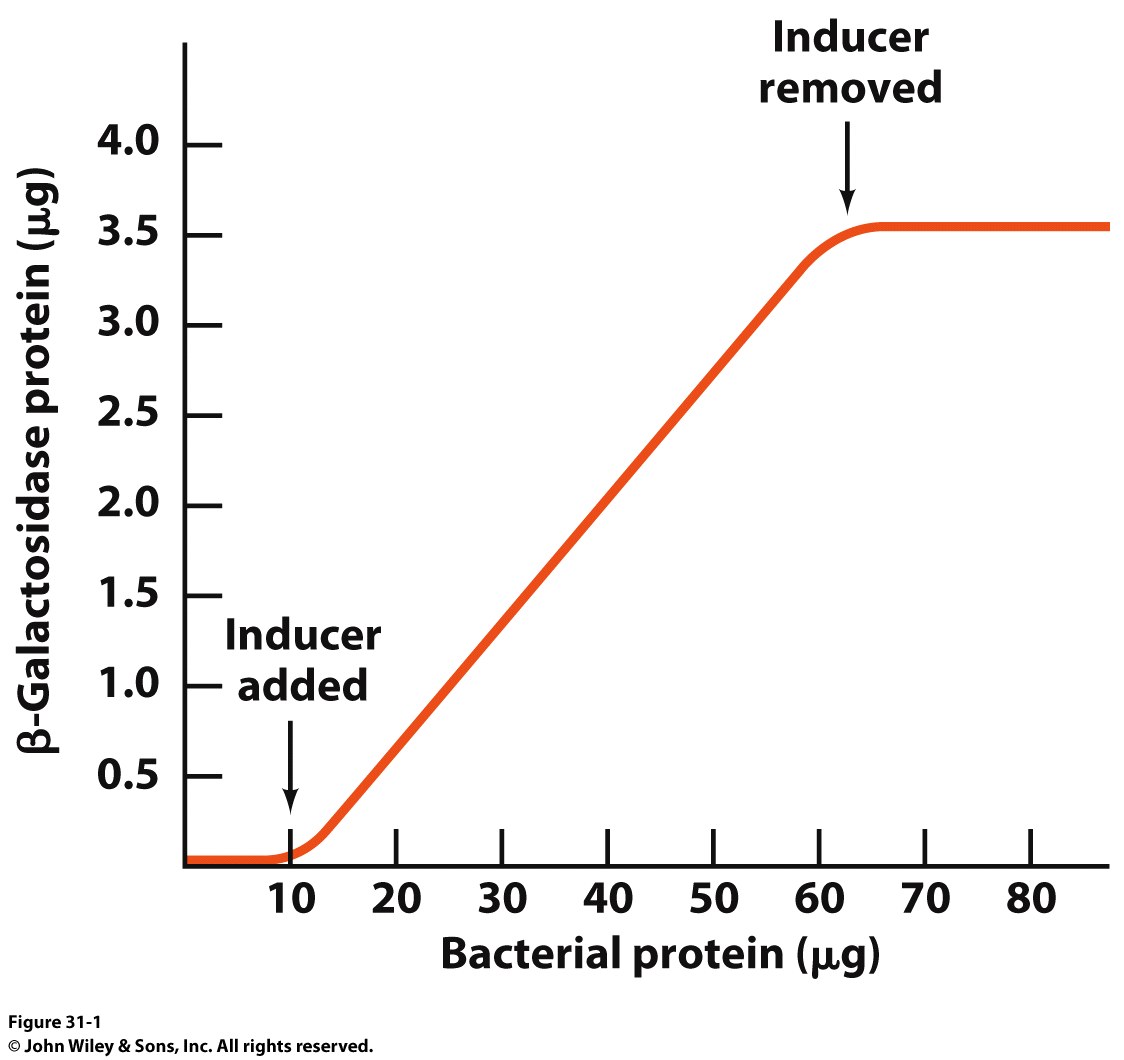 Allows proteins to be made when needed and then halt production when they aren’t
Inducer
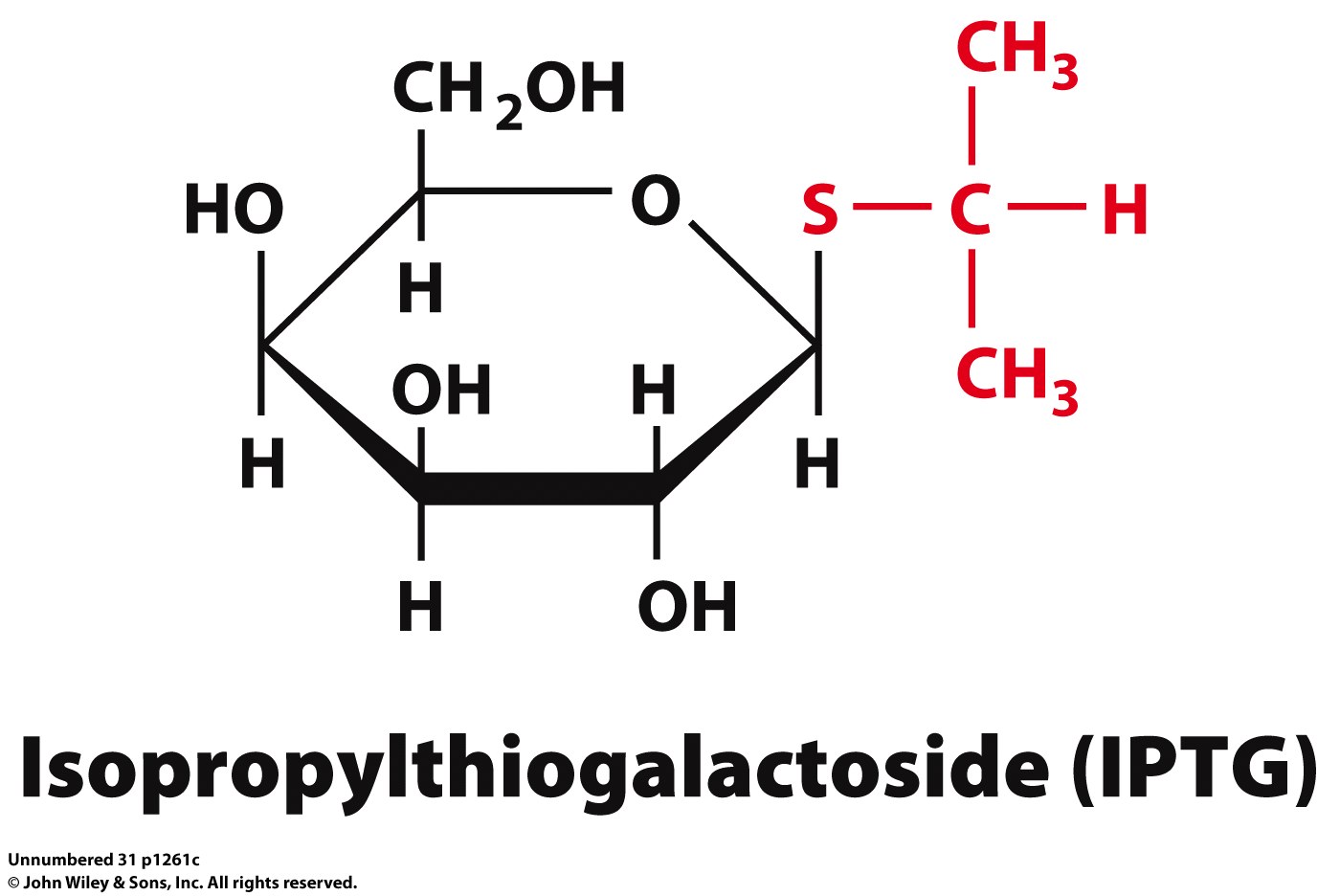 The lac operon led to…
Monod and Jacob postulating in 1961:

1)  The structural genes on DNA are TRANSCRIBED into complementary strands of messenger RNA (mRNA)

2)  mRNA must associate with ribosomes which catalyze the synthesis of polypeptides
RNA Polymerase: Components
Two  subunits function in assembly and binding to UP (upstream promoter) elements
The  subunit is the main catalytic subunit
The ’ subunit is responsible for DNA binding
The  subunit directs enzyme to the promoter
The  appears to protect the polymerase from denaturation
RNA Polymerase
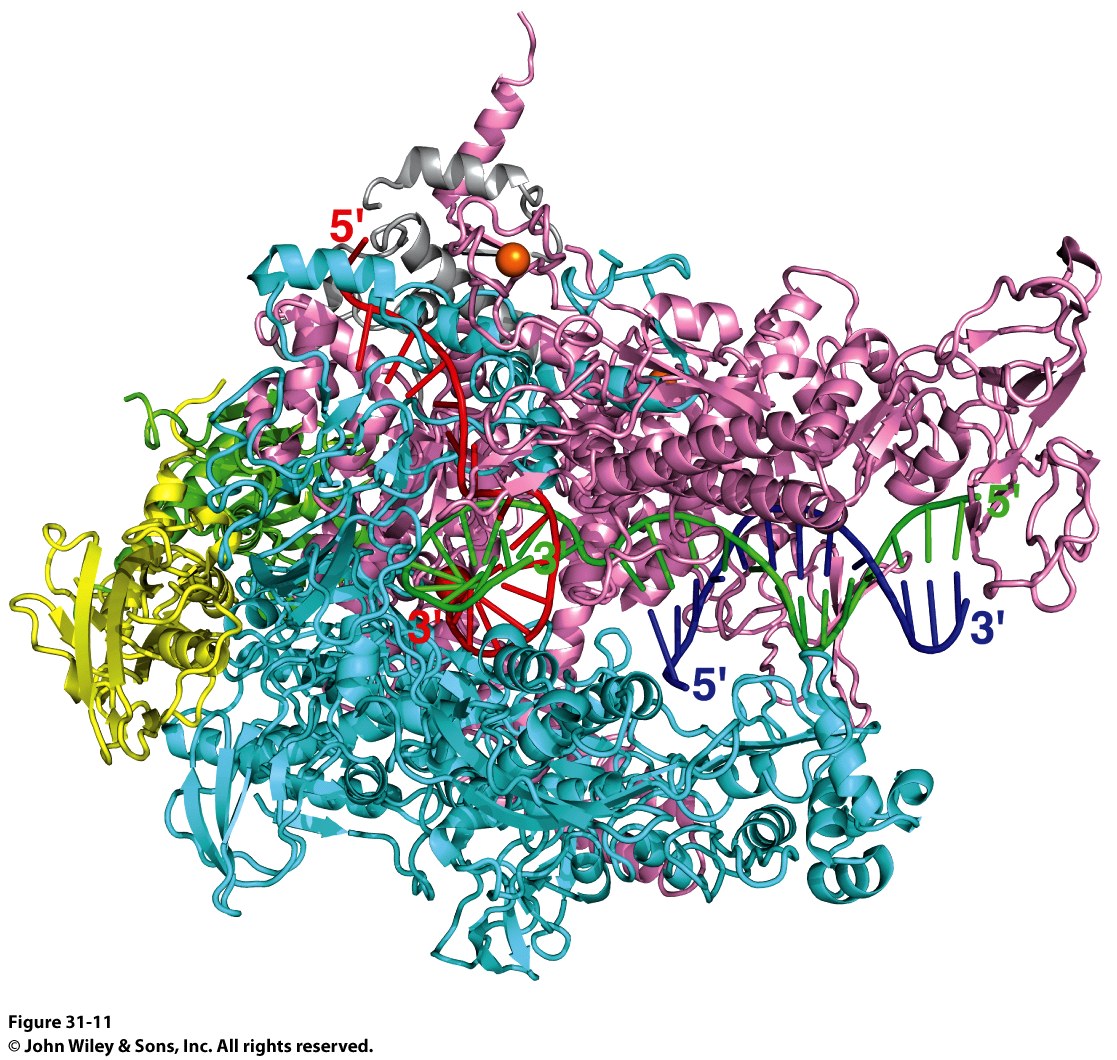 RNA Polymerase (RNAP)

PDB ID Codes:
2O5I:  Crystal structure of the Thermus thermophilus RNA polymerase elongation complex

1L9Z:  Thermus aquaticus RNA Polymerase Holoenzyme/Fork-Junction Promoter DNA Complex at 6.5 A Resolution
  
2A69:  Crystal structure of the Thermus Thermophilus RNA polymerase holoenzyme in complex with antibiotic rifapentin
2O5I
RNA Polymerase
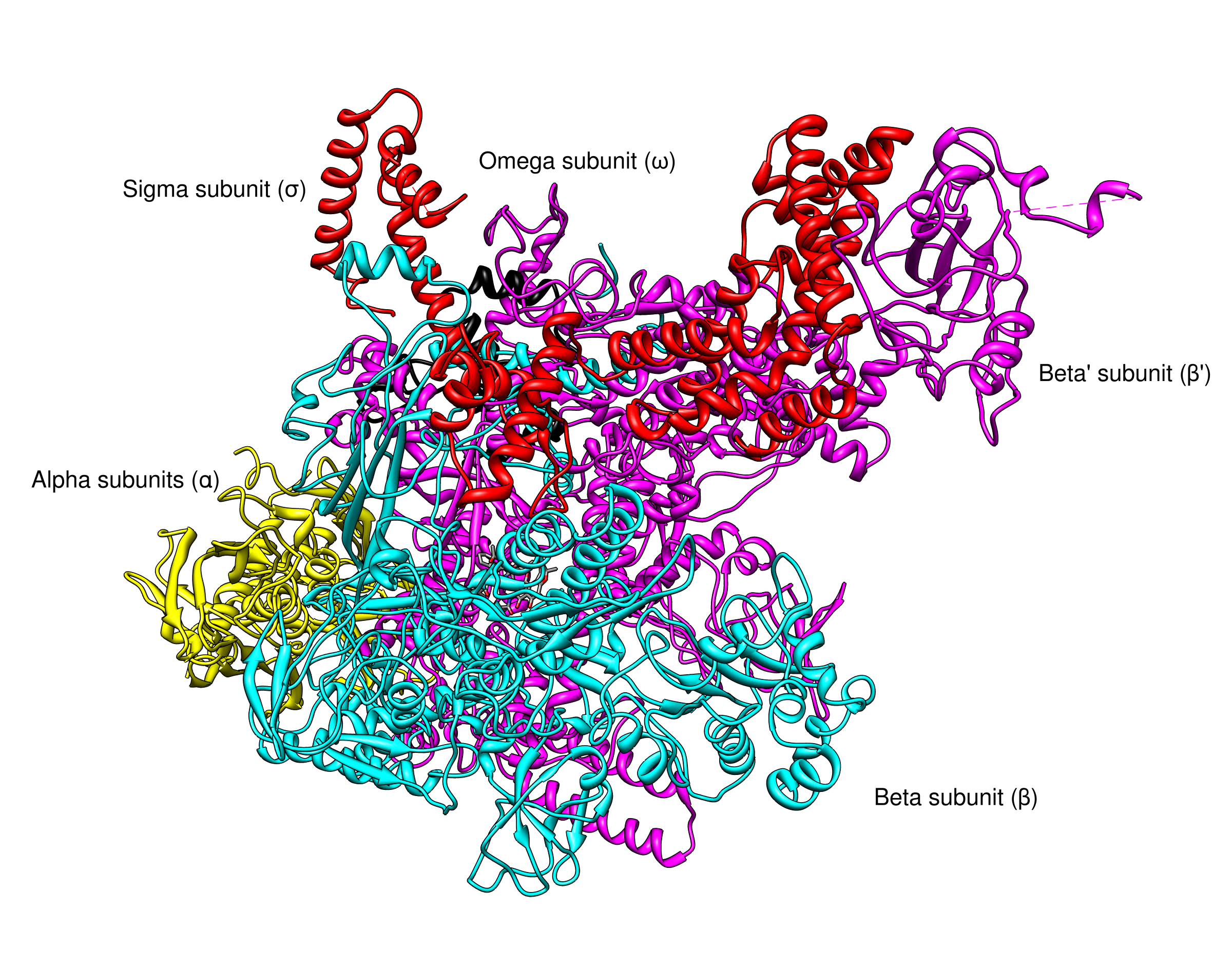 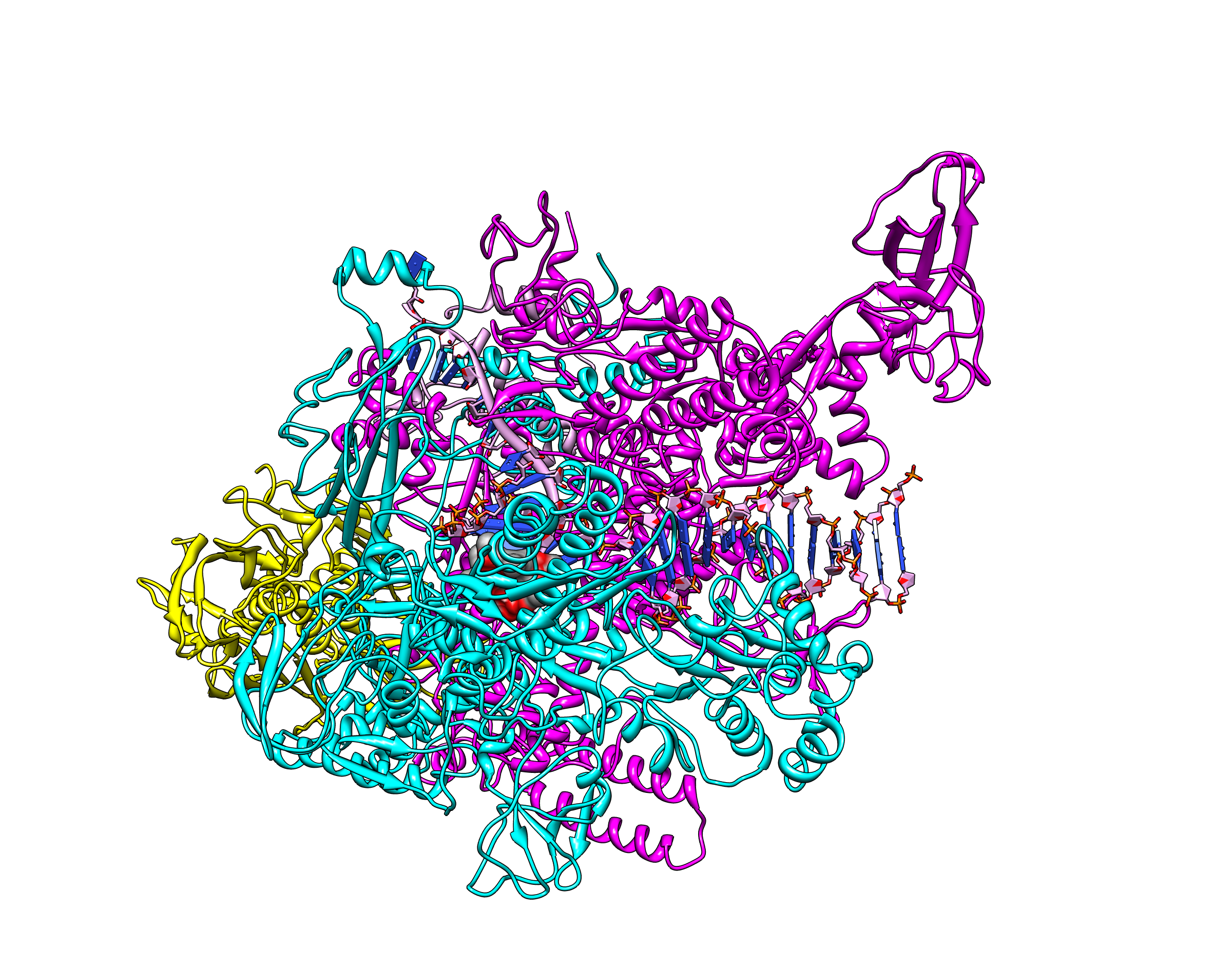 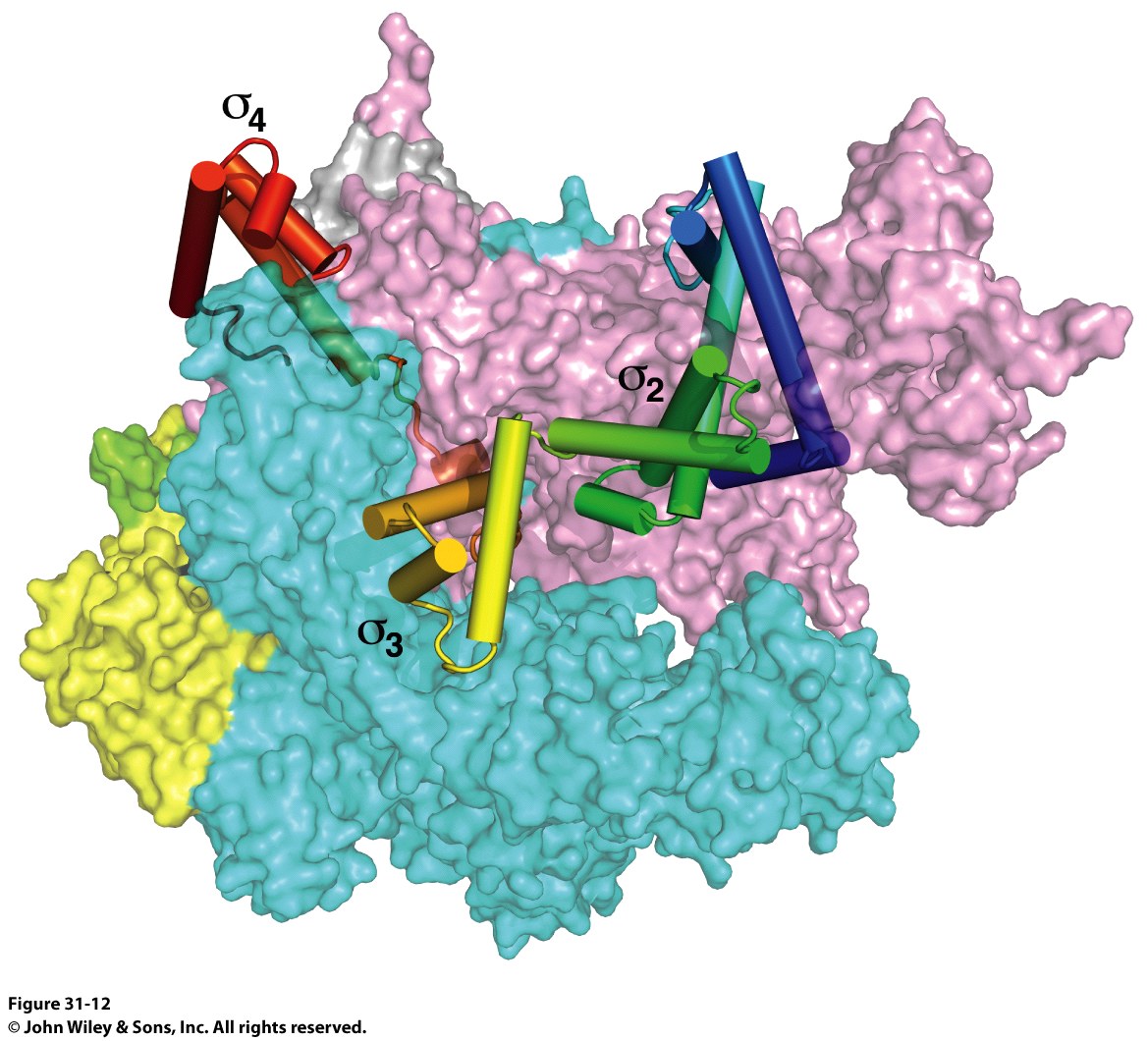 2O5I
2A69
1IW7
The Holoenzyme (1IW7) 
(The initial assembly on the promoter)
459 kDa
a2bb’ws subunits










The Core Enzyme (2A69)
(The functional assembly)
389 kDa
a2bb’w subunits
Sigma Subunits are Promoter Specific
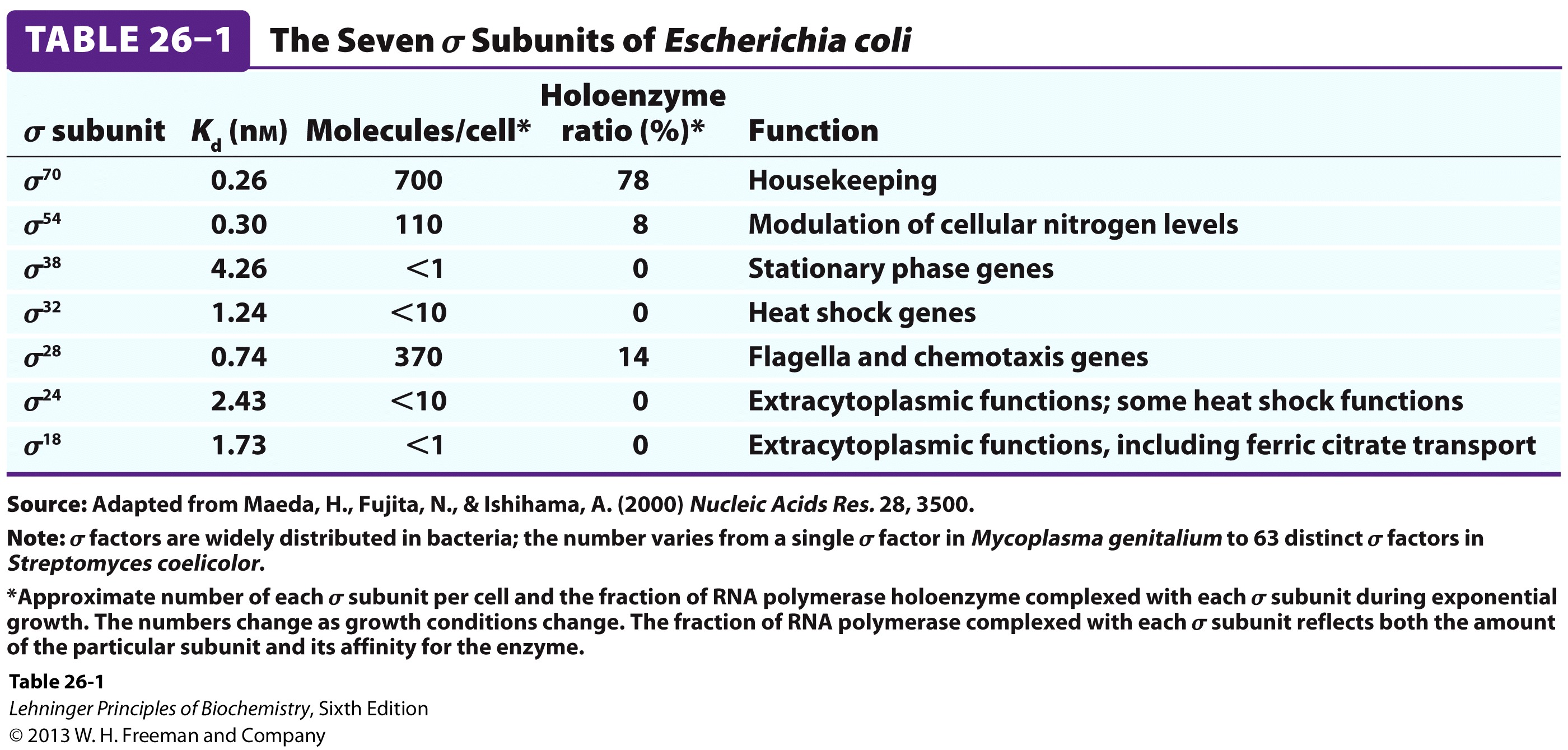 The most prevalent is s70
Promoters:  
RNAP Binds to Specific Sites on the DNA
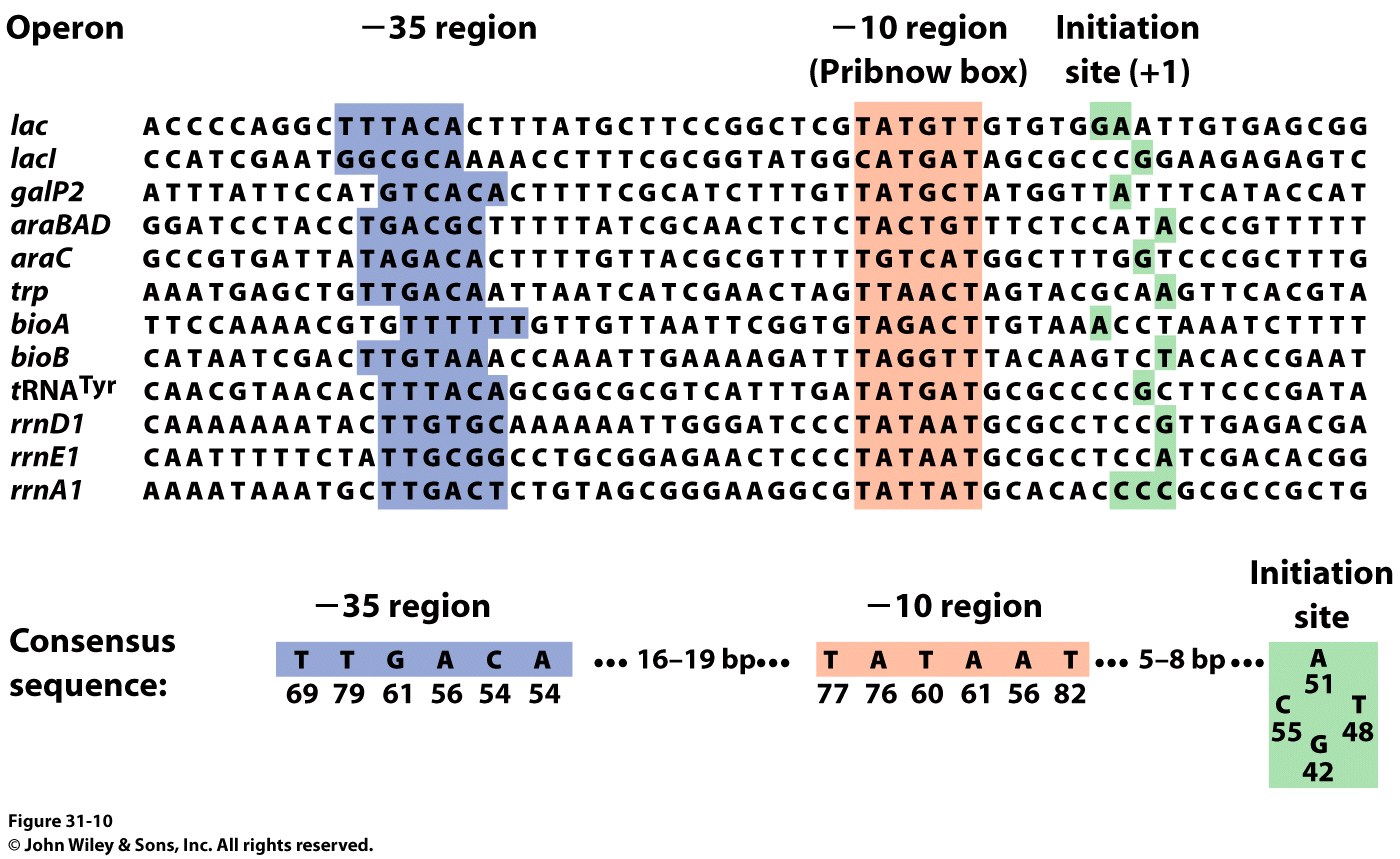 DNA is a duplex:
Antisense Strand: Strand that is transcribed
Sense Strand:  The coding strand, has the same sequence as the transcribed mRNA
Promoters:  
RNAP Binds to Specific Sites on the DNA
Promoters are 40bp sequences BEFORE the transcriptional start site (+1 site)

There is some variation in the -35 region, and almost none in the Pribnow box

The distance between the -35 and -10 regions is ABSOLUTELY CRITICAL
Mutation changes the affinity of RNAP for the DNA
Normally 1x10-14 M

Binding of RNAP to the promoter “melts” the DNA through the Pribnow box
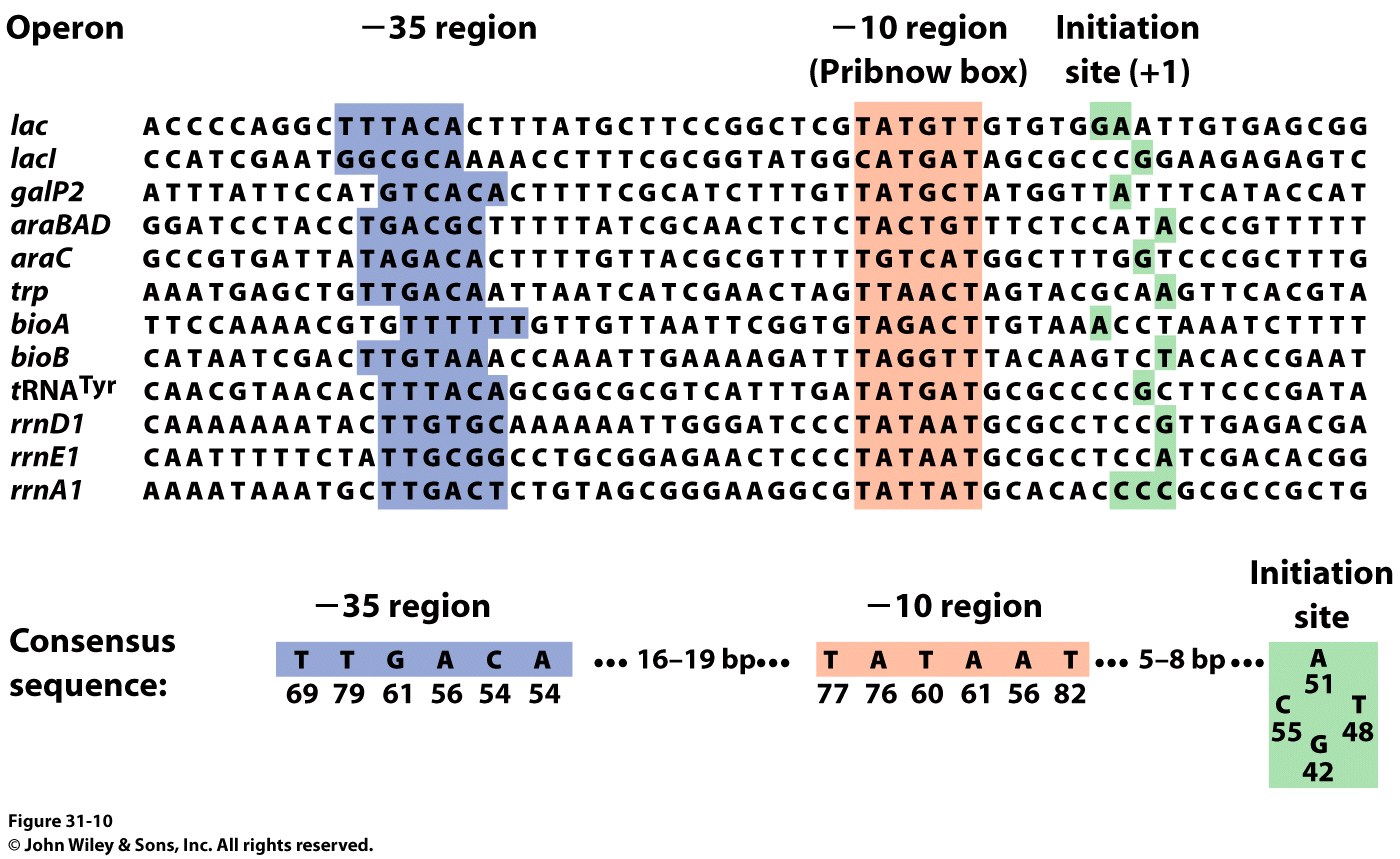 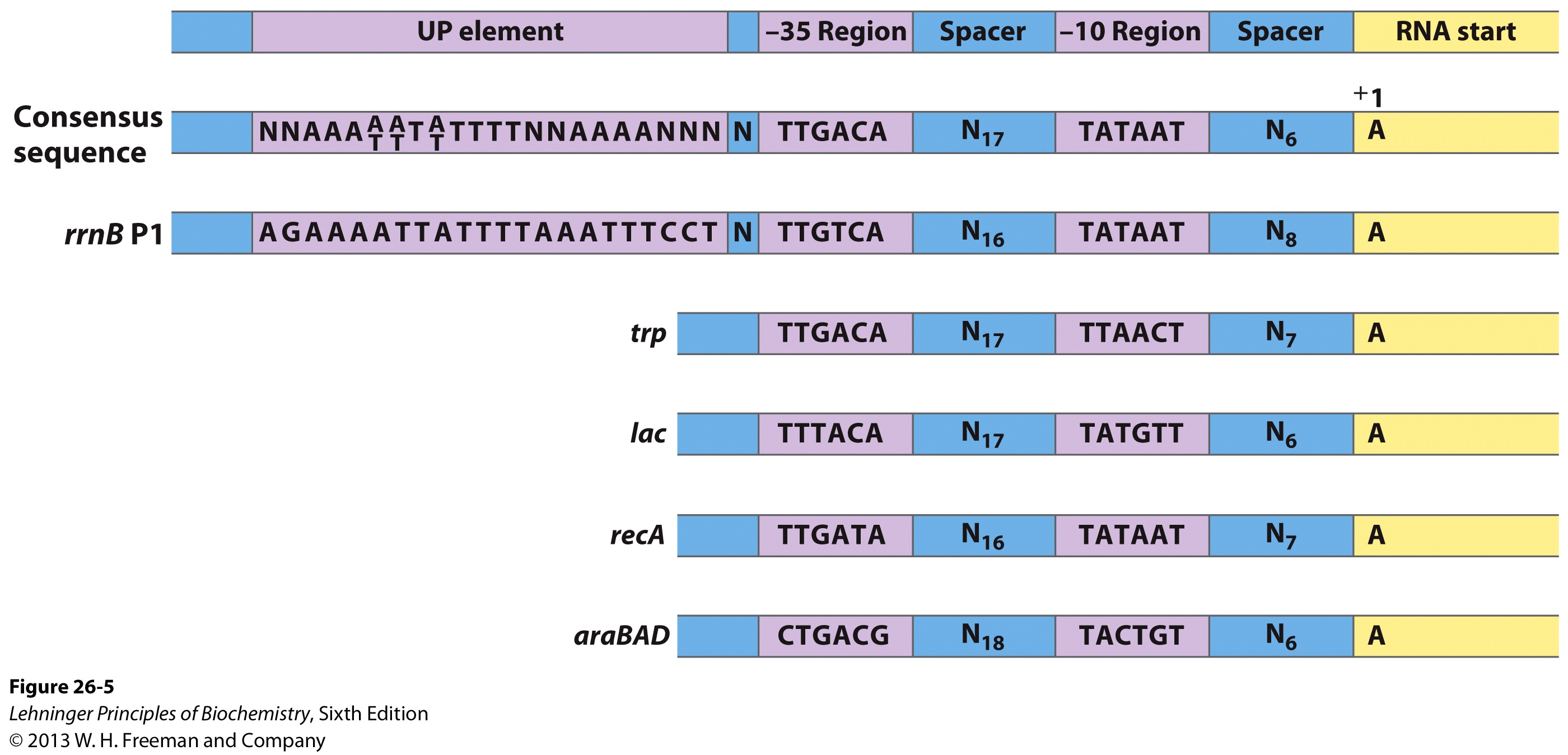 Structure of E. coli RNAP and Mechanism
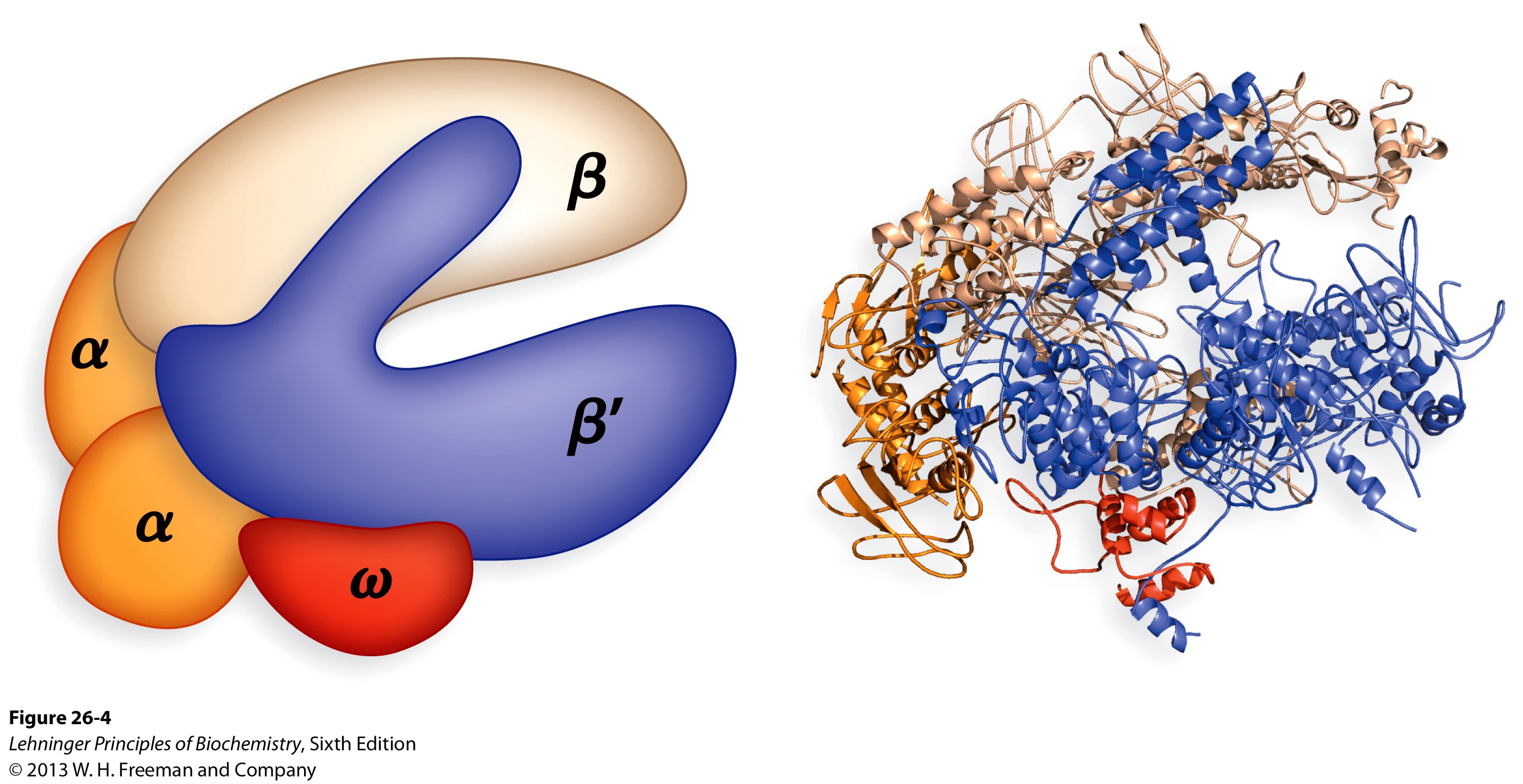 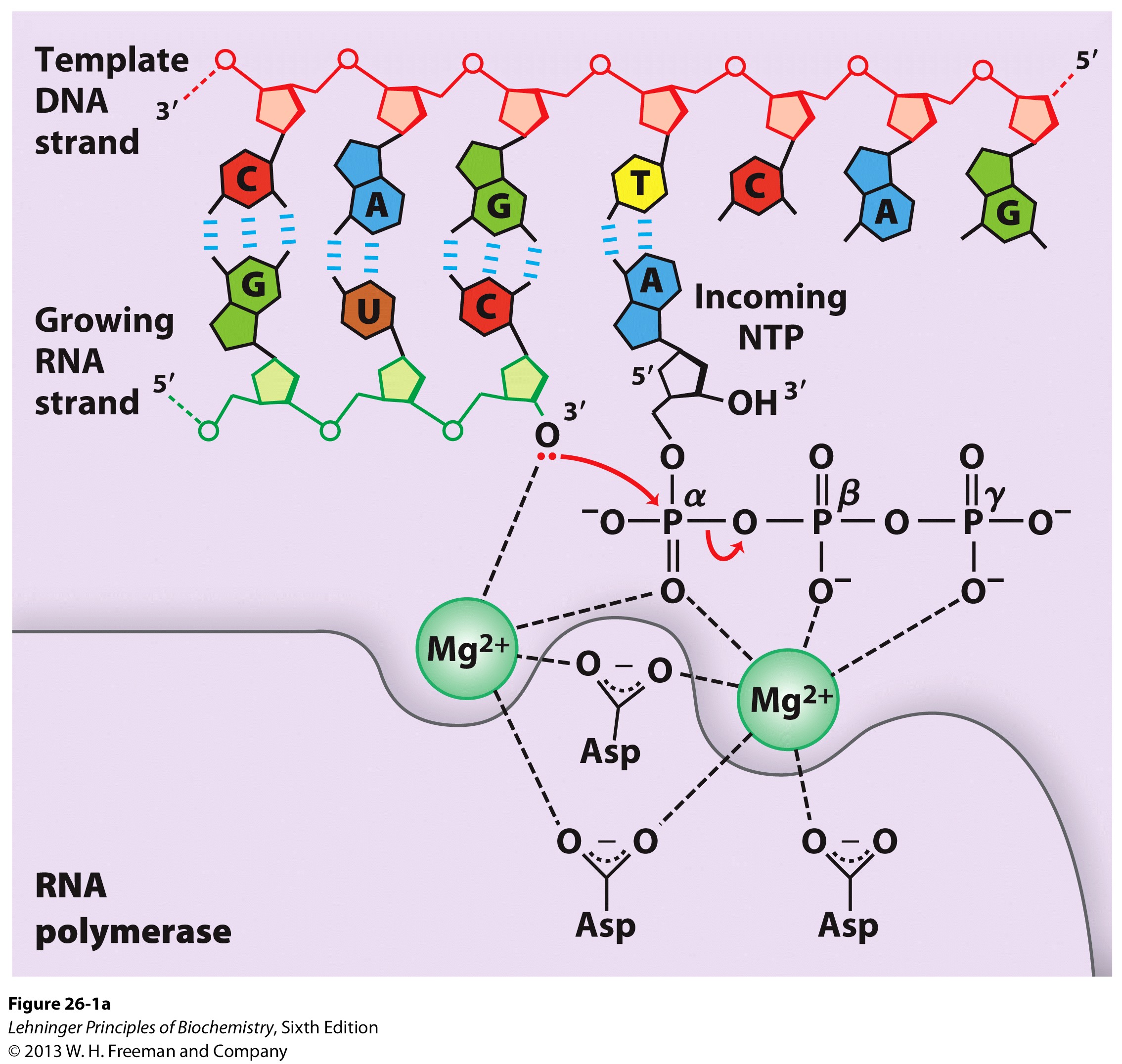 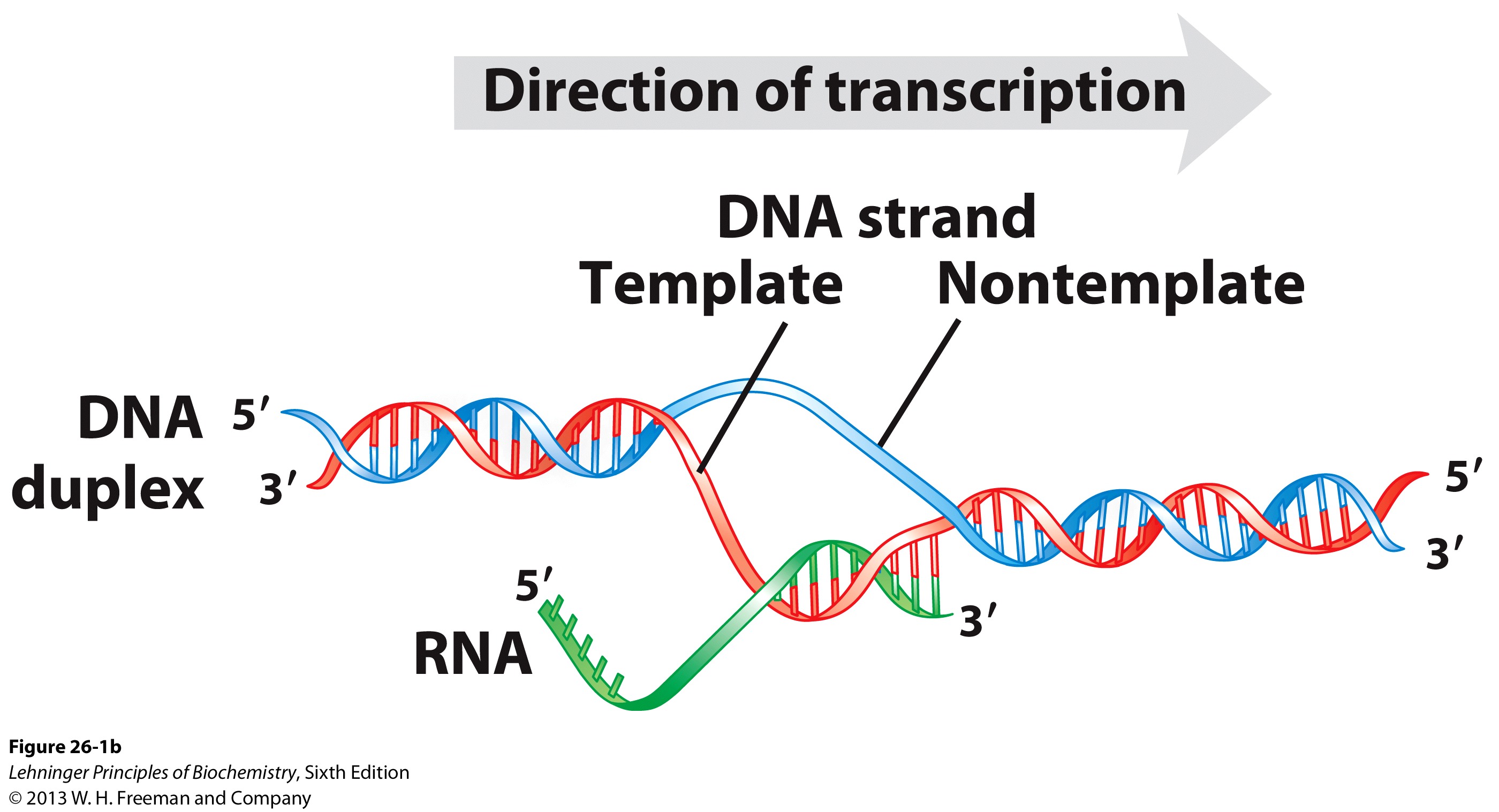 What other mechanism does this look like?
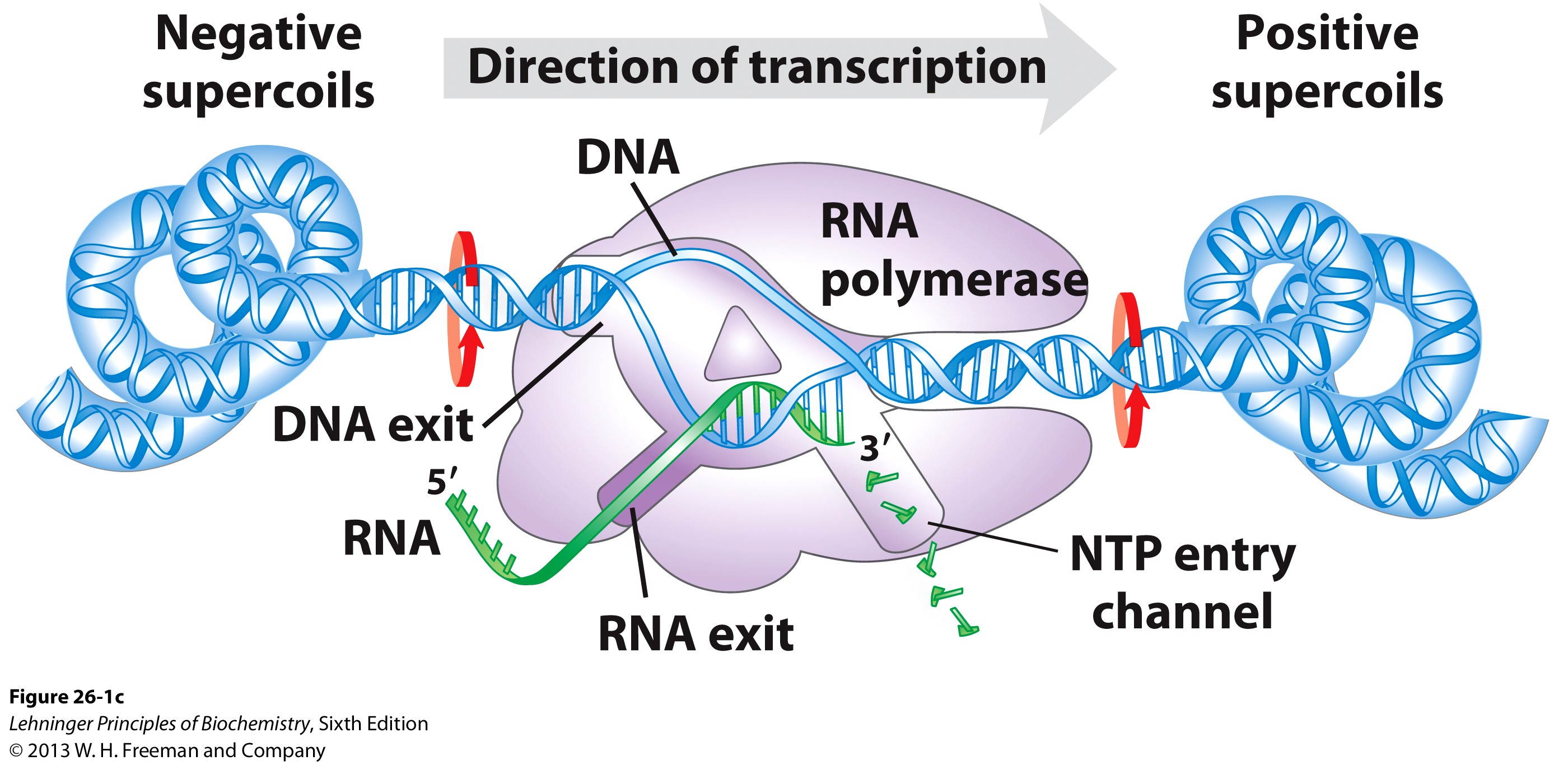 RNA polymerase holoenzyme has five core subunits of 2’ plus a sixth called 
RNA Pol lacks 3’  5’-exonuclease, so has high error rate of 1/104–1/105
RNA binds to promoter regions to initiate transcription
Structure of E. coli RNAP and Mode of Action
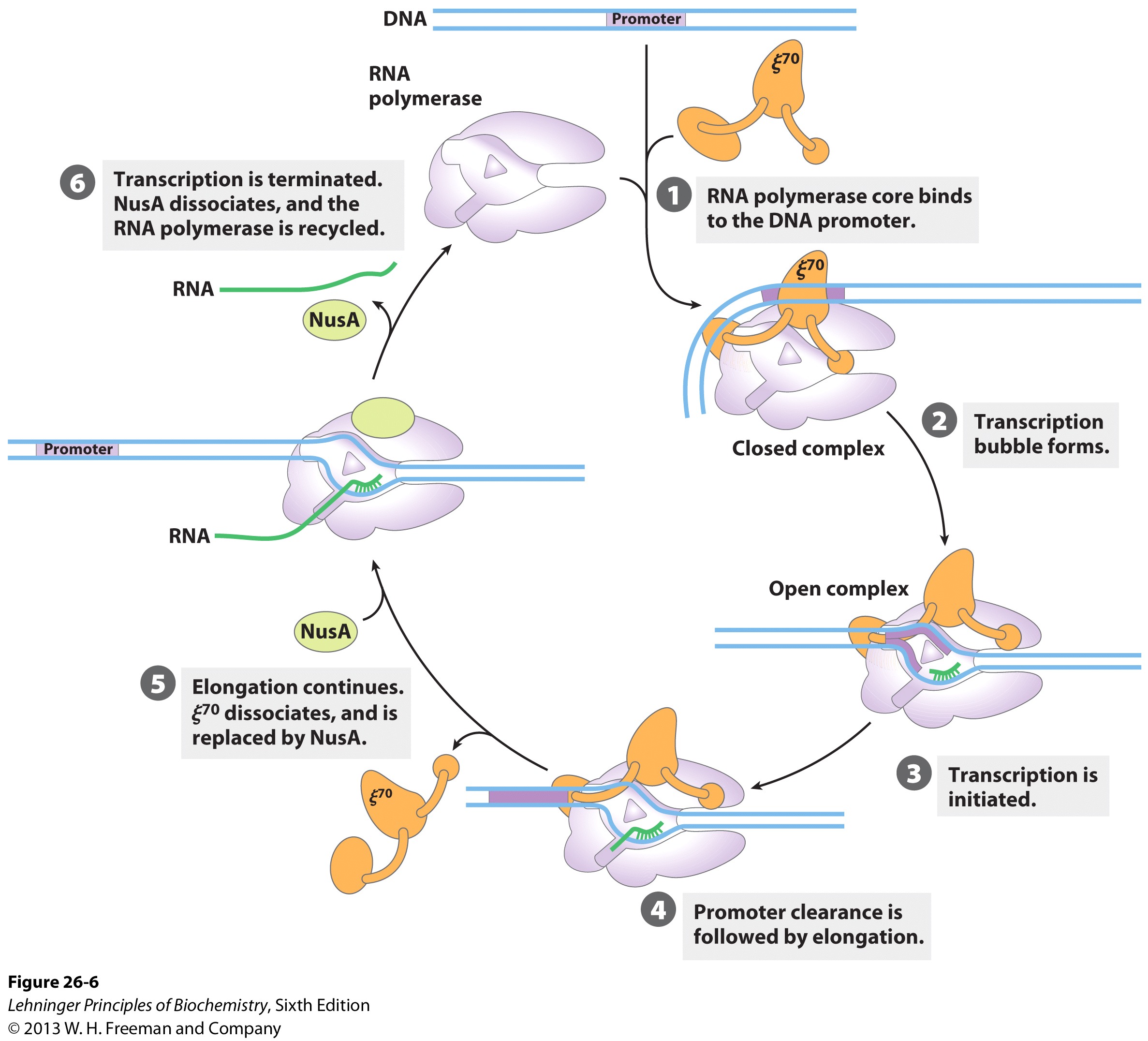 See the sense strand going over the surface of the protein?
Termination of Transcription
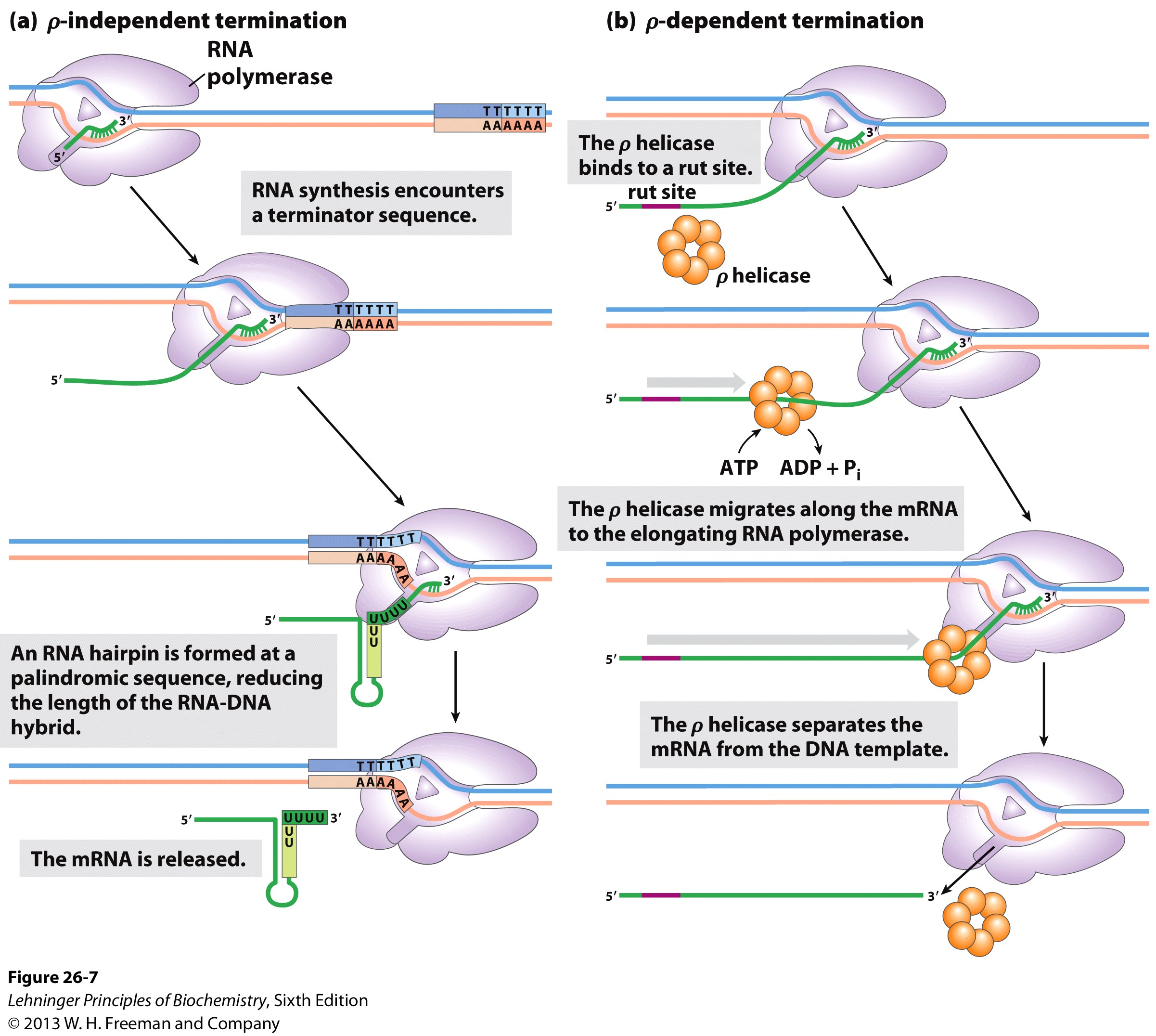 Two methods:  Rho independent and Rho-dependent
Rho-Dependent Termination of Transcription
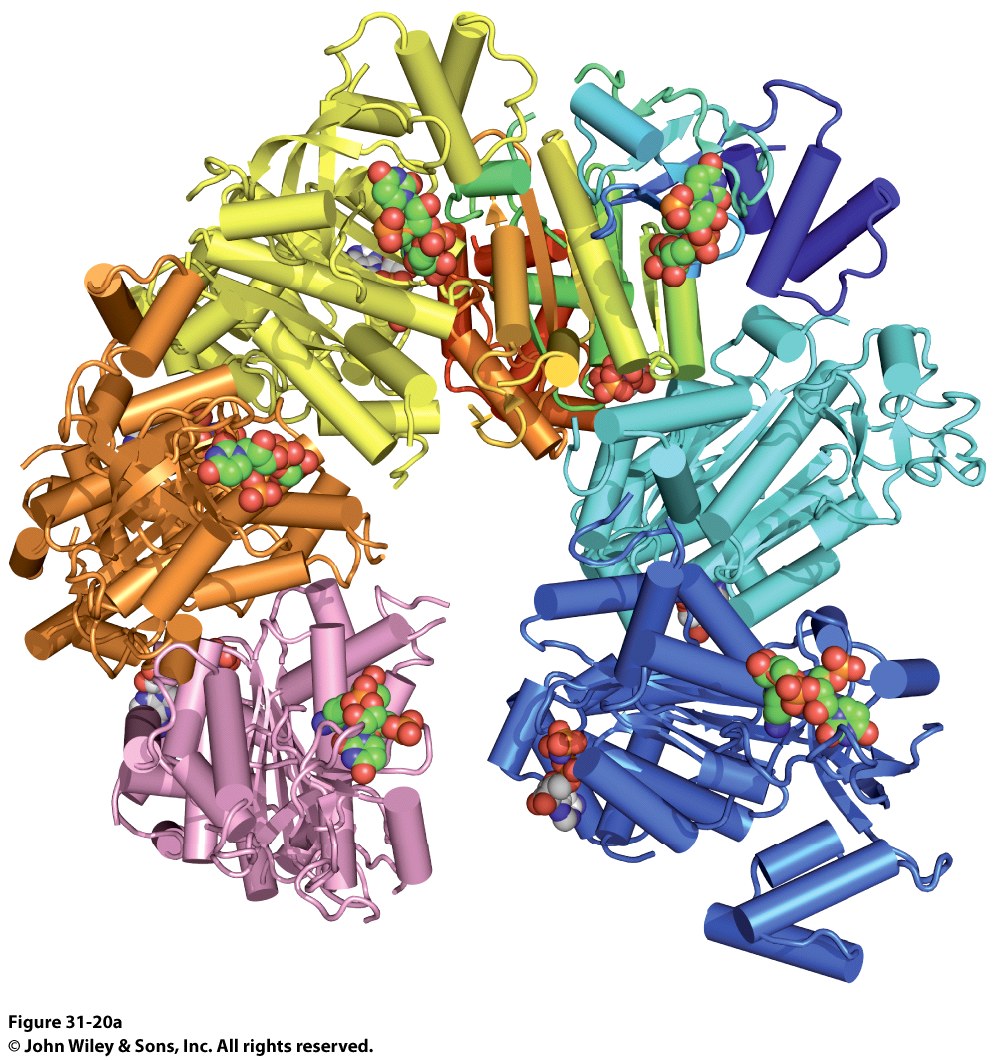 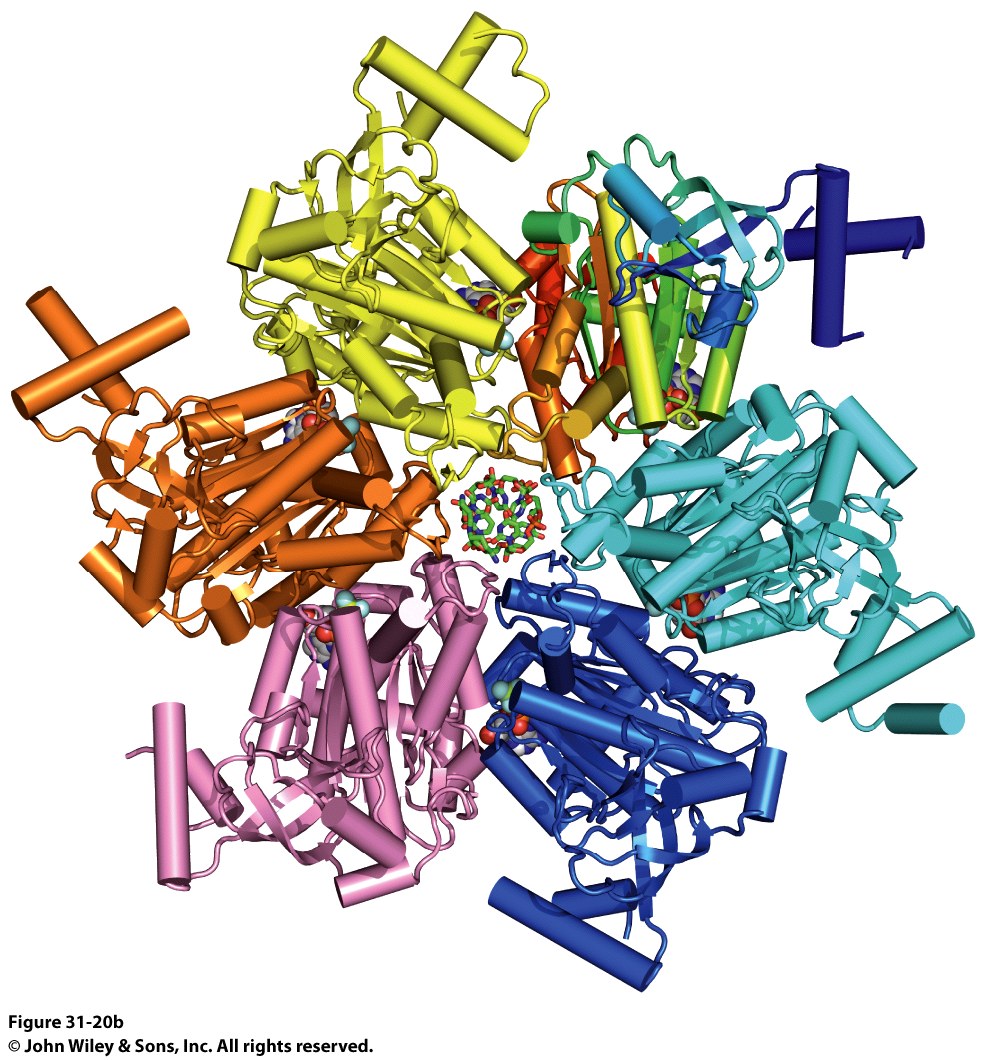 The Rho protein is a helicase that loads onto DNA at specific sites (Rho Utilization Sites, RUT)
Molecular Details of RNA Polymerase II Function
DNA Unwinds and enters the active site
The antisense strand is clamped down upon and the sense strand wraps over the enzyme
The antisense strand or template strand hits a “wall” and bends 90° to exit the enzyme
This causes the +1 template base to point towards the nucleotide funnel
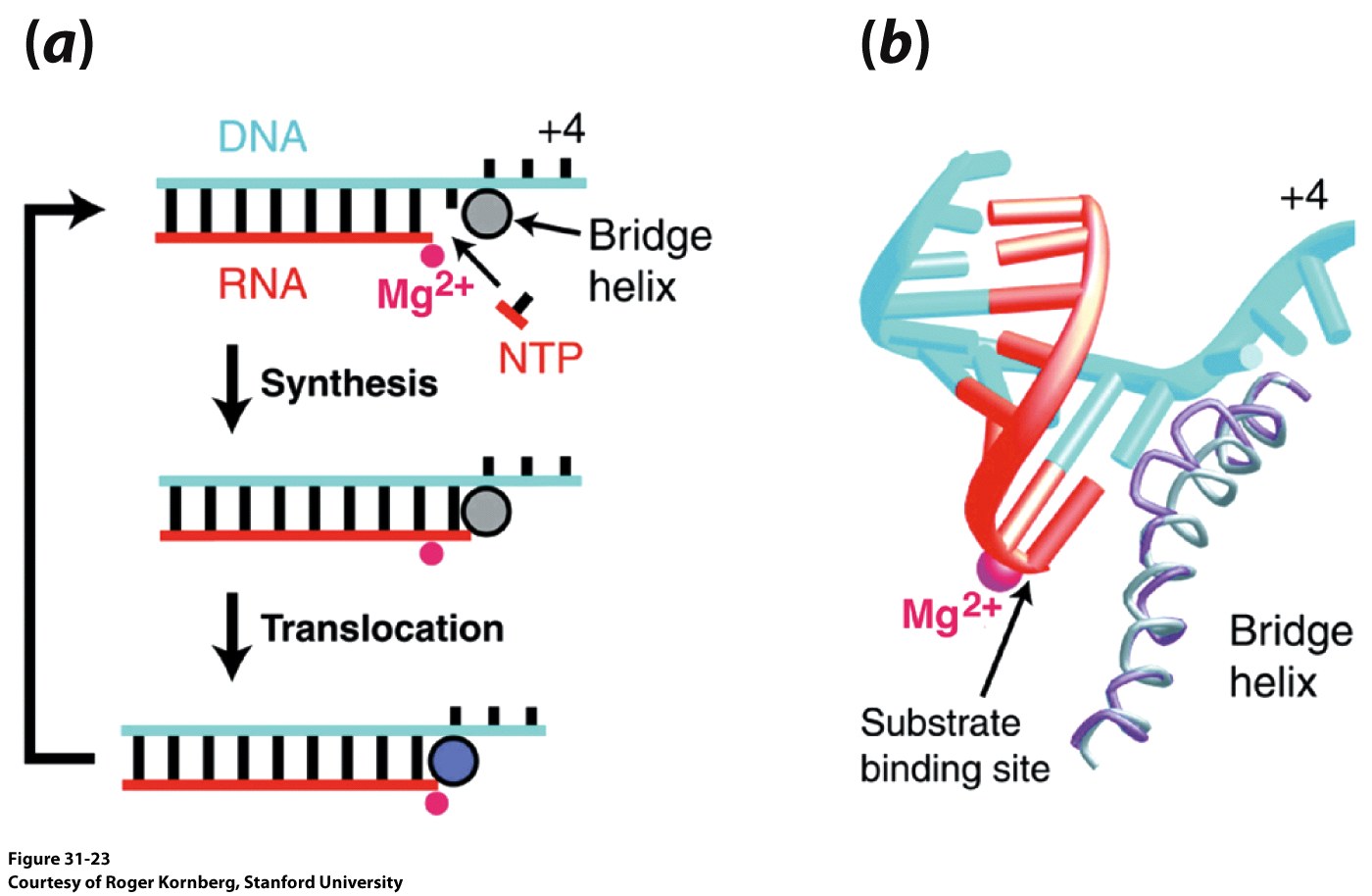 Molecular Details of RNA Polymerase II Function
4)  As the transcript is made, a DNA/RNA hybrid starts to exit the enzyme.
It makes it one full turn before it hits the RUDDER loop
This loop separates the DNA strand from the RNA strand
Each strand exits through a different port
5)  The DNA template strand reencounters the sense strand and forms a DNA duplex
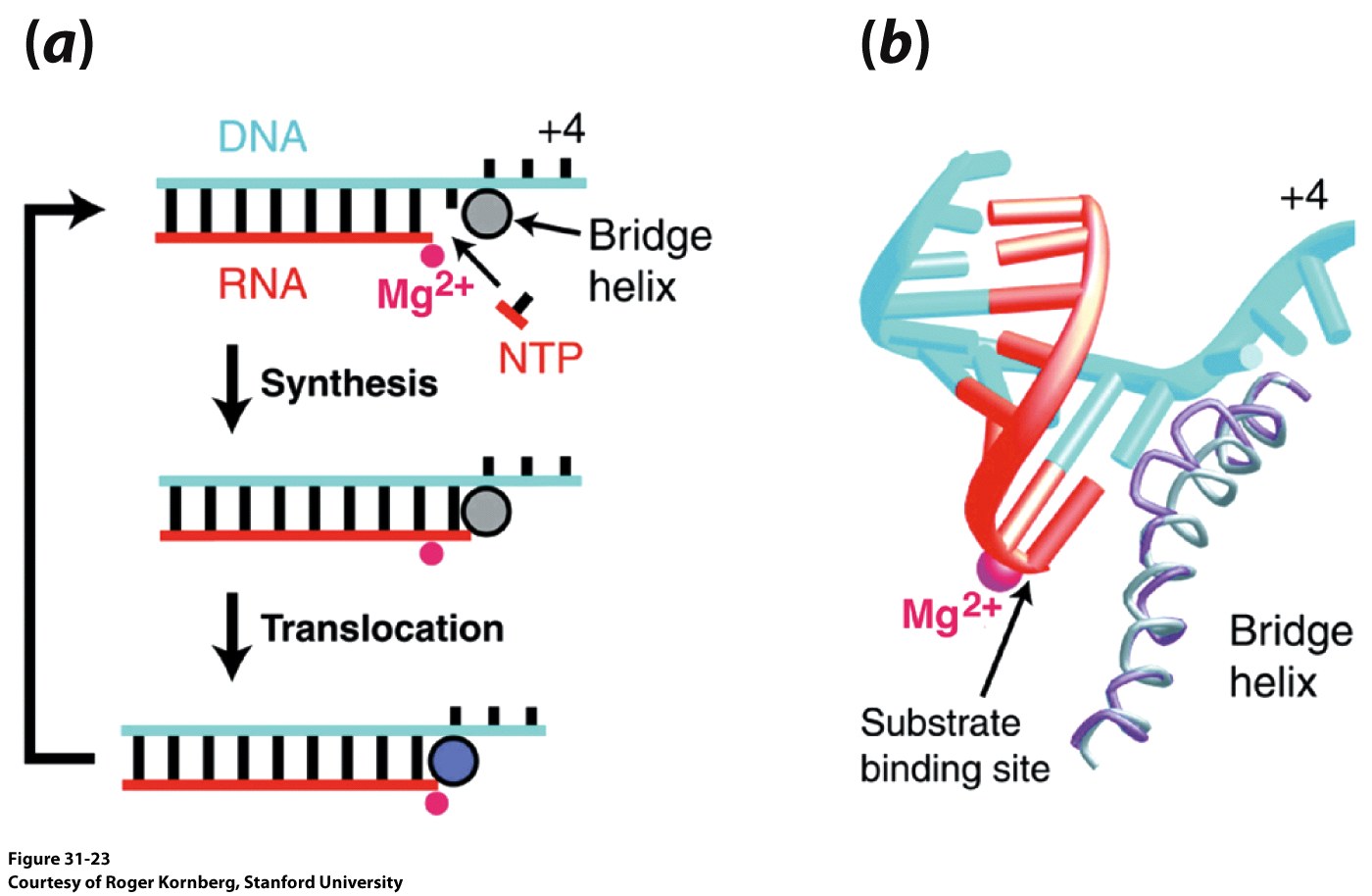 Molecular Details of RNA Polymerase II Function
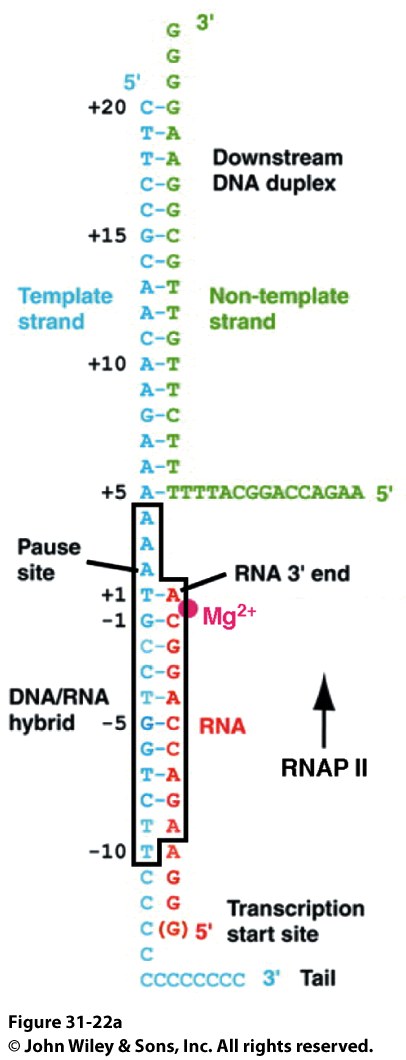 The bridge helix contacts the DNA at the i+1 site
The bridge helix varies between 2 conformations:  Bent and Straight
The conformations vary by 4Å
This bending and straightening would be large enough to move the DNA/RNA hybrid one position (What is the distance between nucleotides in DNA?)
Structure of E. coli RNAP and Mode of Action
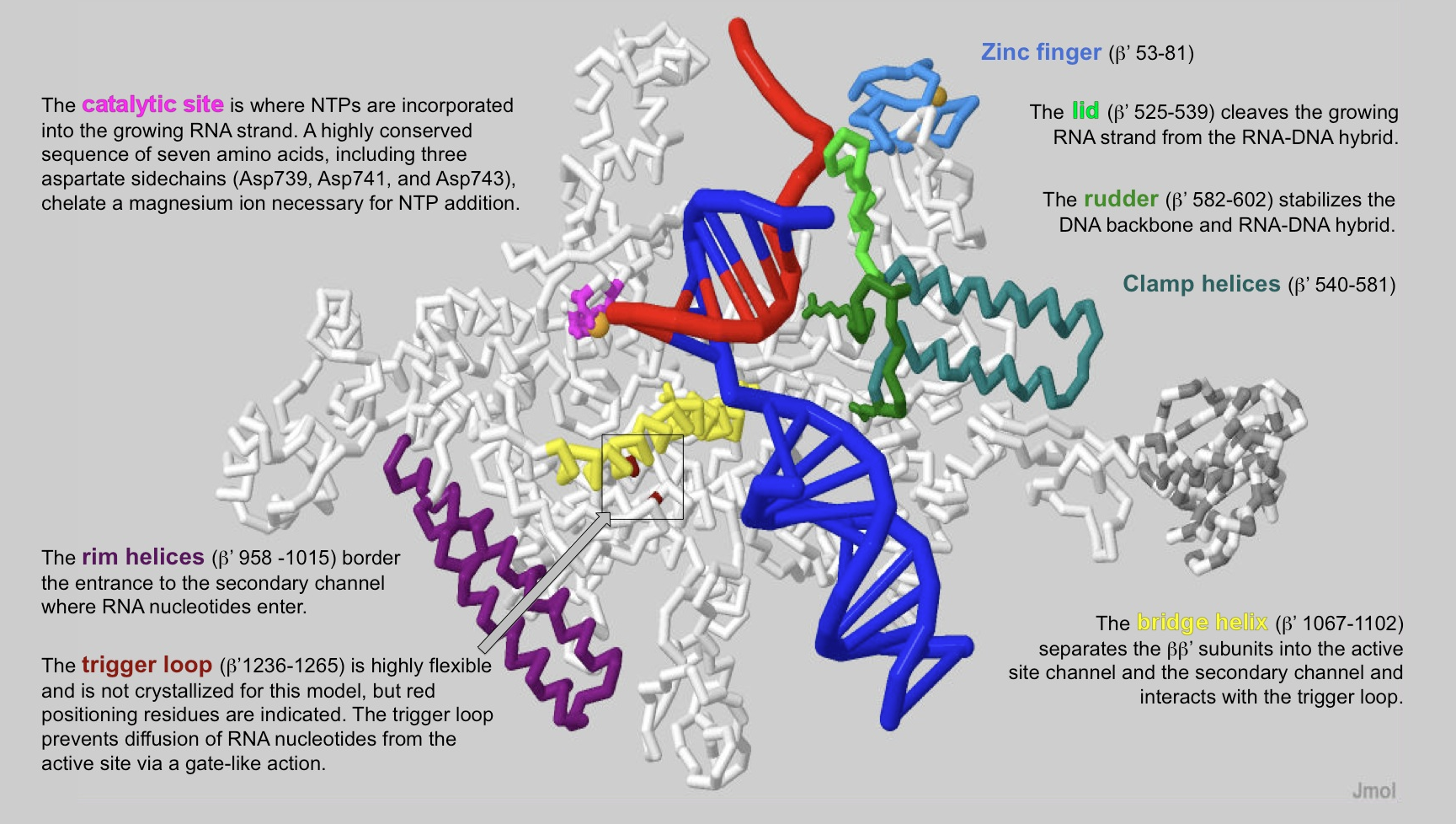 Error Correction in RNAP
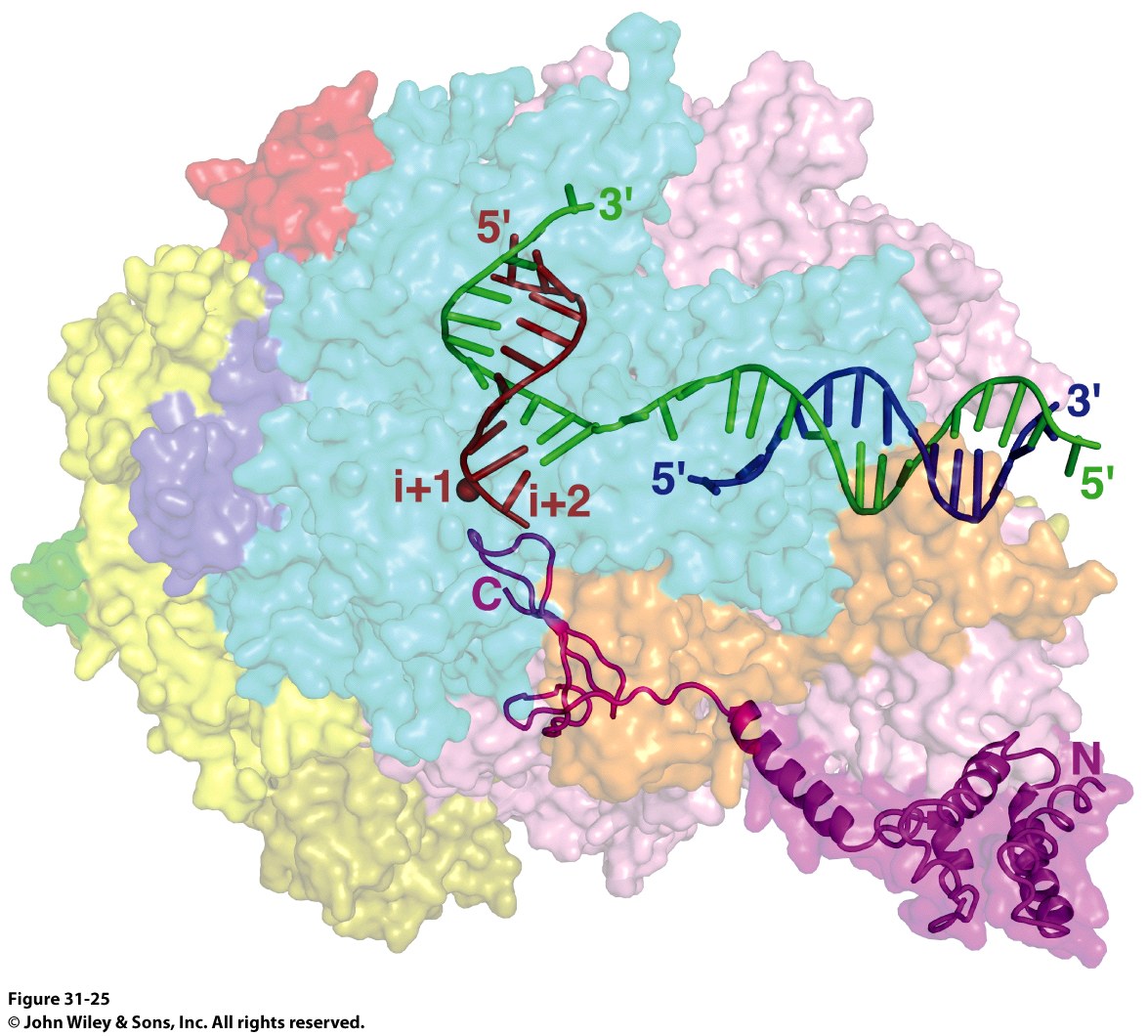 Companion proteins to RNAP bind to the polymerase and assist in error correction

In E. coli:  GreA/GreB
In Eukaryotes:  TFIIS

These proteins bind to the Polymerase when mispairing causes stalling of the polymerase

The Proteins “reach” into the A-site, scavenge a catalytic Mg2+, and hydrolyze the mispaired base
Compounds that Affect Transcription
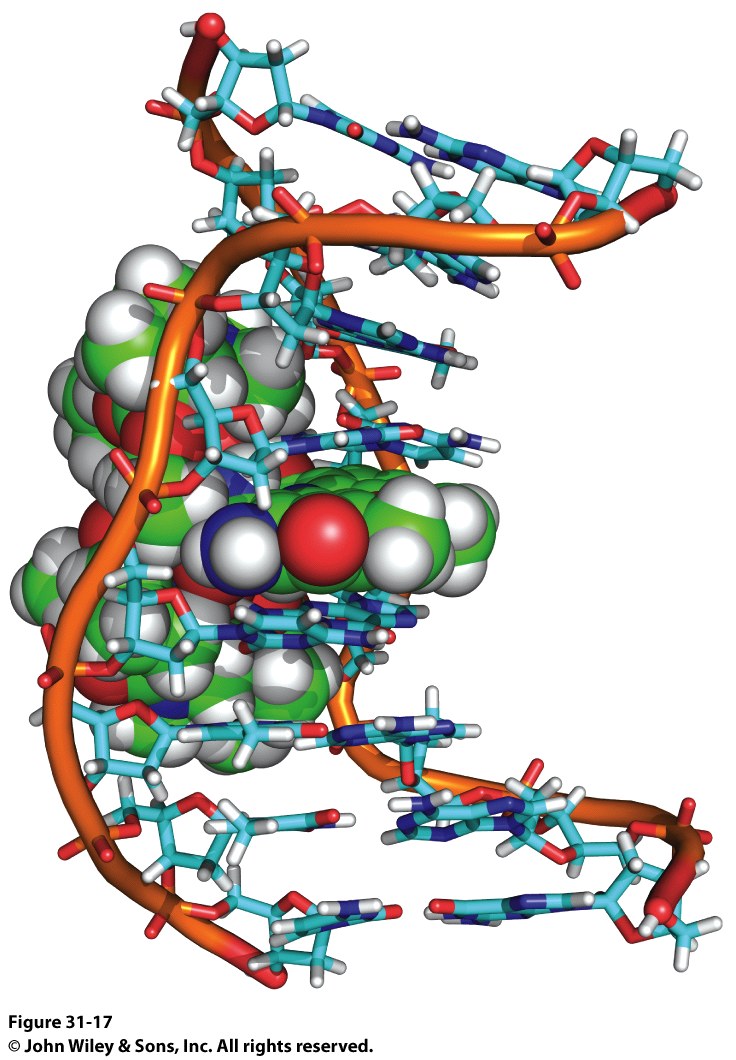 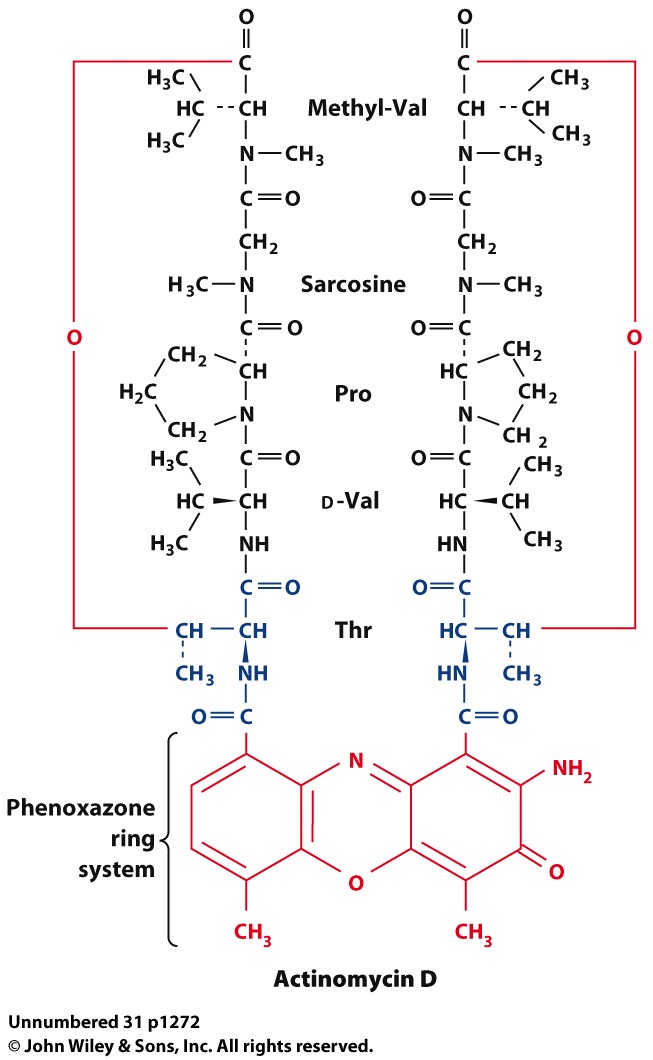 Actinomycin D

An Intercalating Agent

Prevents both DNA and RNA polymerase function
Phenoxazone ring system intercalates b/w successive G-C base pairs of DNA
Depsipeptide “Arms” bind above and below intercalation site in minor groove

The whole complex is stabilized by IMFs
Compounds that Affect Transcription
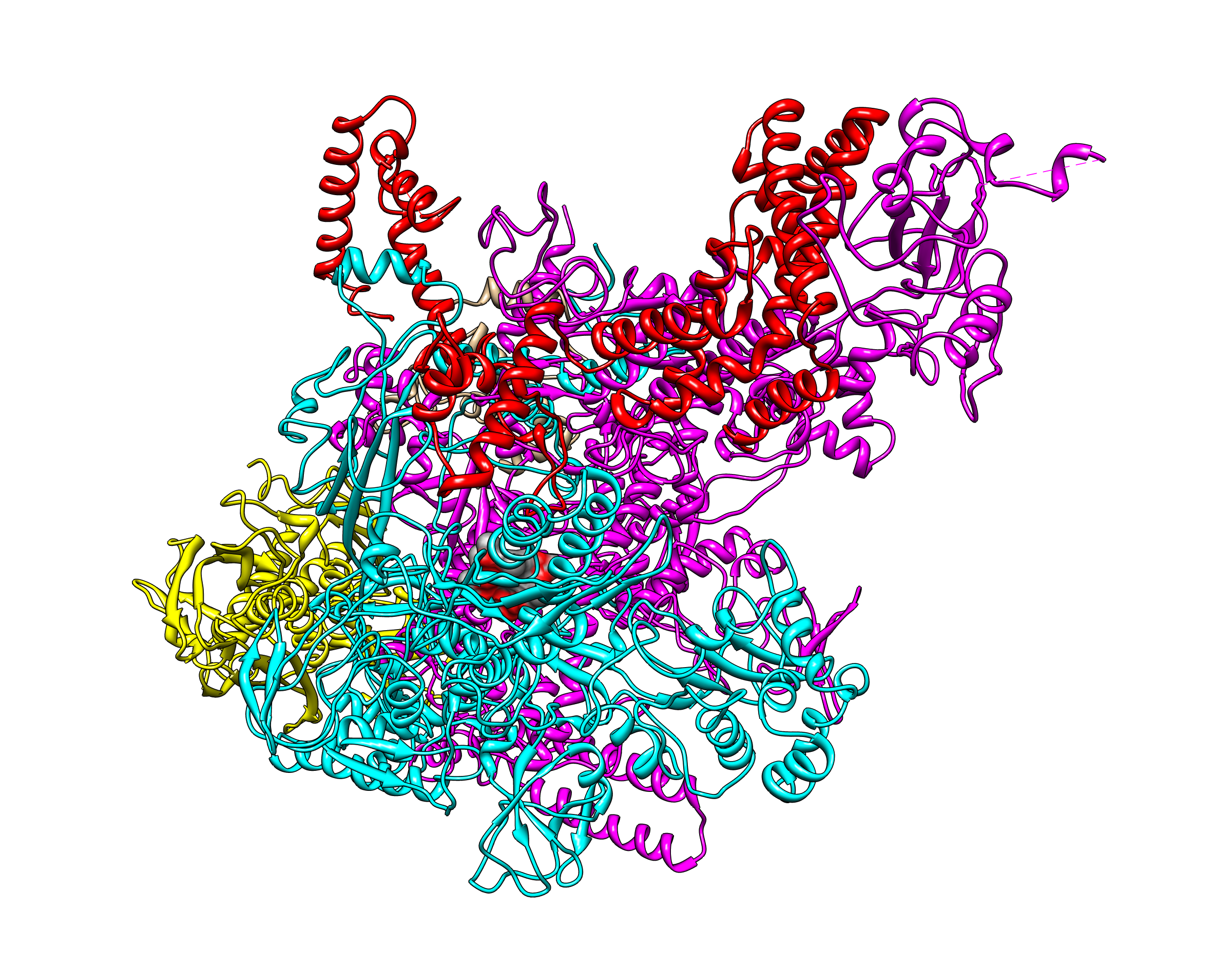 s subunit
2)  Rifamycin

An antibiotic compound produced by Streptomyces

Stops mRNA synthesis in prokaryotes, but not eukaryotes.  How?
See the ligand?
Compounds that Affect Transcription
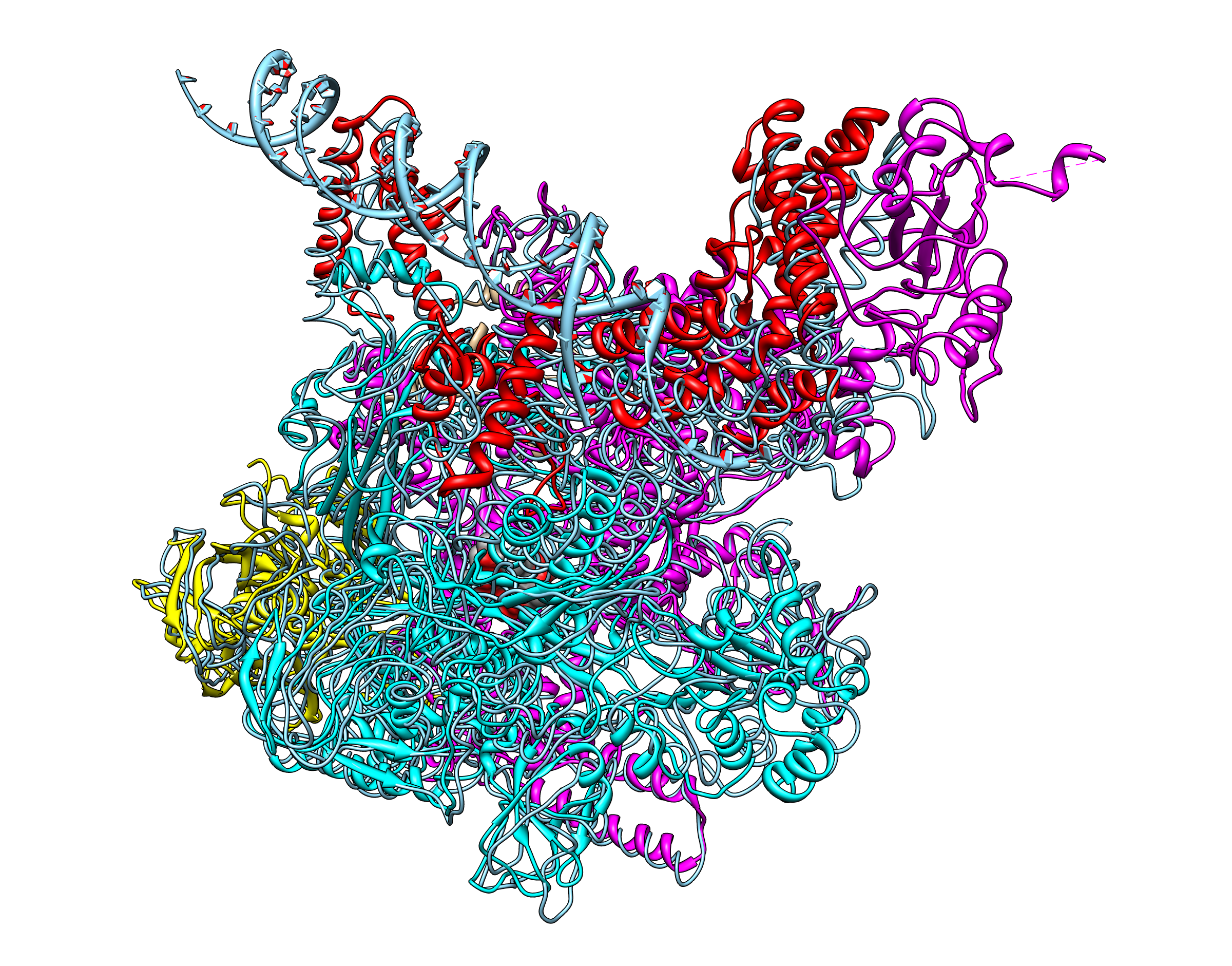 2)  Rifamycin

An antibiotic compound produced by Streptomyces

Stops mRNA synthesis in prokaryotes, but not eukaryotes.  How?
Compounds that Affect Transcription
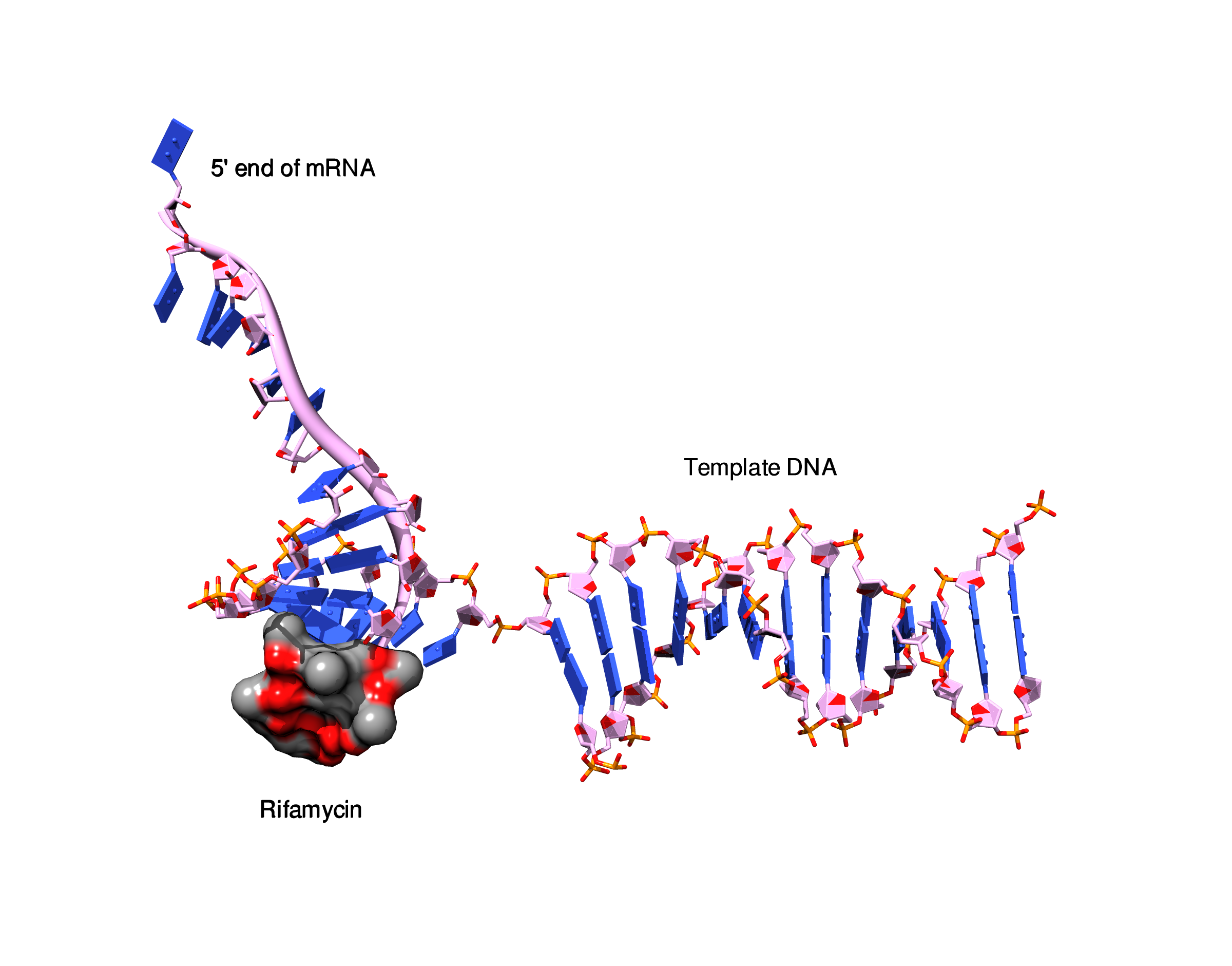 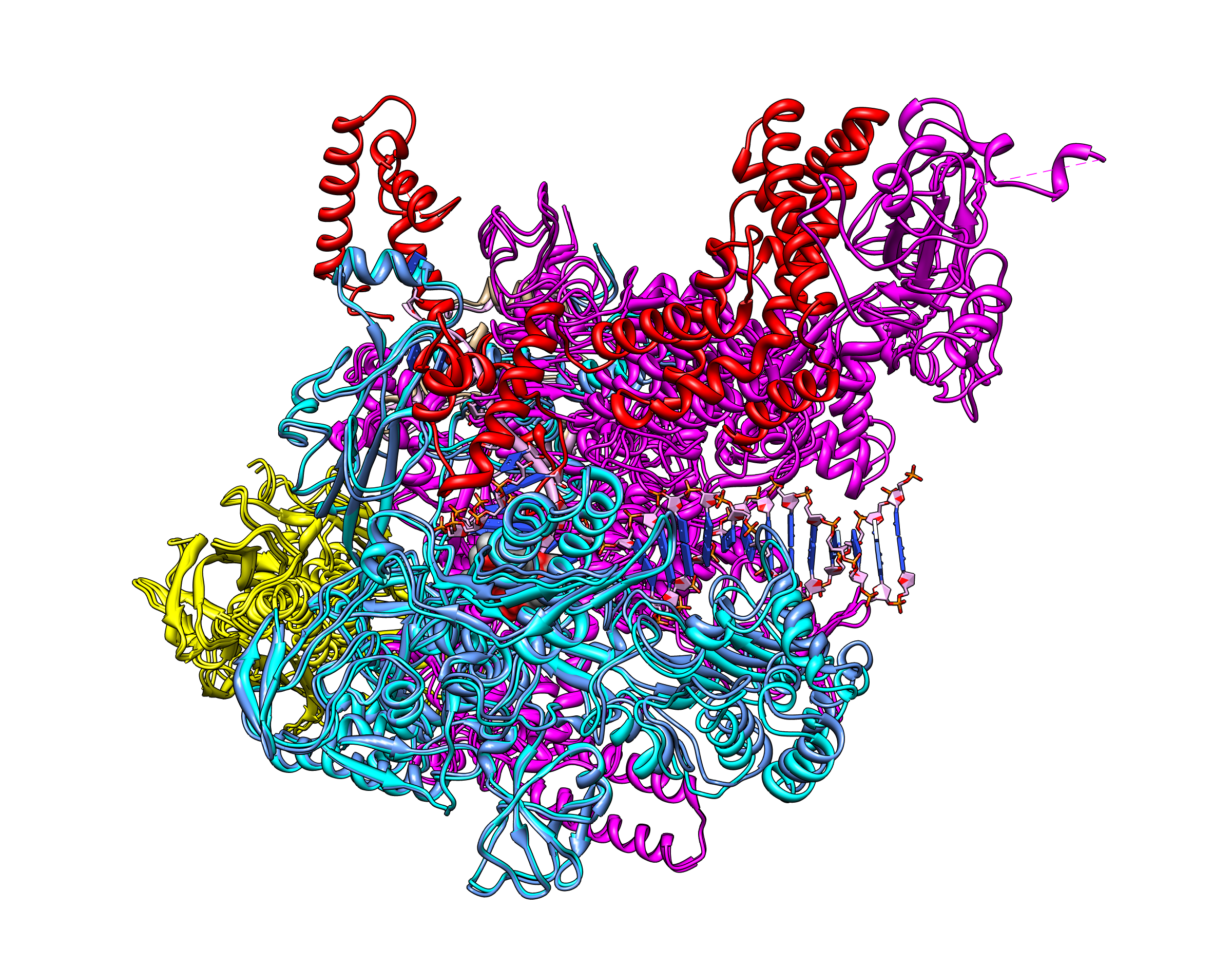 2)  Rifamycin

Actually prevents chain extension of the nascent mRNA chain
Compounds that Affect Transcription
a-amanitin

A circular peptide that is produced in some mushroom species

Belongs to a family of compounds called amatoxins:  HIGHLY TOXIC!!!

Does not alter the affinity of RNAP for NTPs

Does not prevent RNA synthesis

Interferes with Bridge Helix and Trigger loop:  Prevents Translocation
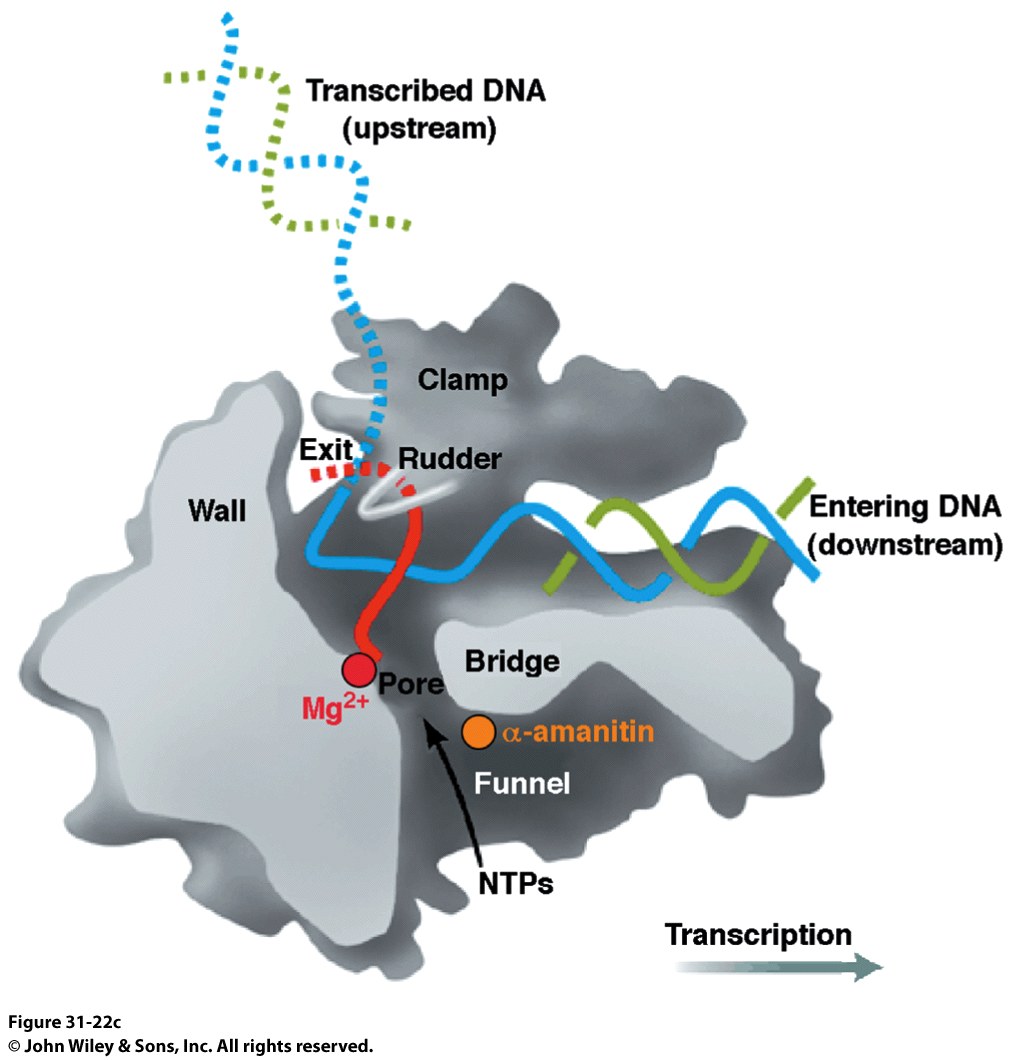 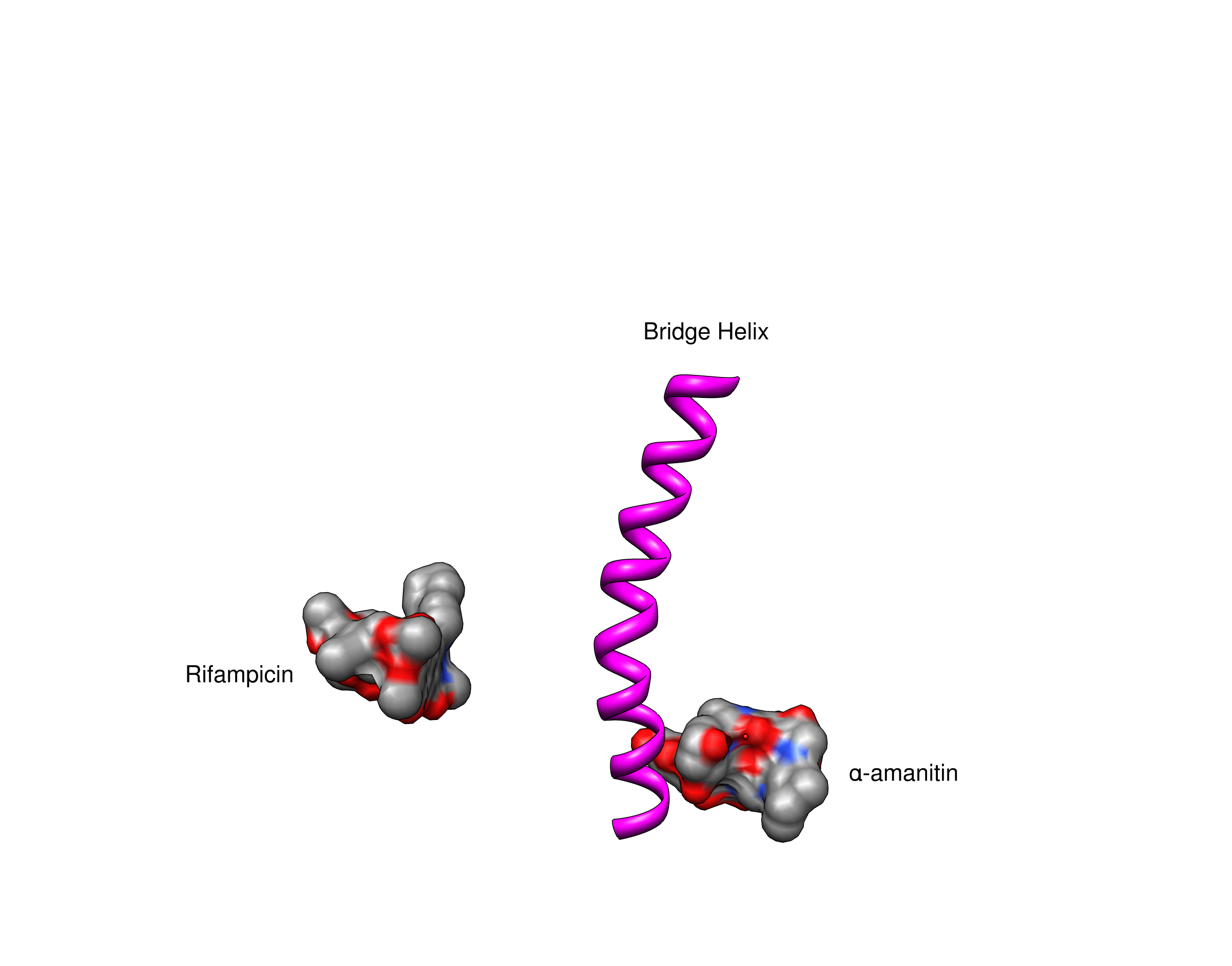 Transcriptional Regulation
We have seen how DNA is synthesized and how the cell creates mRNA to convert the information stored in genes into something that can do work

How do we regulate the process of transcription?
Let’s break the problem down into key checkpoints:
We could use different sigma factors (stop RNAP from binding)
We could block access to the promoter
We could have secondary structures in the mRNA that hang up translation
We could degrade the mRNA (short lifetime = little translation)
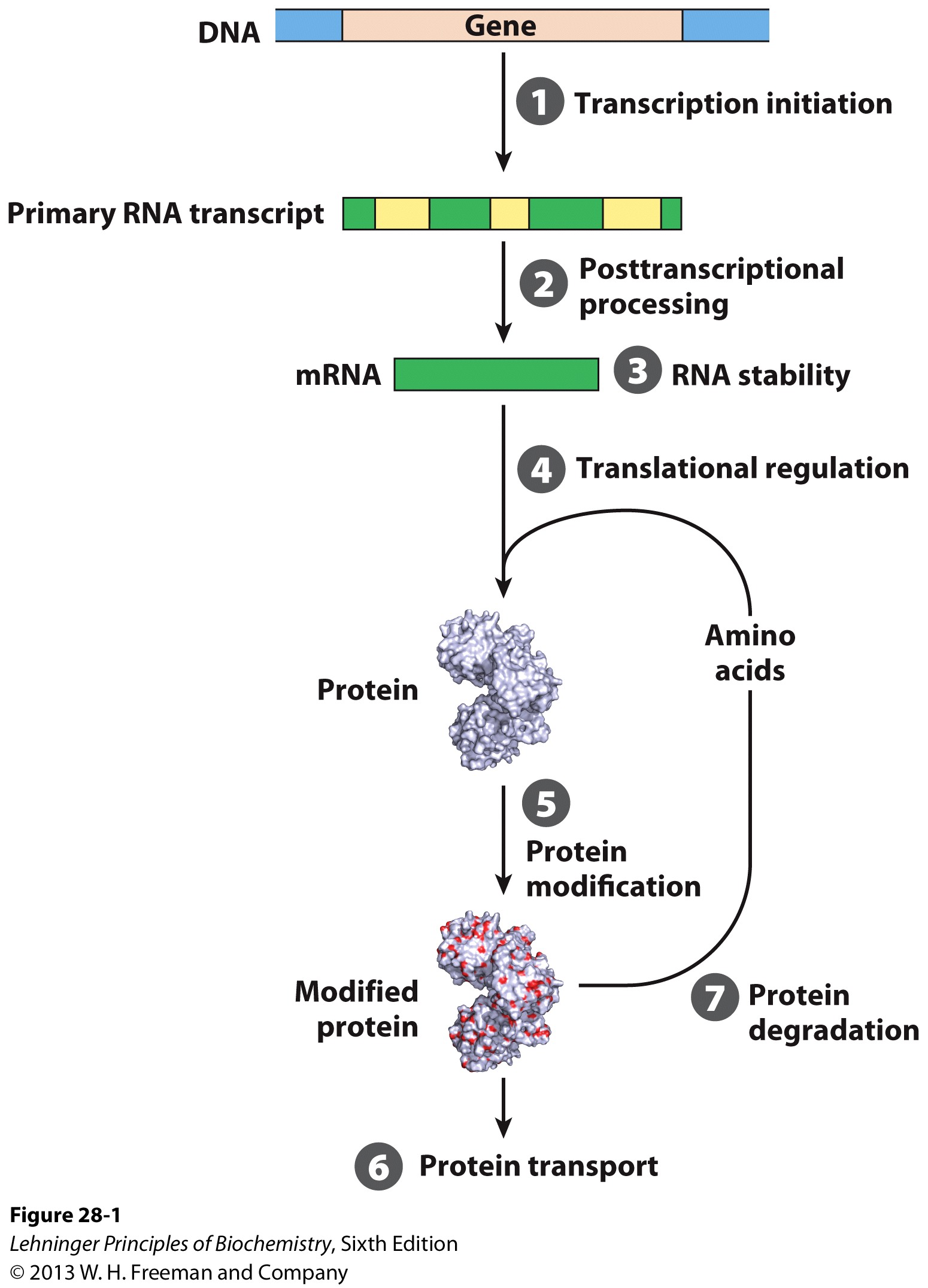 Promoters and Transcription
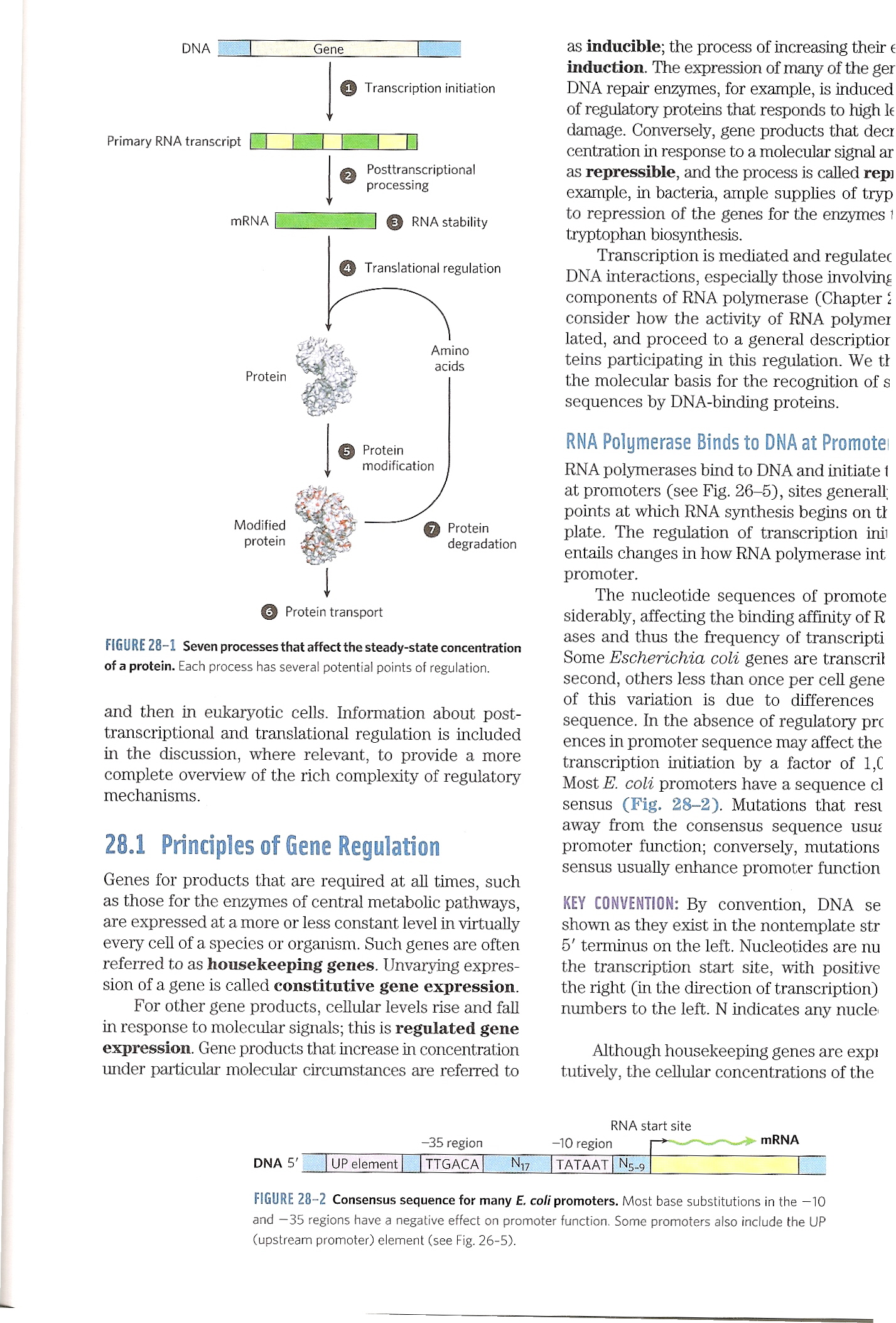 -60 region:  UP (upstream promoter) elements strongly stimulate binding of  RNAP to the promoter 
More than the normal affinity of 1x10-14 M for DNA by RNAP
Get more action from the same promoter (Nitrous Boost!)
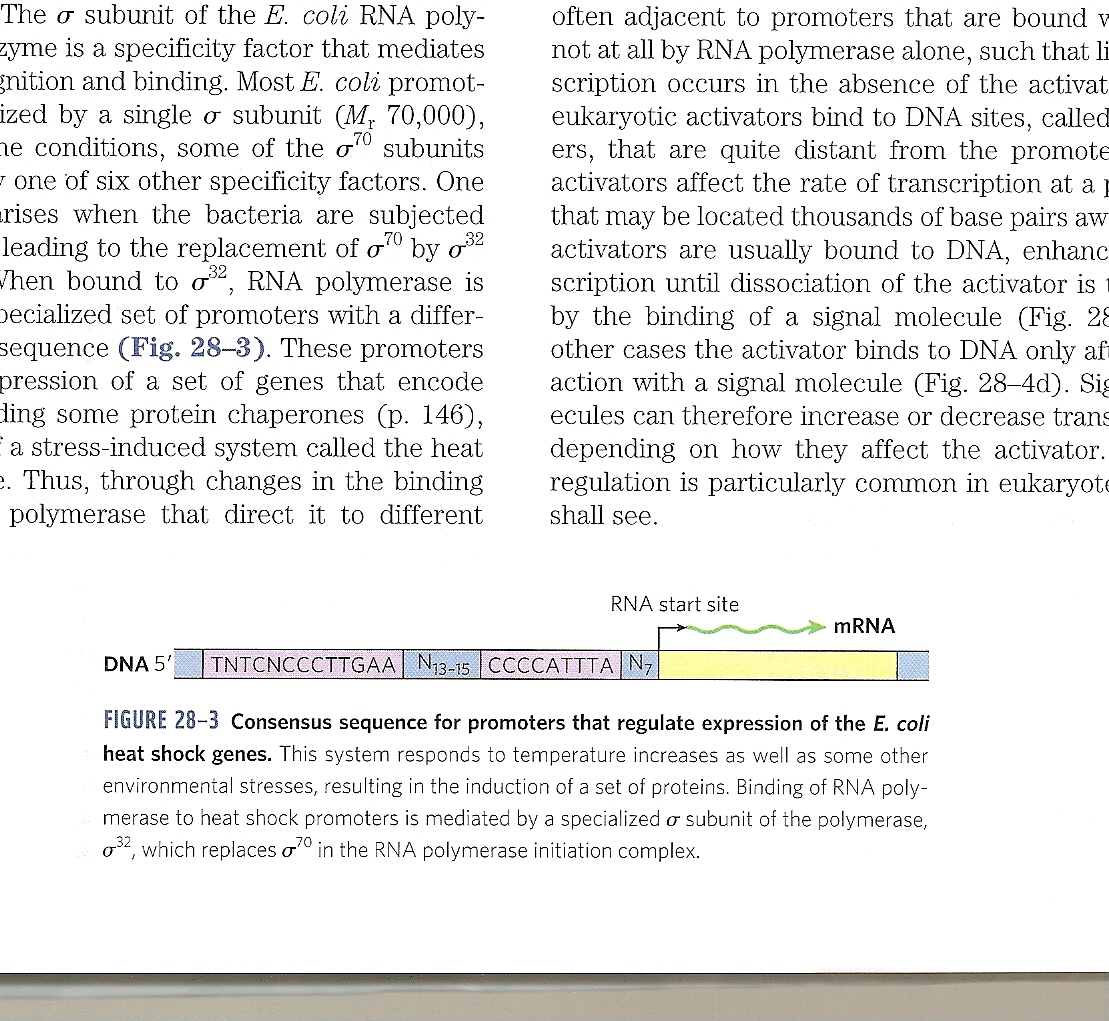 s32:  Heat shock sigma factor.  Normally present in low abundance in the cell (<10 copies per cell)
Only transcribe when you need to!
Promoters and Transcription
In other words:

If we decrease how often a promoter is bound by RNAP, then we also decrease how many times the genes controlled by the promoter are transcribed

Mutations in promoter sequence will affect RNAP binding

RNAP has a finite activity
Anything that will change that rate will affect the amount of transcript produced and, therefore, the amount of protein made
Proteins and Promoters
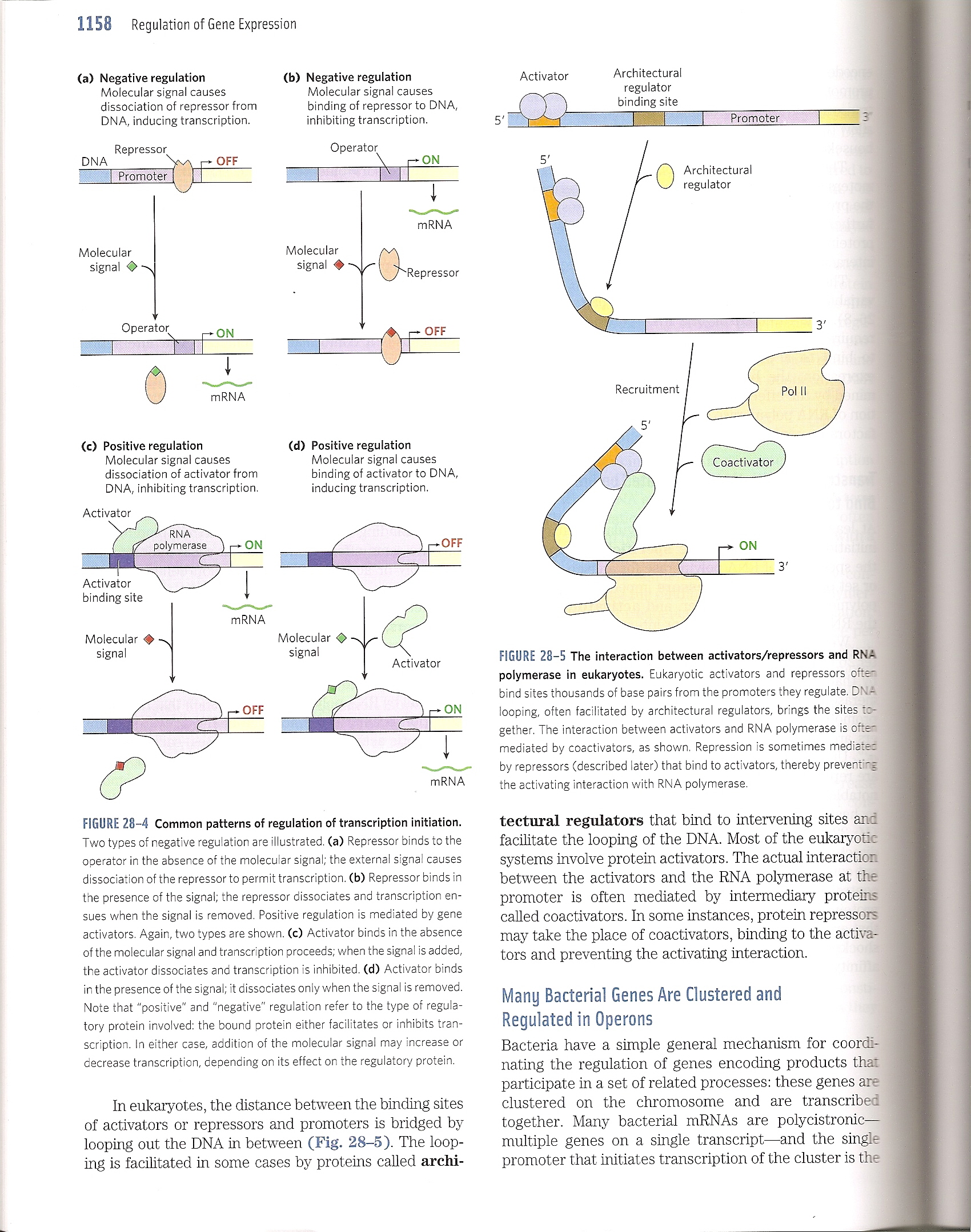 We can regulate the initiation of transcription with 3 different types of proteins:

Specificity factors:  Alter the specificity of RNAP for a promoter (eg:  sigma factors)

Repressors:  Prevent RNAP from binding the promoter at all
If a repressor protein is involved, it is NEGATIVE regulation.  Period.

Activators:  Promote RNAP binding to the promoter
If an activator protein is involved, it is POSITIVE REGULATION.  Period.
Repressors and Negative Regulation
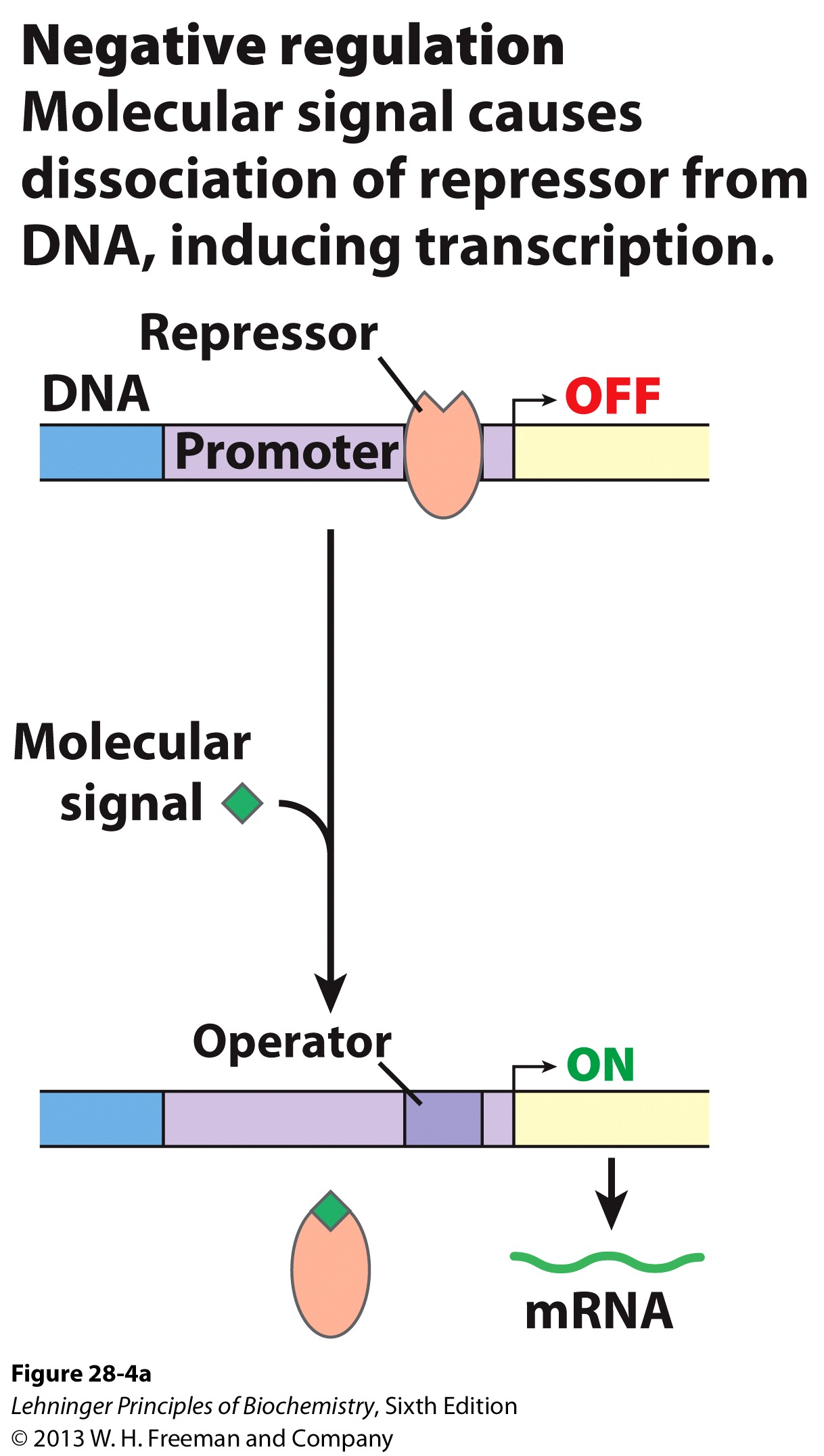 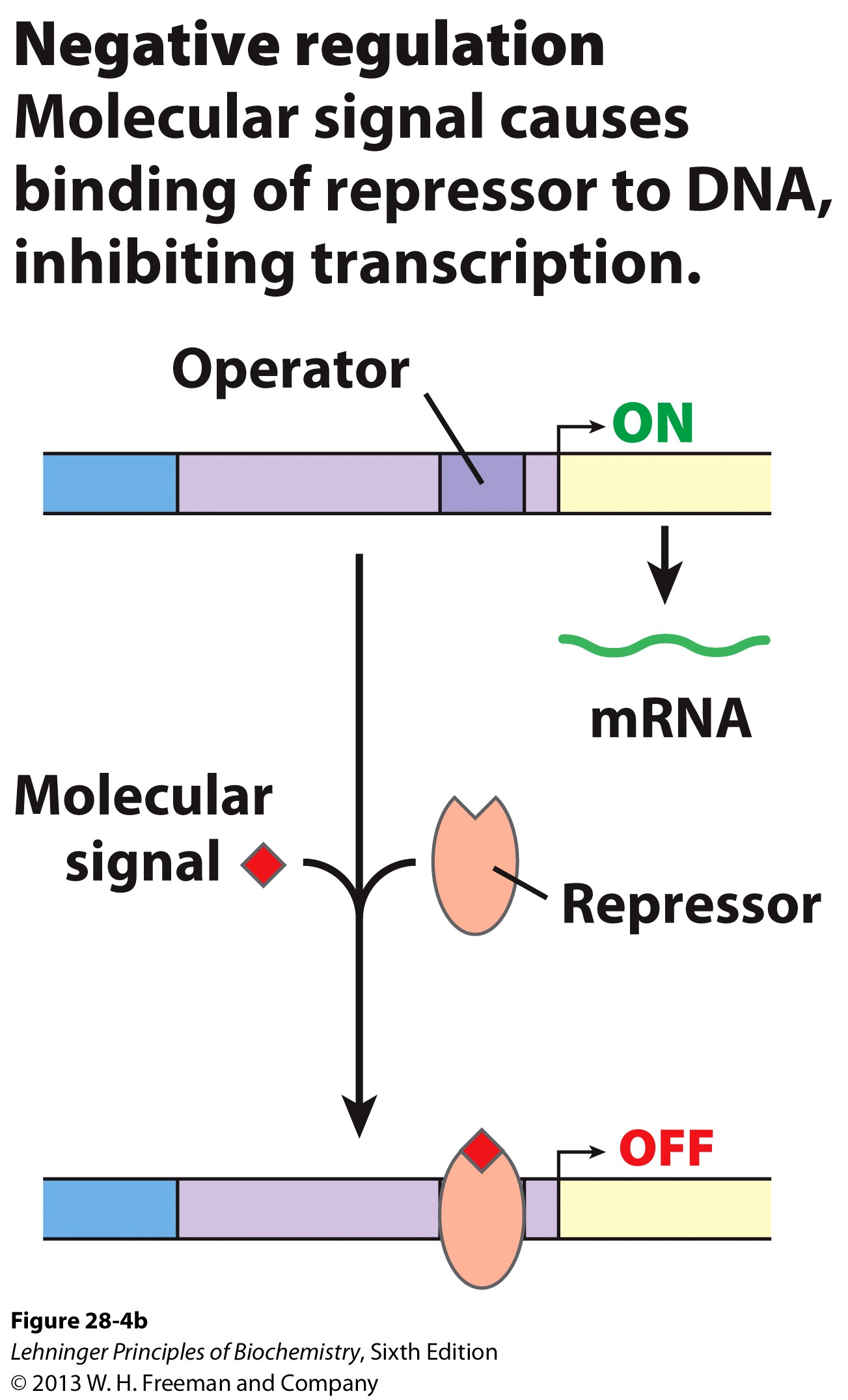 Repressors bind at the OPERATOR site near the promoter

The repressor can bind to the operator in the presence of a ligand or the absence of a ligand
If the repressor binds, there is a negative effect on the expression of the operon
Activators and Positive Regulation
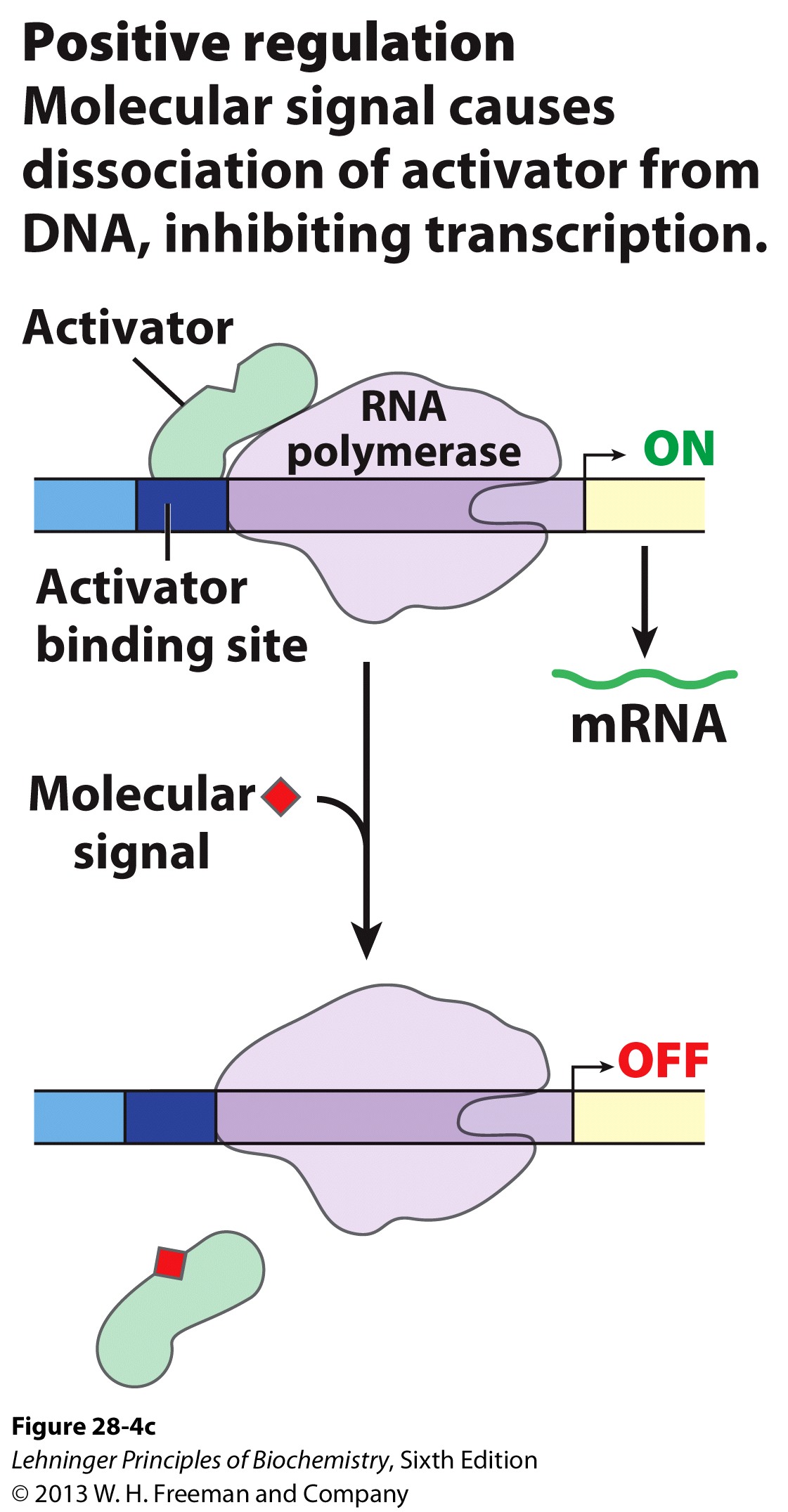 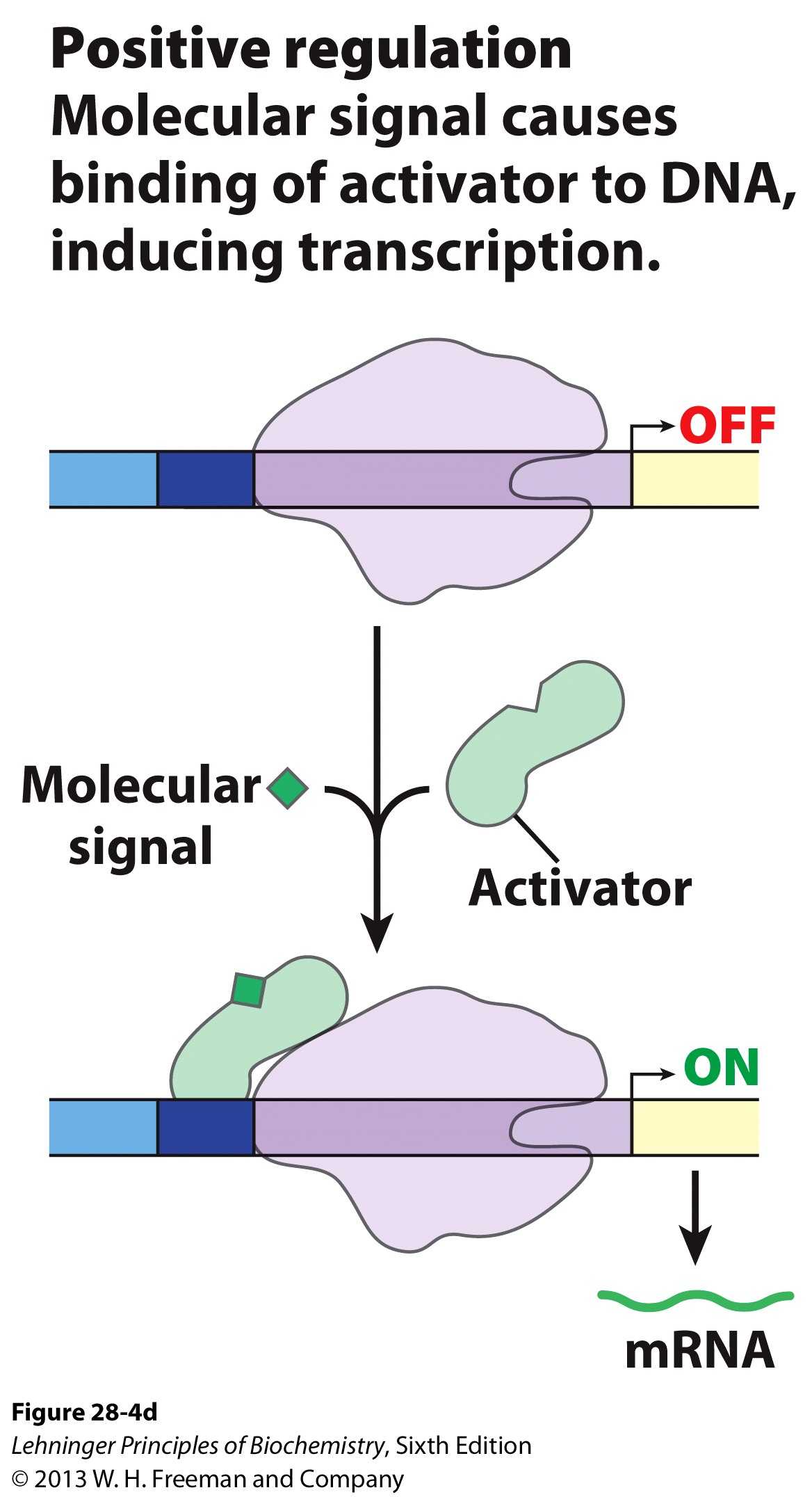 Activators bind at the promoter and ENHANCE the binding of RNAP

The activator can bind to the operator in the presence of a ligand or the absence of a ligand
If the activator binds, there is a positive effect on the expression of the operon
Operons
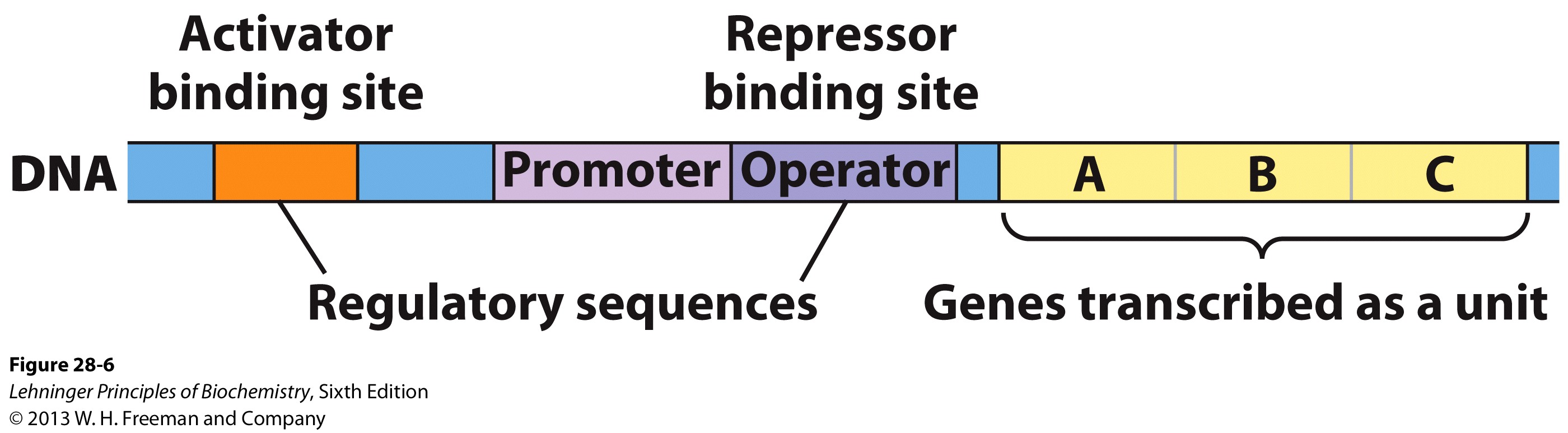 Polycistronic mRNA:  Bacterial mRNAs often encode multiple genes on a single transcript

By having the transcripts of the structural genes in a single array, the cell can get a much more immediate response
How do Regulatory Proteins Work?
Transcriptional Regulatory Proteins must interact with DNA and with other protein molecules

These proteins have an affinity for their cognate DNA binding sequence that is 104 – 106 fold greater than non-specific DNA sequences

These proteins have very specific traits that allow them to do their job:

1)  Specificity of DNA interaction
Specific Protein domains
Helix-Turn Helix
Zinc-finger
Homeodomain
Leucine Zipper
Helix-Loop-Helix
DNA – Protein Interactions
On the major and minor grooves of DNA, chemical moieties on the nitrogenous bases are available to interact with amino acid side chains of proteins

Most frequent amino acid side chains found to interact with DNA are:
Asn, Gln, Glu, Lys and Arg
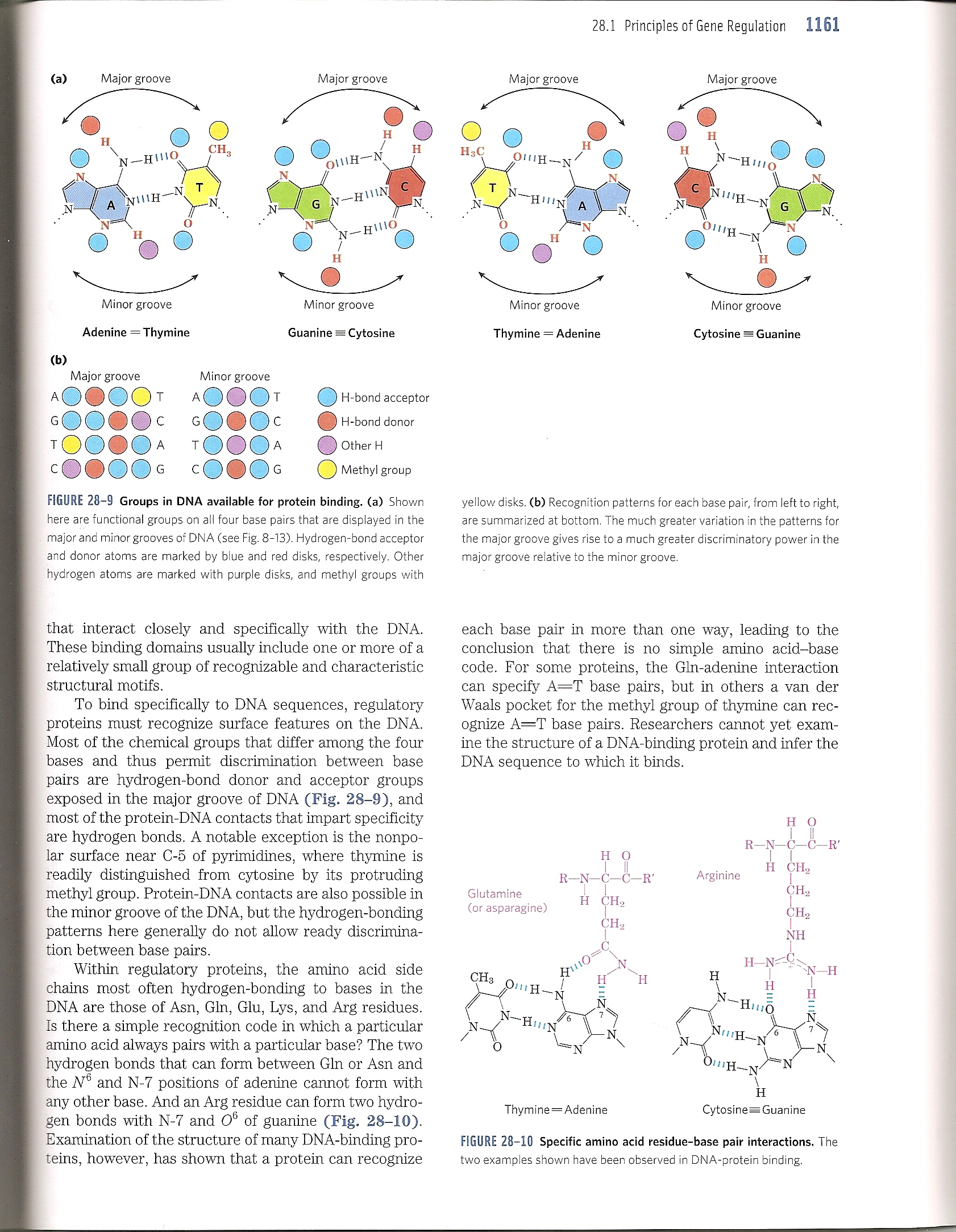 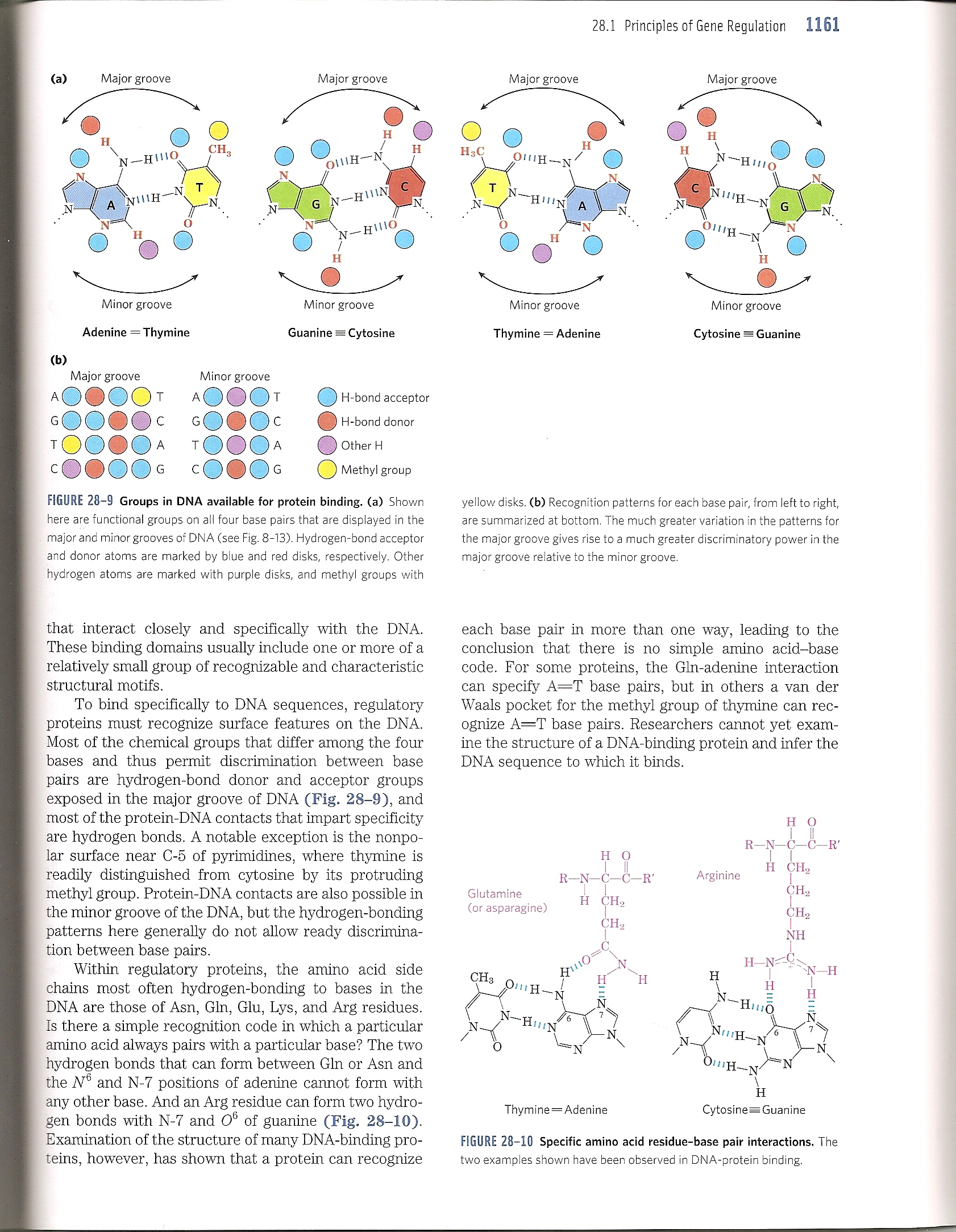 There is much greater variation in the Major groove (one more position), so proteins have more chances at selectivity
Protein Domains that Interact with DNA
DNA binding domains tend to be small (~60-90 residues)

Tend to form dimers (and sometimes tetramers)

Each monomer recognizes a specific repeated palindromic sequence
Hence the dimerization

The monomers bind cooperatively
Helix-Turn-Helix Domain
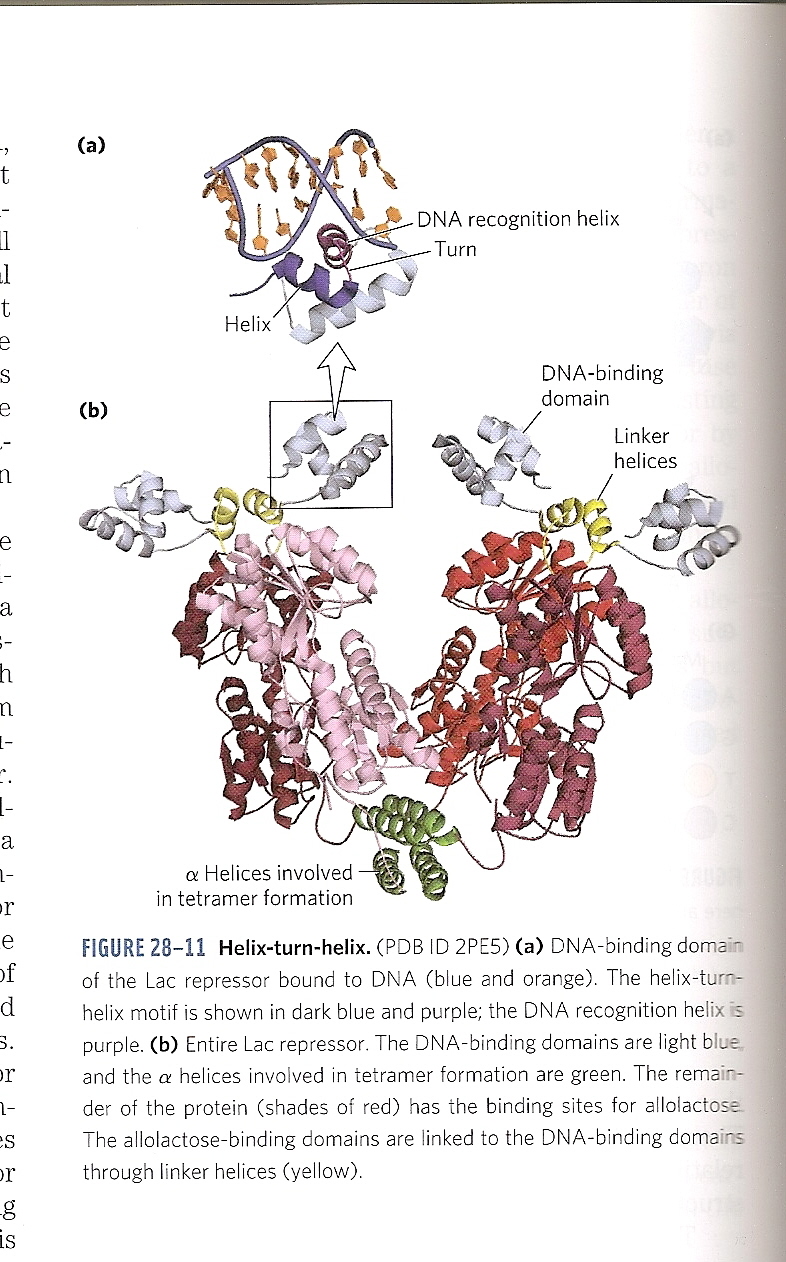 20 amino acids arrayed in:
2 a-helices (7-9 amino acids long)
b-turn separates the helices

One a-helix is called the RECOGNITION HELIX 
This helix interacts with a specific DNA sequence in the DNA
Fits in the major groove
(lac repressor, PDB ID:  2PE5)
Zinc-finger Domain
30 amino acids
Single Zn2+ coordinated by 4 amino acids
4 Cys or 2 Cys/ 2His
The Zn2+ doesn’t interact with the DNA but serves to stabilize the domain
Single interactions b/w the fingers and DNA are weak, so multiple fingers are common in proteins with these domains
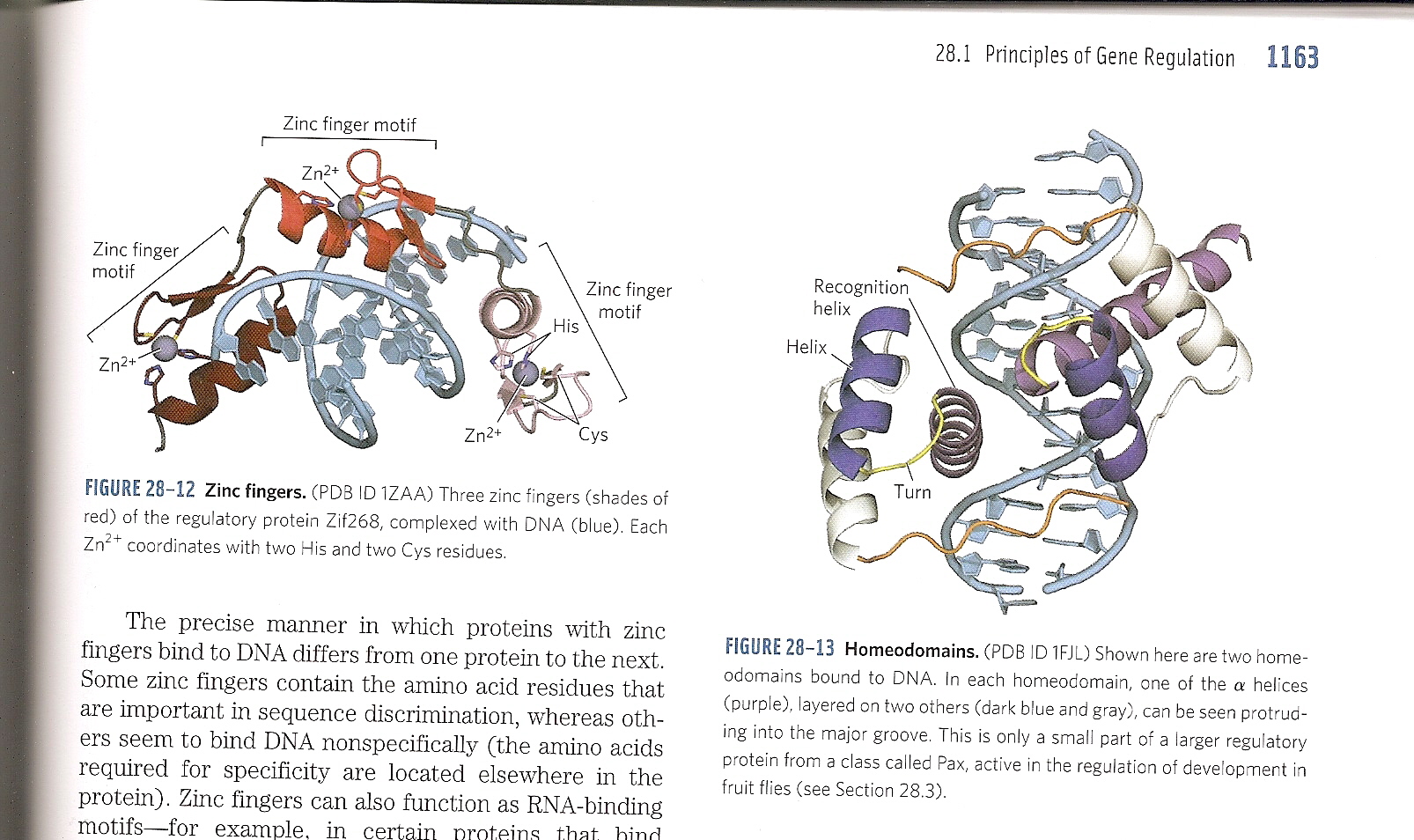 Zif268 PDB ID: 1ZAA
Zinc-finger Domain
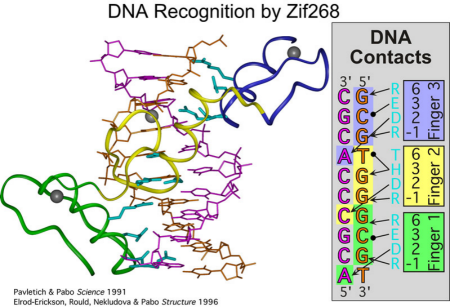 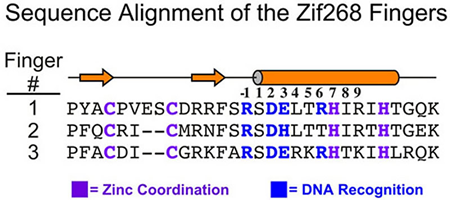 Homeodomains
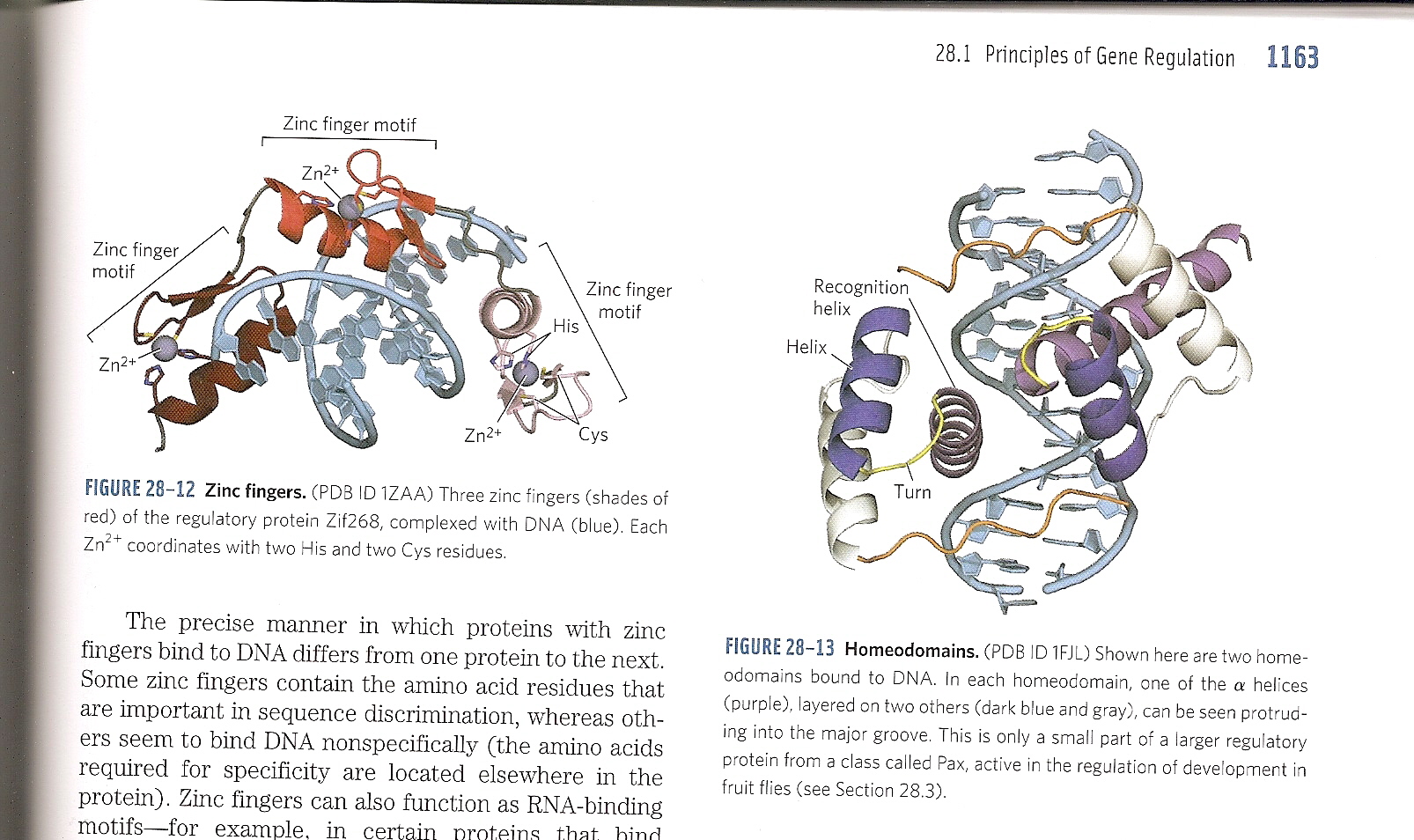 60 amino acids long
3 a-helices connected by short loops

ONLY FOUND IN EUKARYOTES

Serves to regulate genes responsible for limp patterns in development
Protein-Protein Interaction Domains of DNABPs
We said that DNA binding proteins tend to form dimers or tetramers
This means that not only must they interact with DNA, but with each other as well

Two primary Protein-Protein Interaction domains are found in Transcriptional Regulatory Proteins:

Leucine zippers
Basic Helix-Loop-Helix
Leucine Zipper
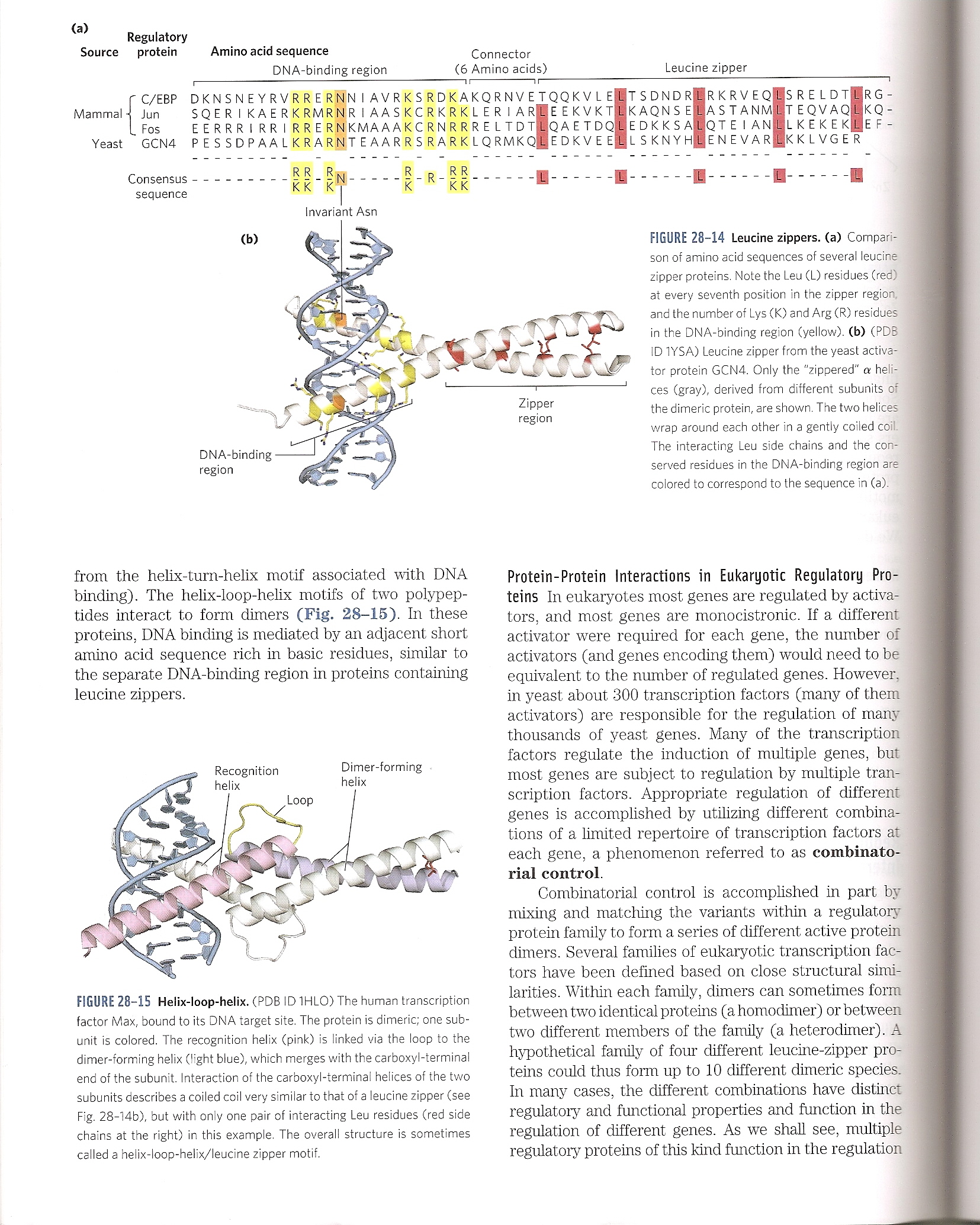 Clothespin type of helical arrangement
Clamps onto DNA
Amphipathic a-helix
One side is rich in hydrophobic residues
Every 7th residue is a Leu

When a Leucine-zipper dimerizes, these Leu residues align
Basic residues in the helix interact with DNA backbone
Very small DNA-binding surface, but you get it twice so it helps specify a target sequence
Basic Helix-Loop-Helix
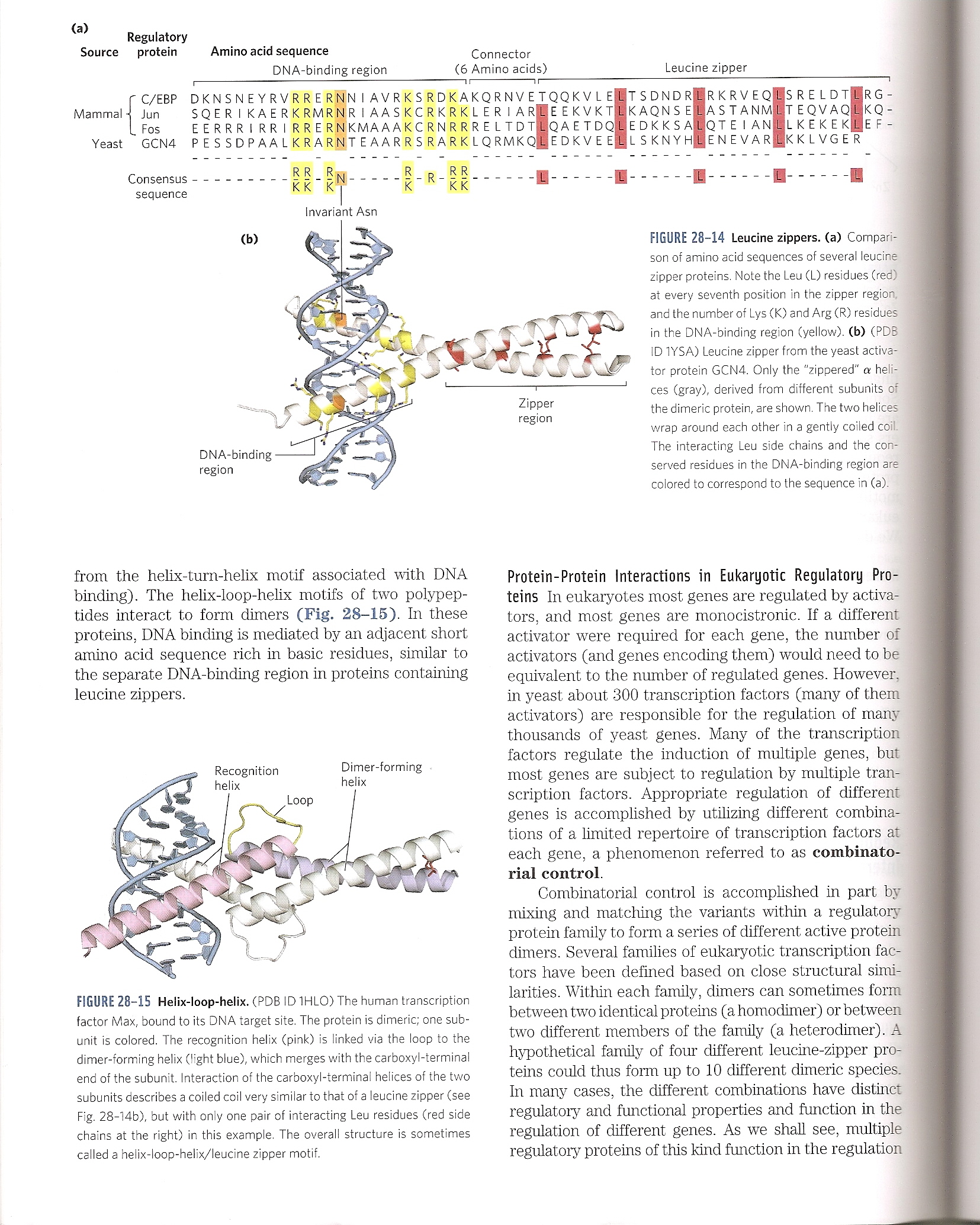 Eukaryotic regulatory protein domain

50 amino acids
2 short, amphipathic a-helices linked by a loop of variable length

Distinct from HTH domains b/c these are Protein/Protein Interaction domains

Almost resemble a Leucine Zipper motif interrupted by a short loop
A single Leu residue (red) lies on one end of each helix
Transcriptional Regulation
Example 1:  Remember the lac operon?
The lac operon has the structural genes for three proteins:
1)  lacZ:  beta-galactosidase
2)  lacY:  galactoside permease
lacA:  Thiogalactoside transacetylase
Unknown role in pathway
Transfers acetyl group to C-6 hydroxyl group on IPTG and other thiogalactosides
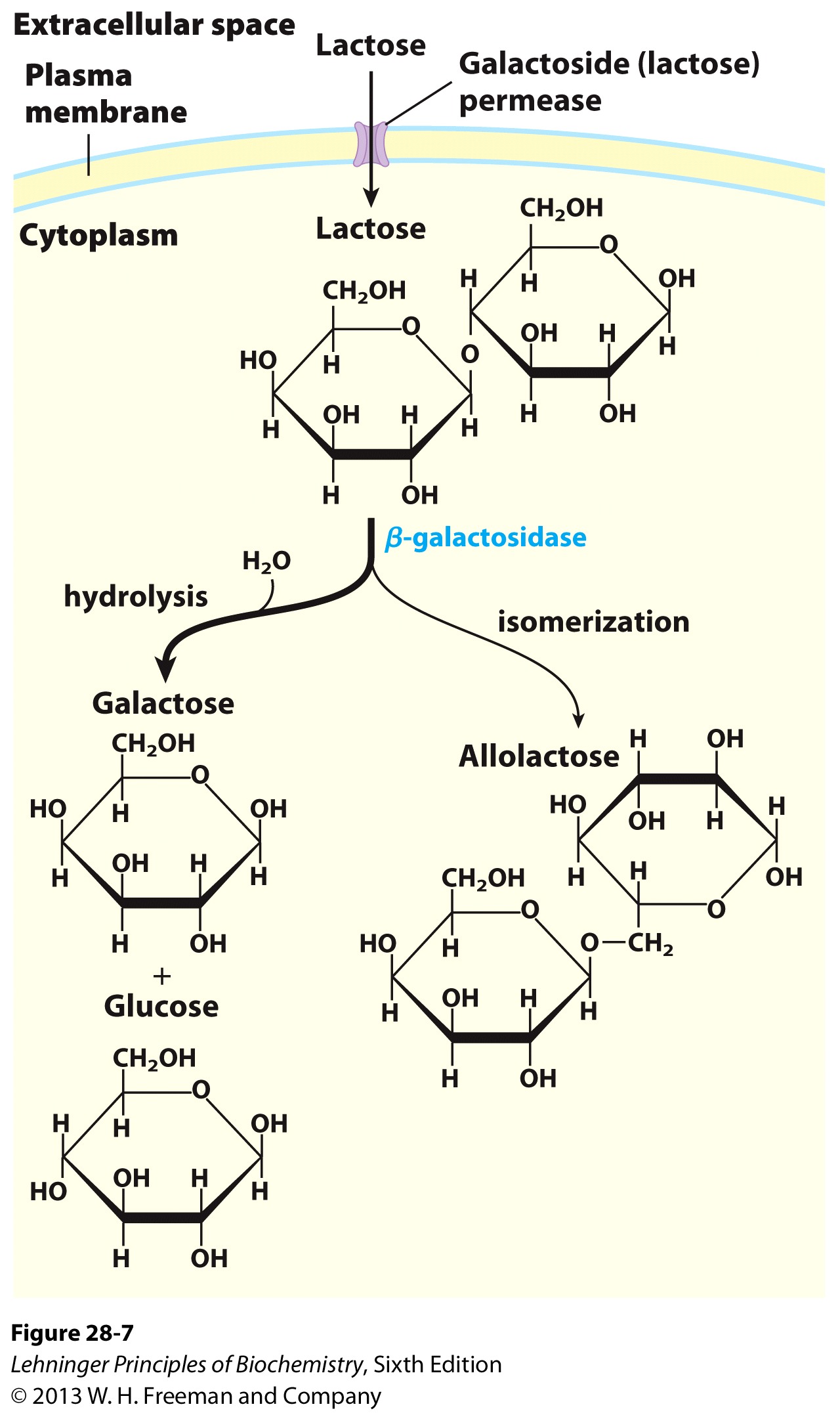 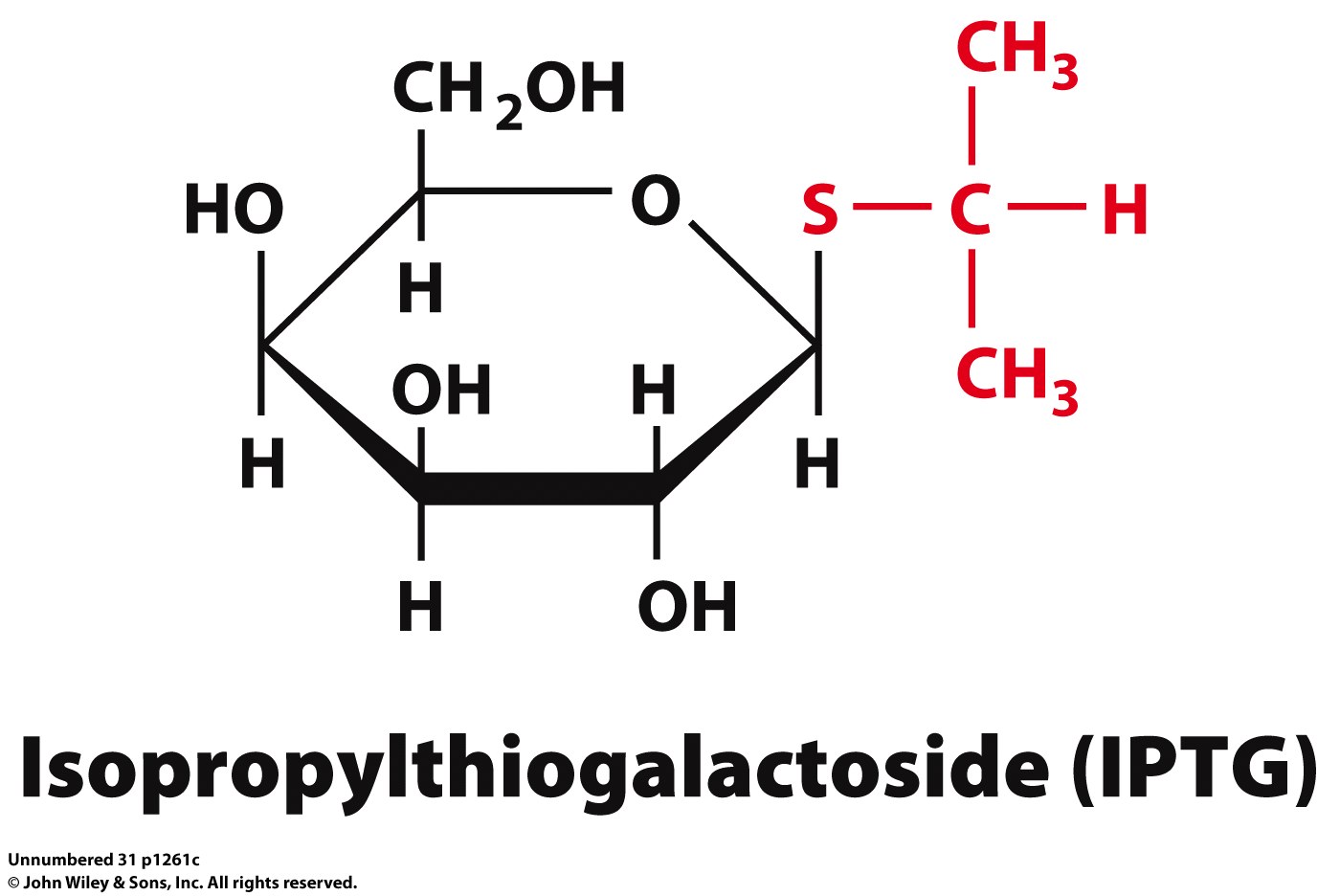 The lac Operon
The lac operon is an example of NEGATIVE REGULATION

The repressor protein binds to the O1 sequence (Operator 1) and induces a conformational change in the DNA
The dimers of the tetramer interact via leucine zippers
DNA binding is via HTH domains

The tetramer can bind another operator region on either side of O1:
O2 (+410) or O3 (-90) to shut down transcription of the operon

When inducer molecule is added, it binds to the repressor protein and causes a conformational change that makes the repressor dissociate from the DNA
The Operon is Transcribed!!!
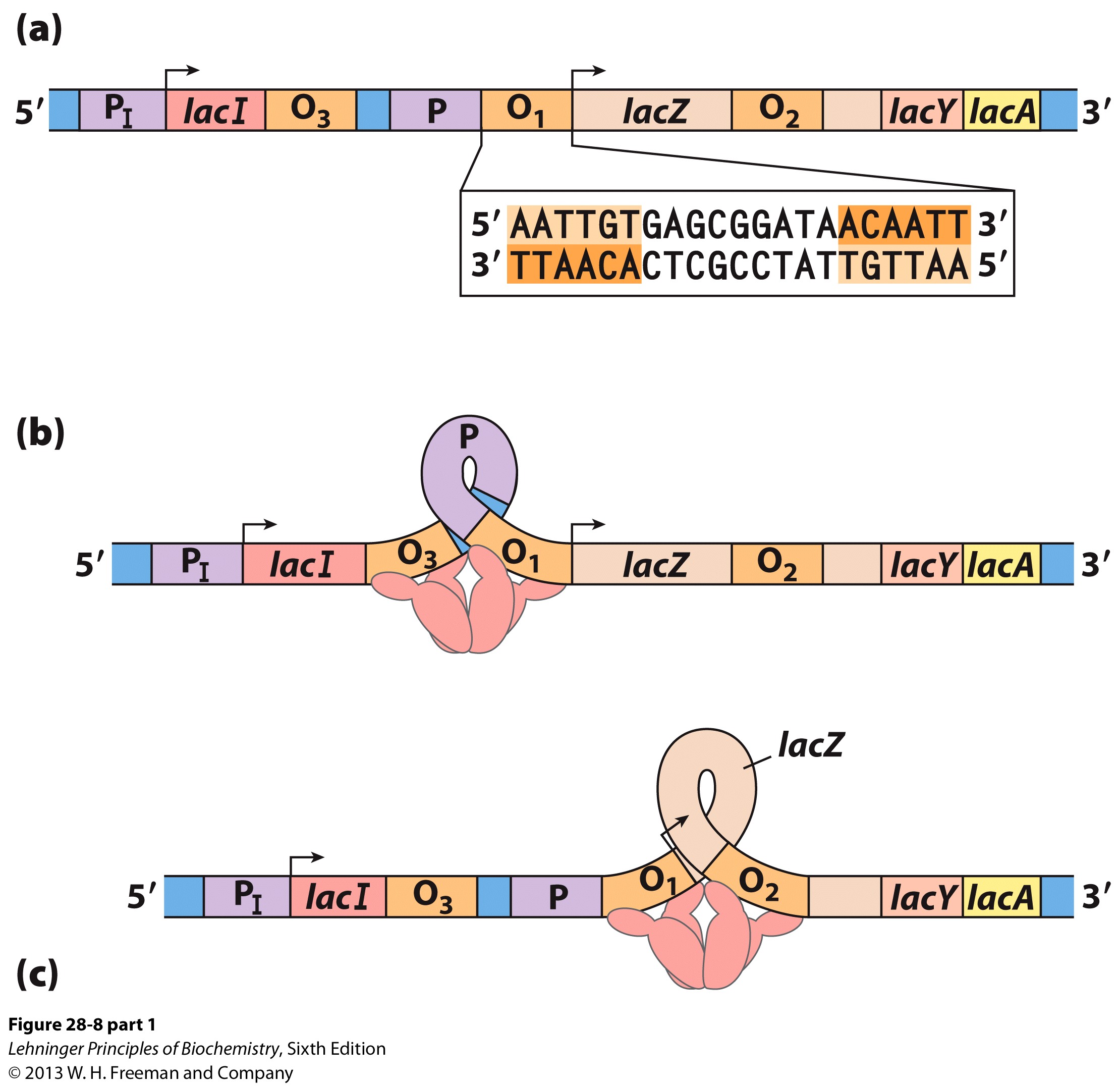 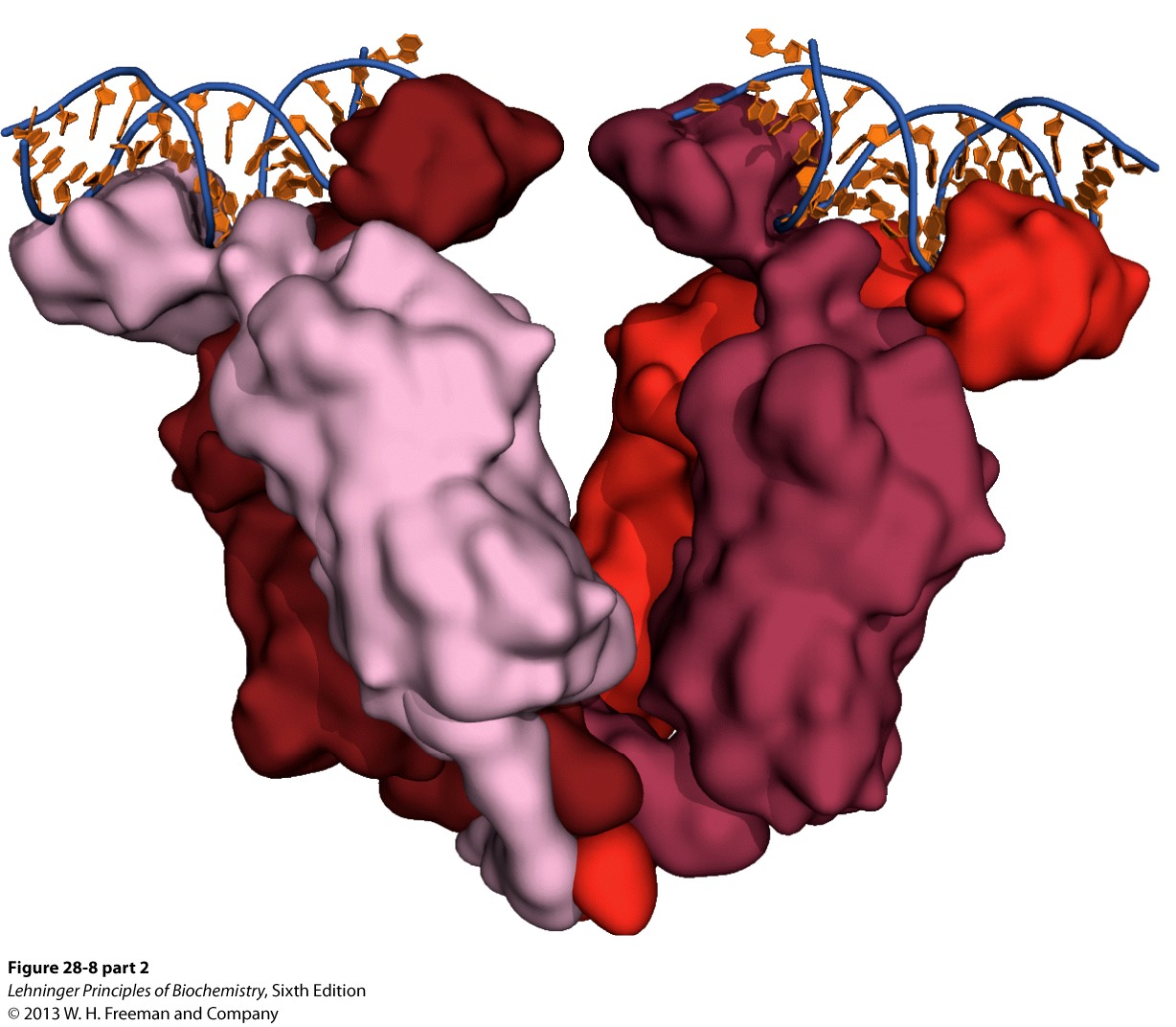 The lac Operon: Nothing is that Easy!
The lac operon is an example of POSITIVE REGULATION!! (Told you it wasn’t simple) (Remember:  This means that an Activator is present)

If glucose is present then the cell wants to use it before any other carbon source.  Period.

What happens if both glucose AND lactose are present?
eg:  Milk chocolate easter candy

CATABOLITE REPRESSION
RESTRICTS THE PRODUCTION OF THE ENZYMATIC MACHINERY NECESSARY TO UTILIZE OTHER SUGARS
Catabolite Repression
Effect is mediated by cAMP receptor protein or CRP

22 kDa homodimer
Binds to DNA and cAMP

cAMP is a signaling molecule that cells use to regulate metabolism
When glucose is present, cAMP levels are low inside the cell
CRP doesn’t bind cAMP and is in the T-state

When glucose is absent, cAMP levels rise, CRP binds cAMP then DNA and recruits RNAP to promoter
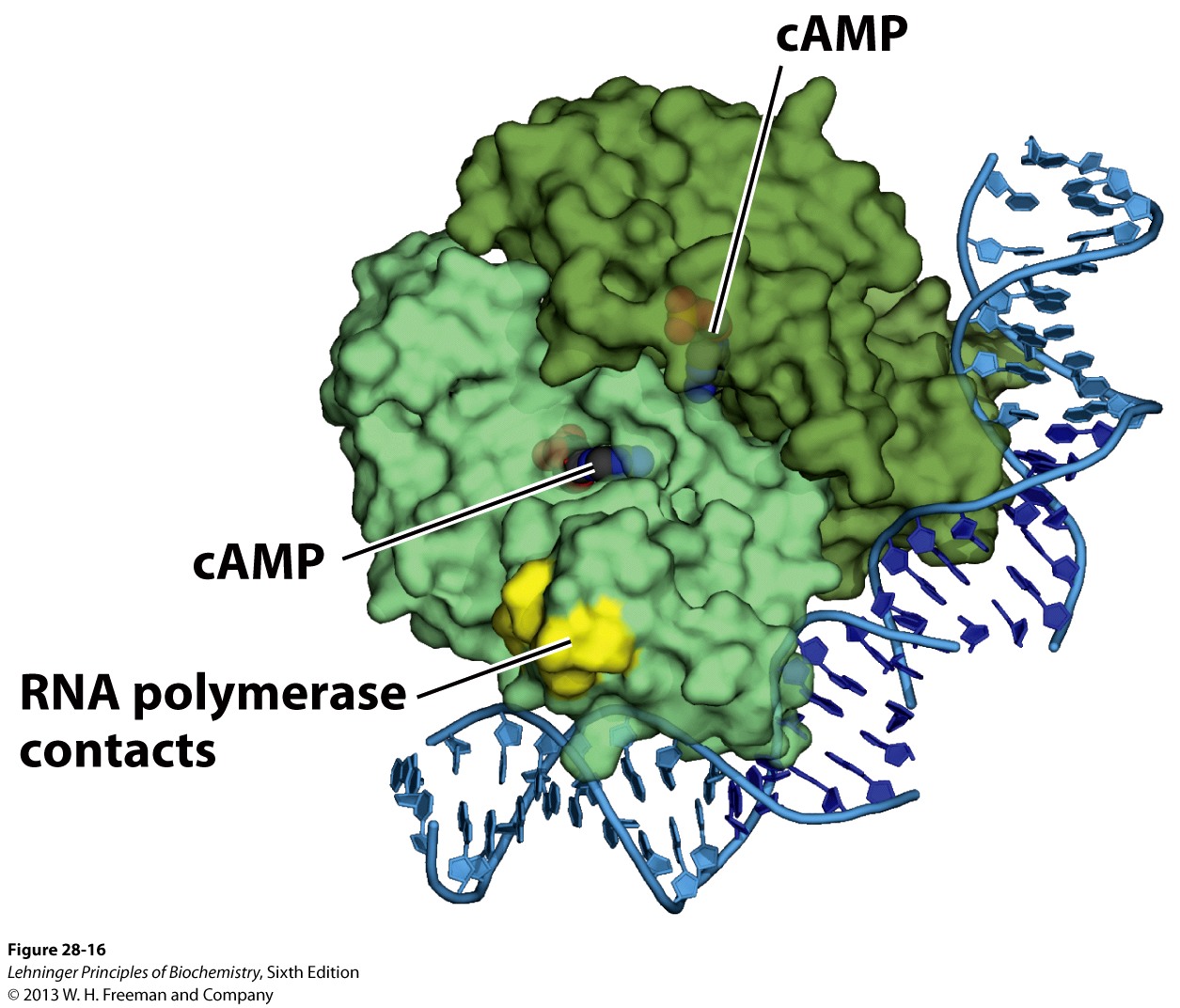 Catabolite Repression and the lac Operon
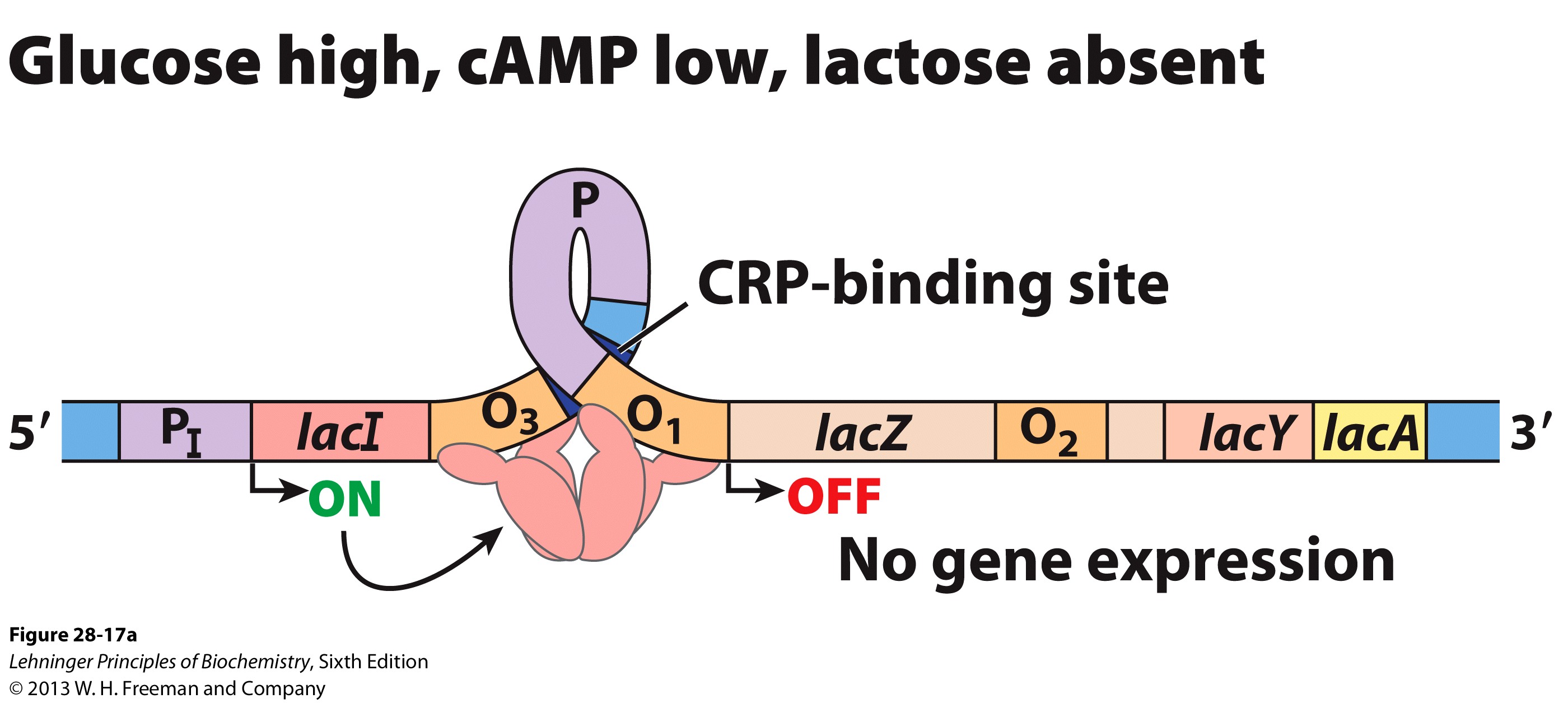 CRP is allosterically regulated by cAMP

Strong induction of the lac operon requires both the presence of lactose and a low [glucose]
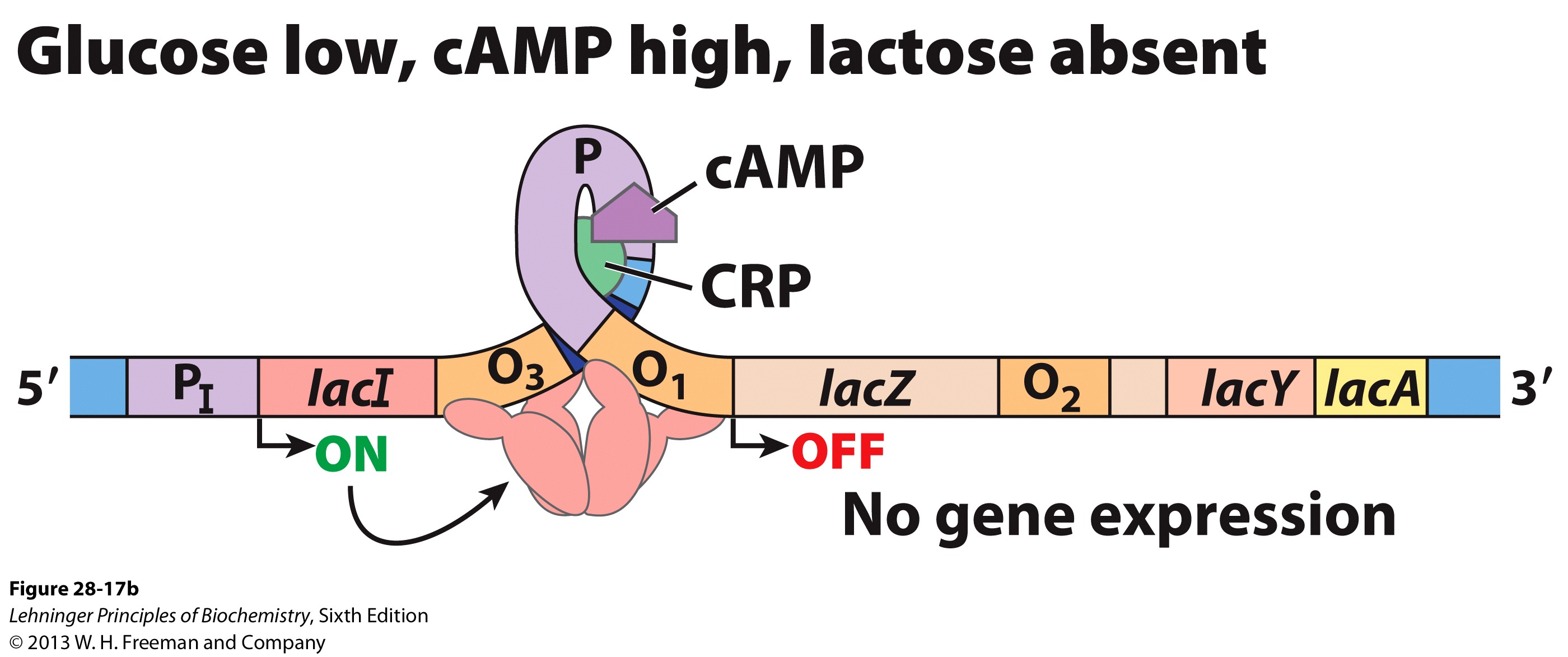 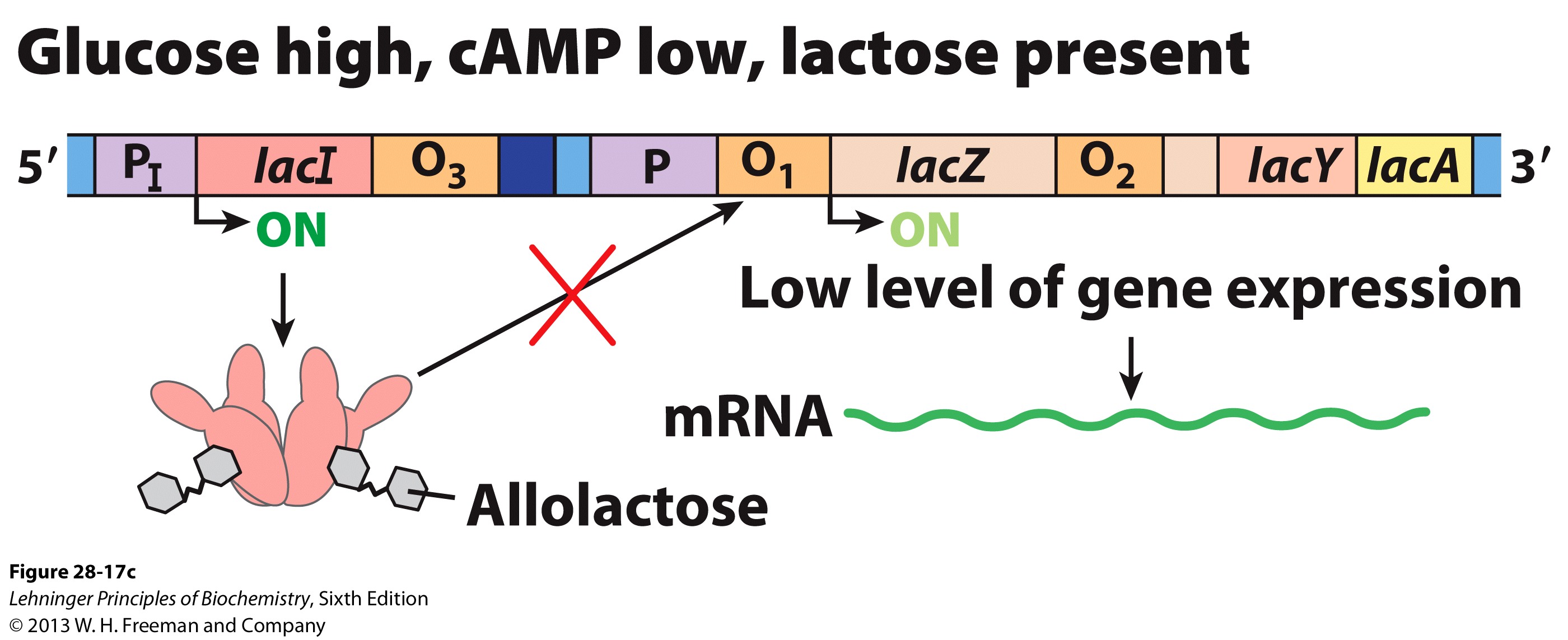 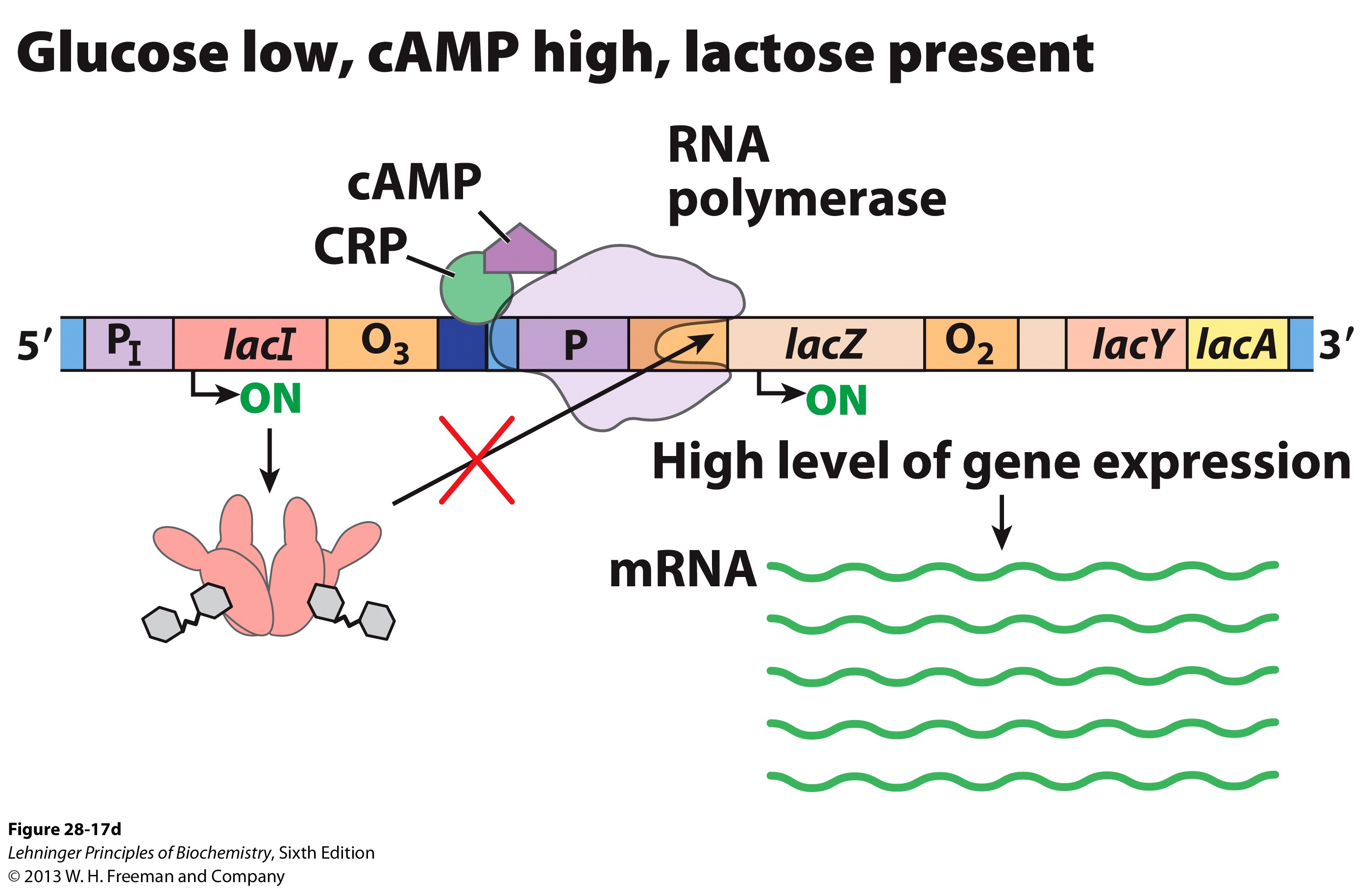 The trp Operon
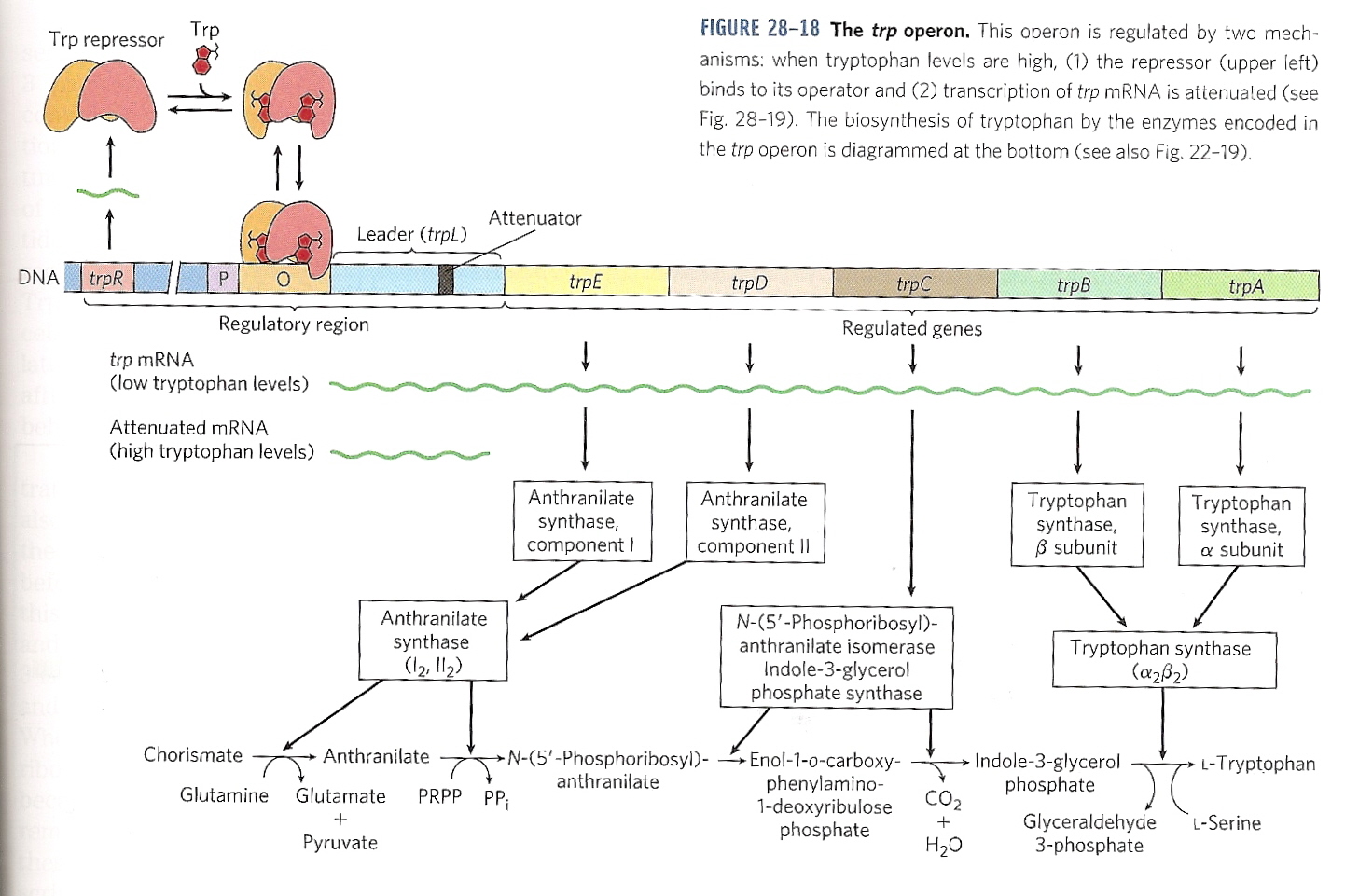 E. coli cells can biosynthesize all 20 amino acids
If an amino acid is abundant in the growth medium, then the cell doesn’t need to synthesize it
5 proteins are required to synthesize tryptophan 
(two enzymes catalyze more than one step in the pathway)
The trp Operon
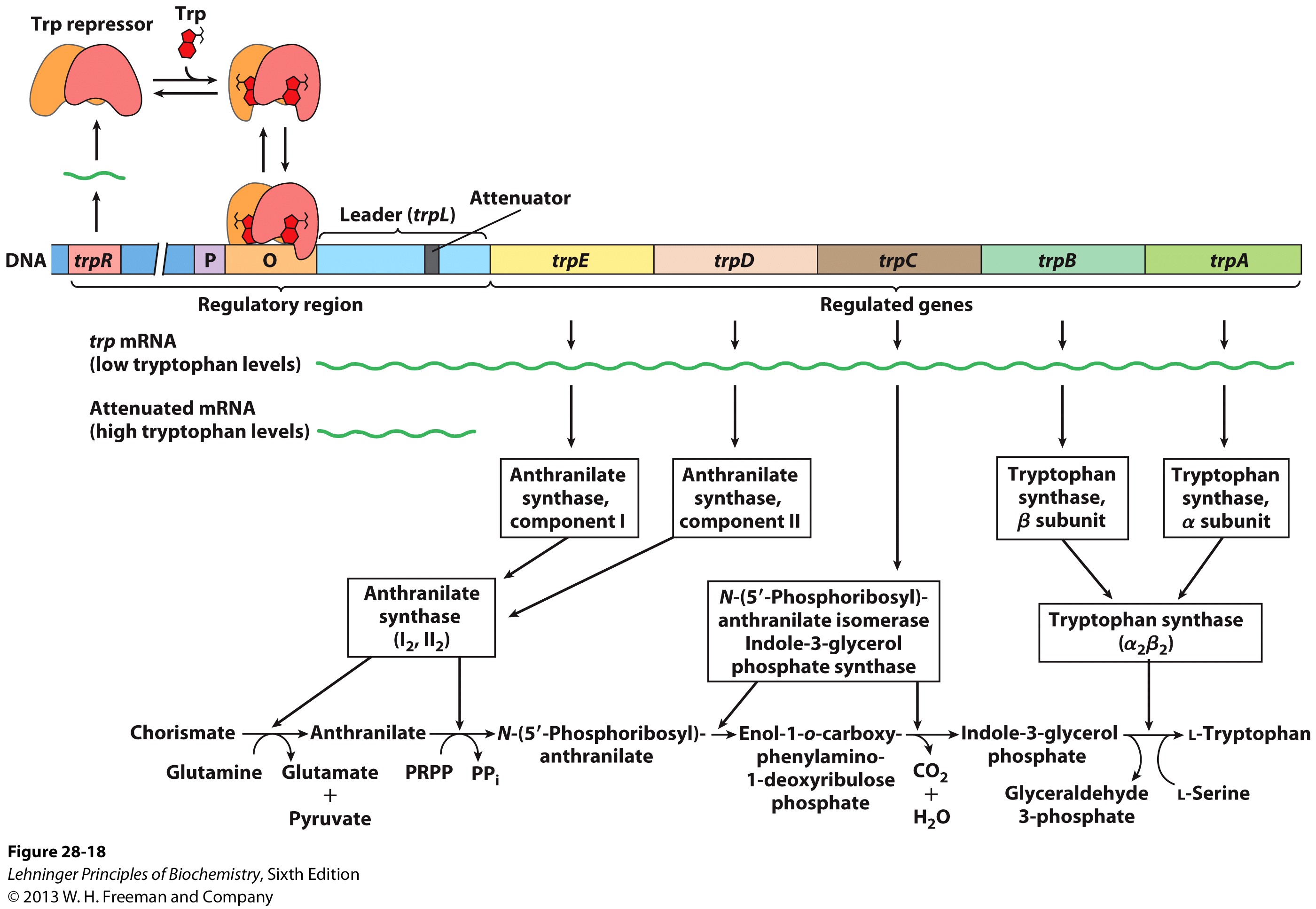 The mRNA of the trp operon has a half-life of 3 min
Allowing the cell to rapidly respond to changing media conditions

The Trp repressor is a homodimer that binds tryptophan and undergoes a conformational change
The trp Operon
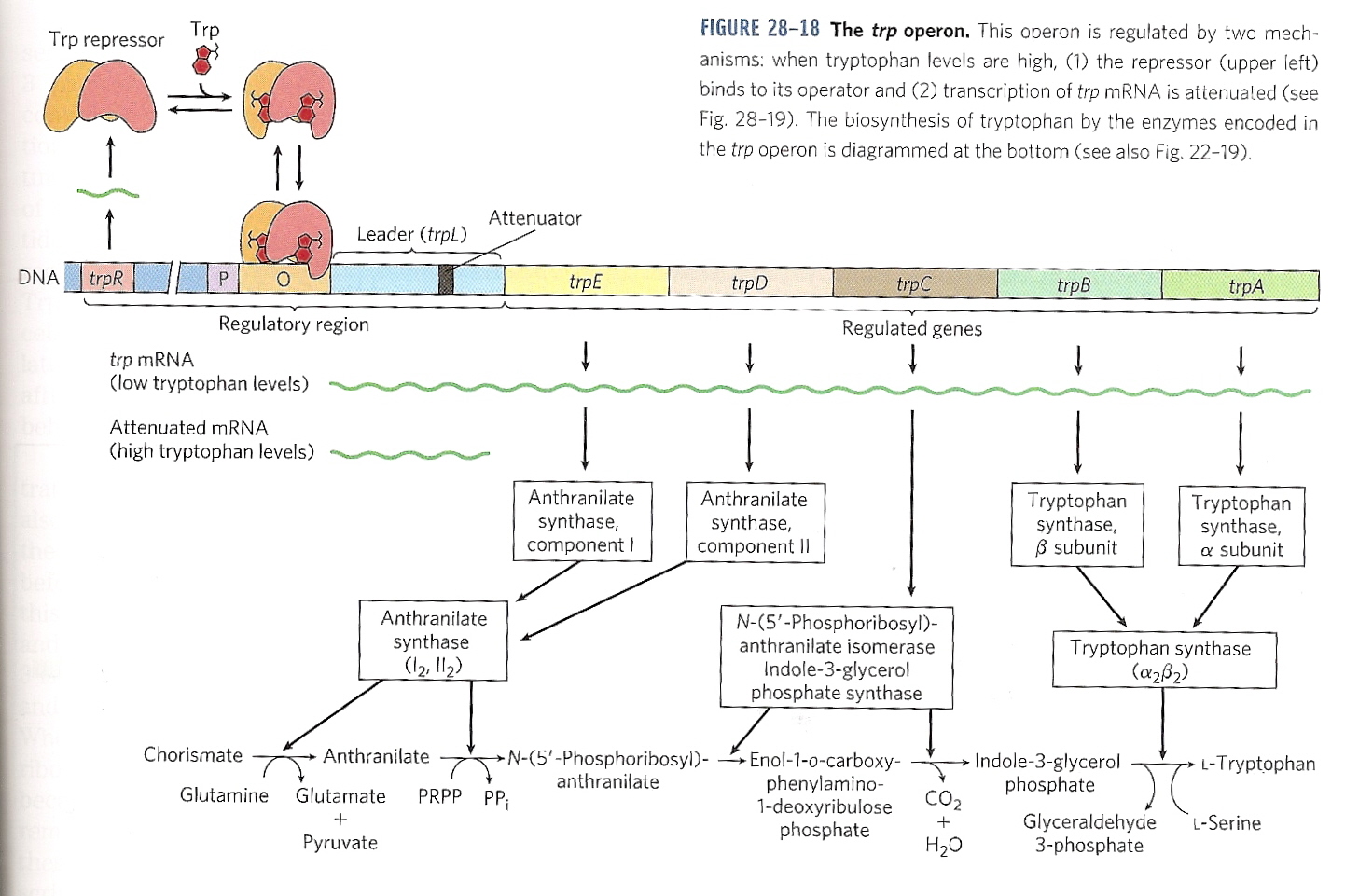 The conformational change caused by tryptophan binding converts the Trp repressor to the R-state from the T-state and it binds the operator of the trp operon
The operator overlaps the promoter, so no transcription

Straightforward, right?
Yeah, right.  ATTENUATION!
At decreased tryptophan levels, the repressor loses its bound tryptophan ligands and dissociates from DNA

This should cause a massive increase in the production of the enzymes in the tryptophan biosynthetic pathway, yes?


Maybe…
It all depends on HOW MUCH tryptophan is around.
The cell can attenuate the signal from the transcript at the translational level. 
Huh?
ATTENUATION
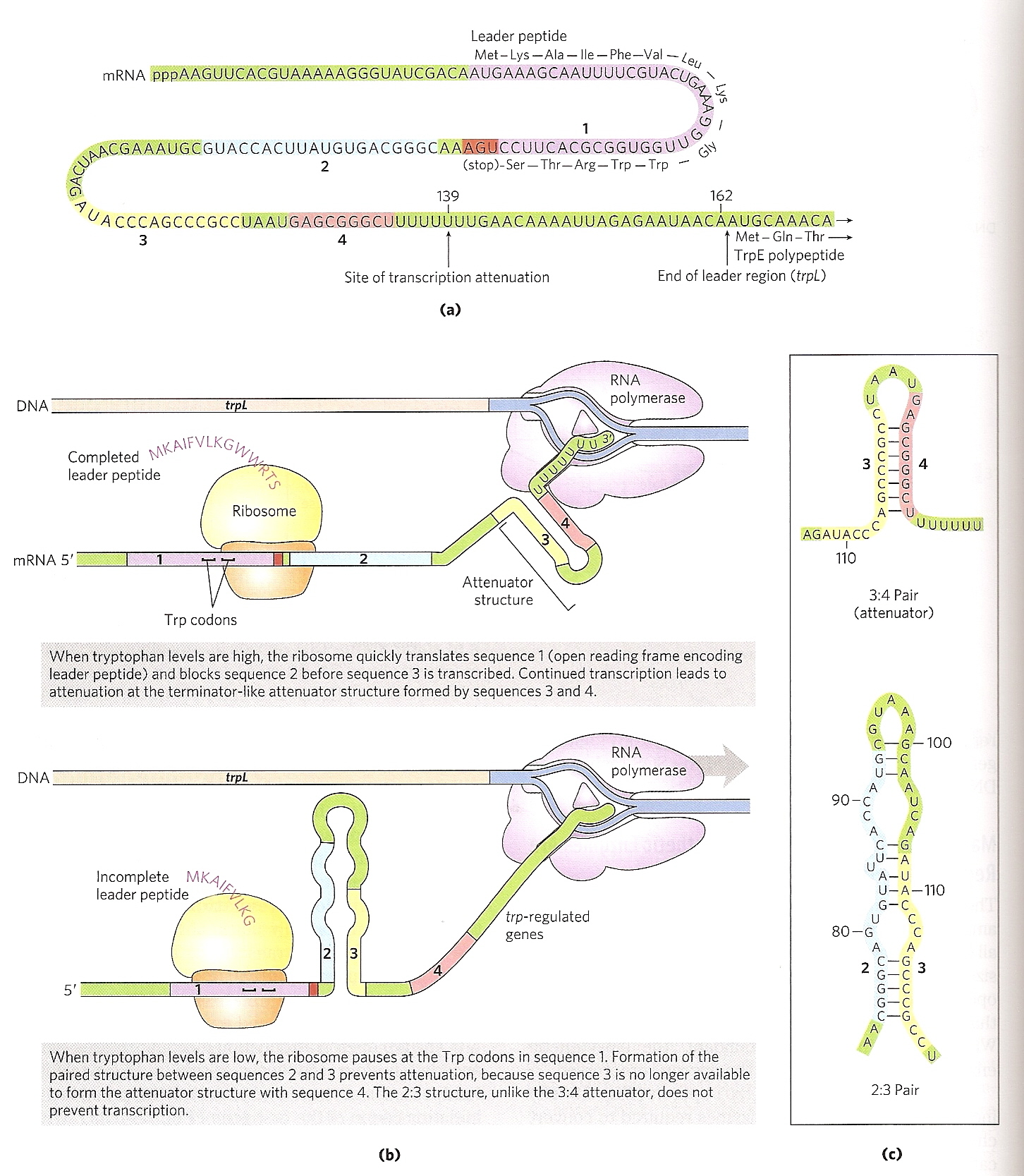 The mRNA has a 162 bp Leader Sequence that contains 4 sequences

Sequence 1 and 2:  Regulatory sequences

Sequence 3 and 4:  Attenuator sequence
ATTENUATION
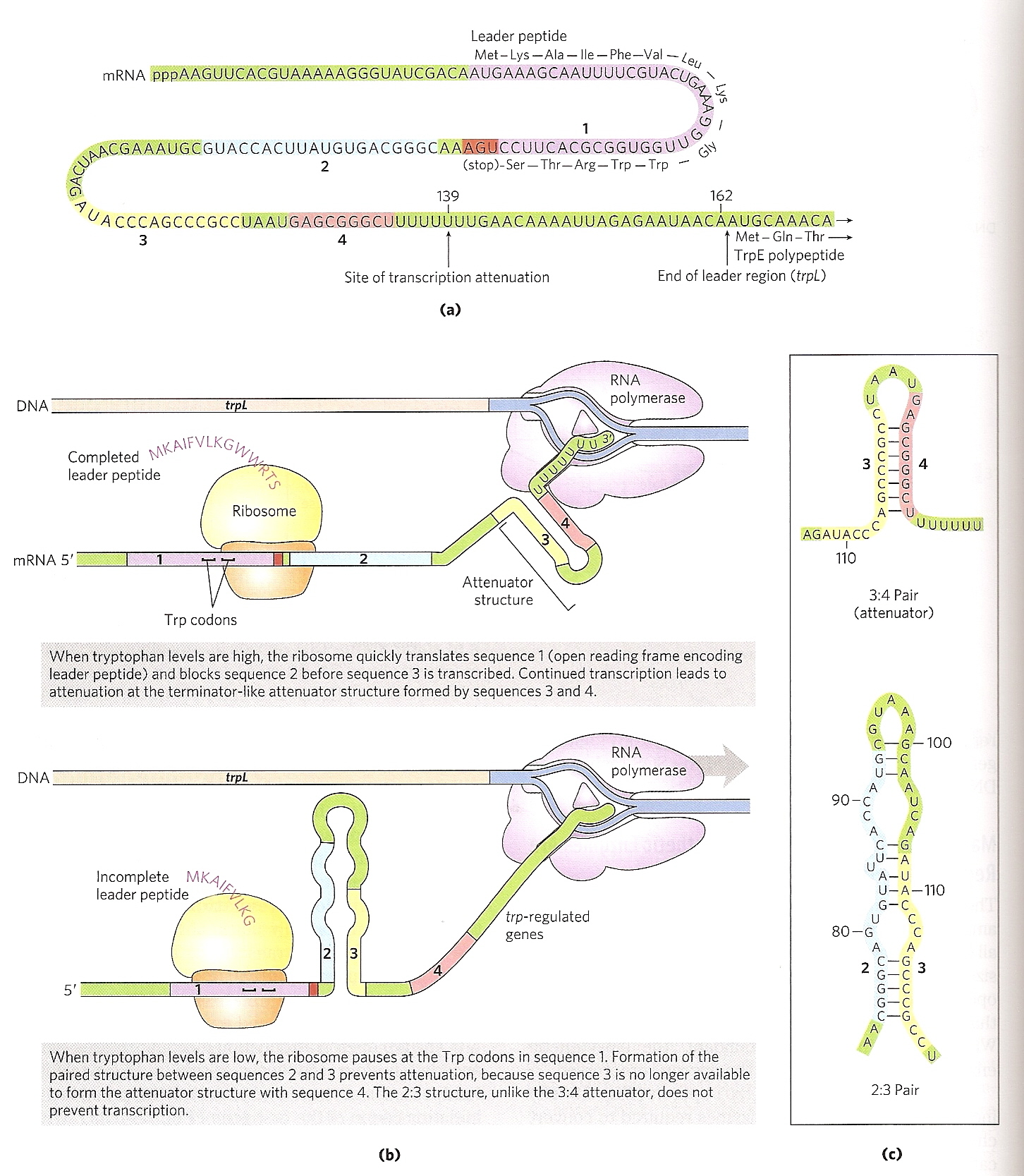 Sequence 1 contains two codons for tryptophan.
If there is plenty of tryptophan in the cell, then there are plenty of tryptophan tRNA molecules so to ribosome goes right through both sequences
ATTENUATION
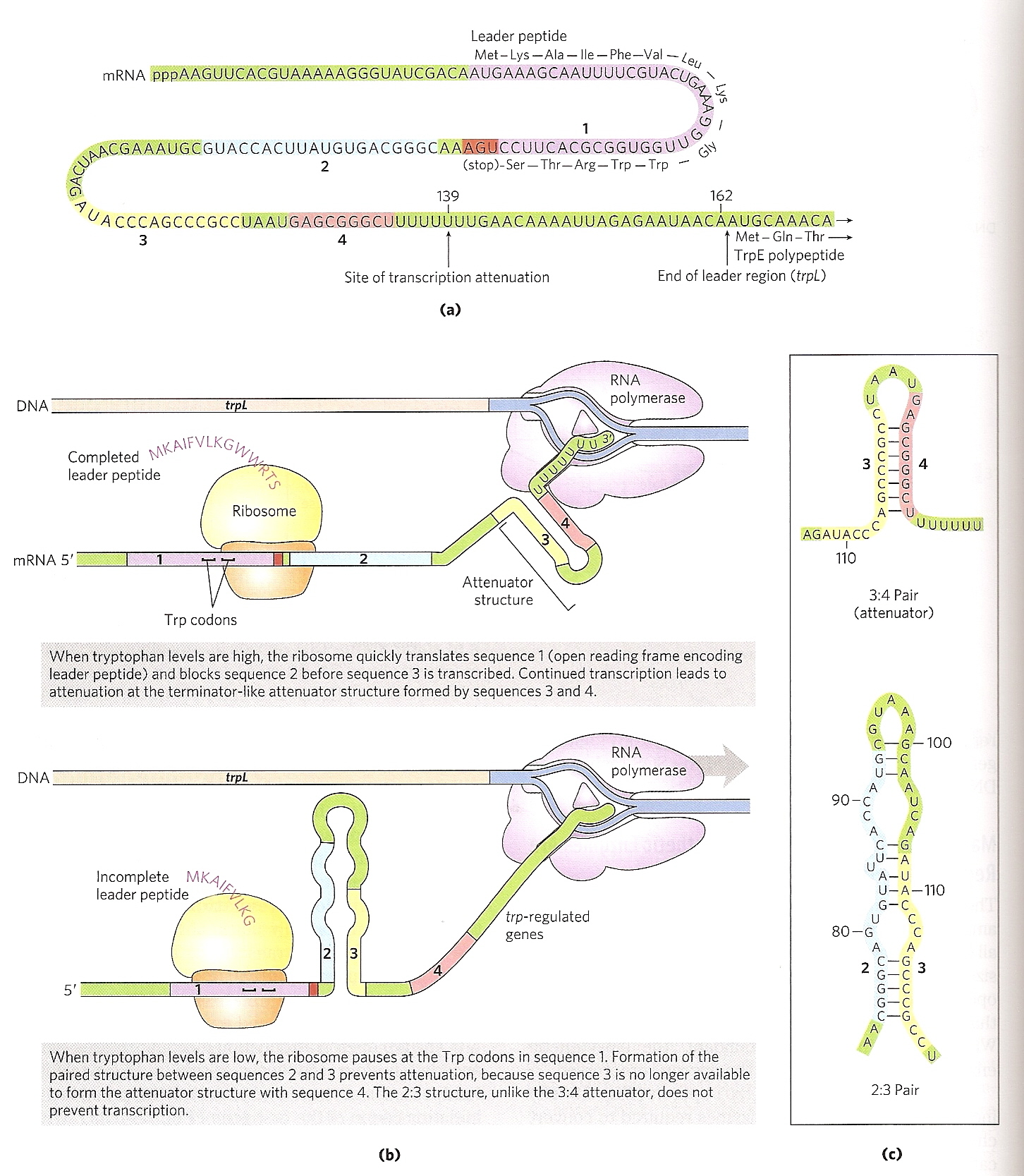 This allows Sequences 3 and 4 to form a base paired duplex called The Attenuator

This attenuator is very strong due to its size and loop structure

Transcription stops because the attentuator structure “jams up the gears” of RNAP
ATTENUATION
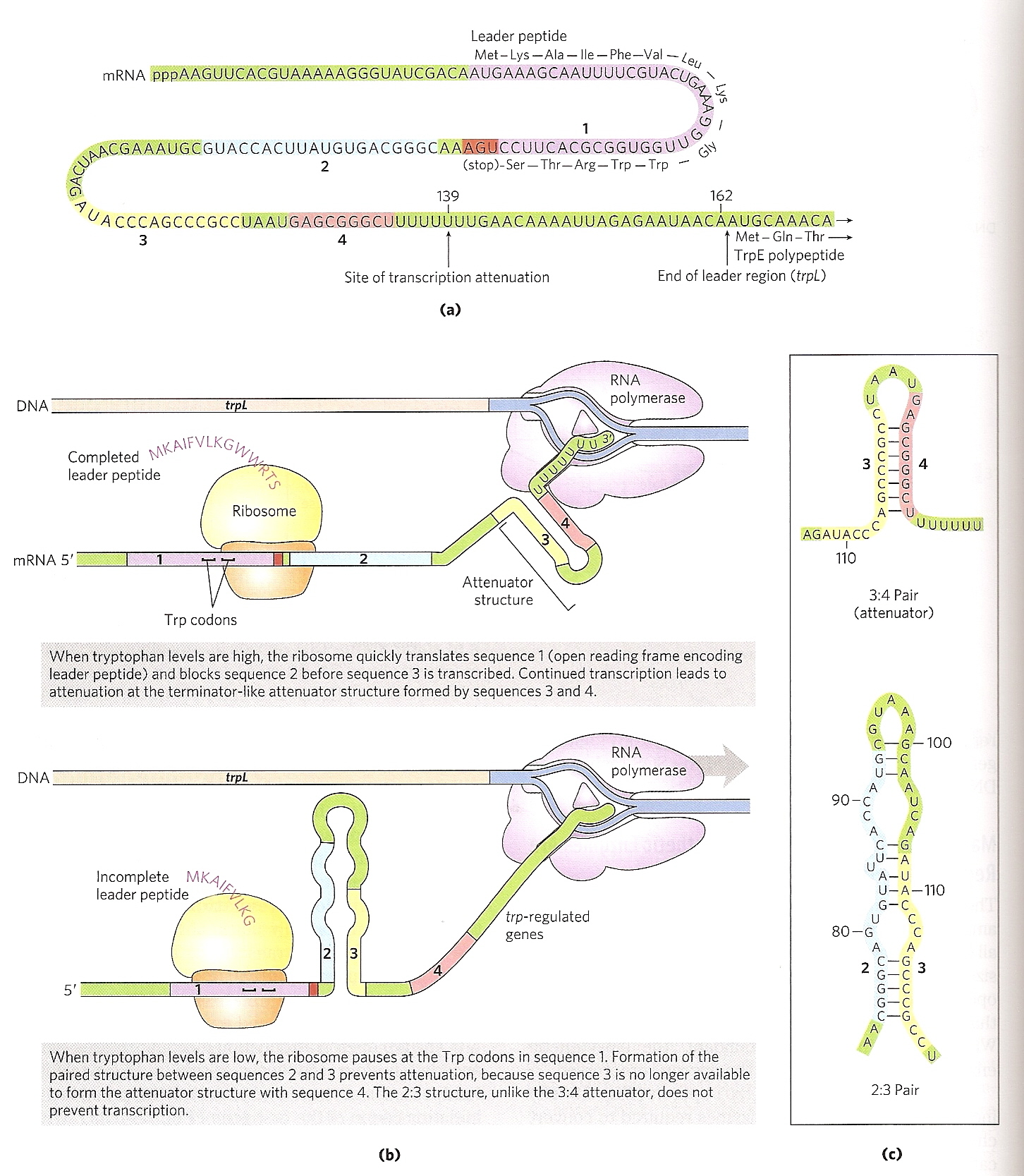 At tryptophan concentrations below the threshold, the ribosome stalls at Sequence 1

This allows a weaker pairing of Sequences 2 and 3

The ribosome can blast through the weaker 2:3 pair and make the proteins of the trp operon